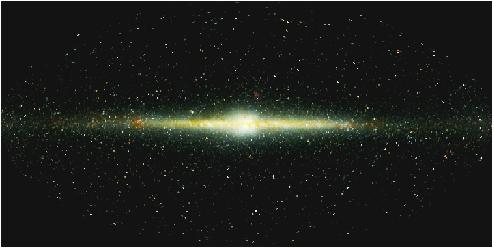 Galaxy disks
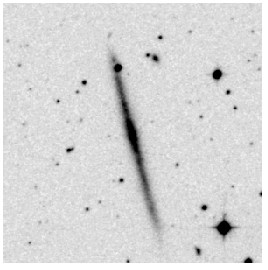 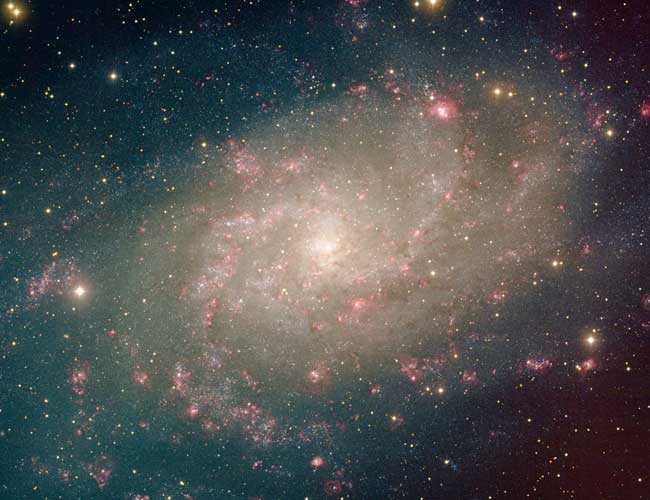 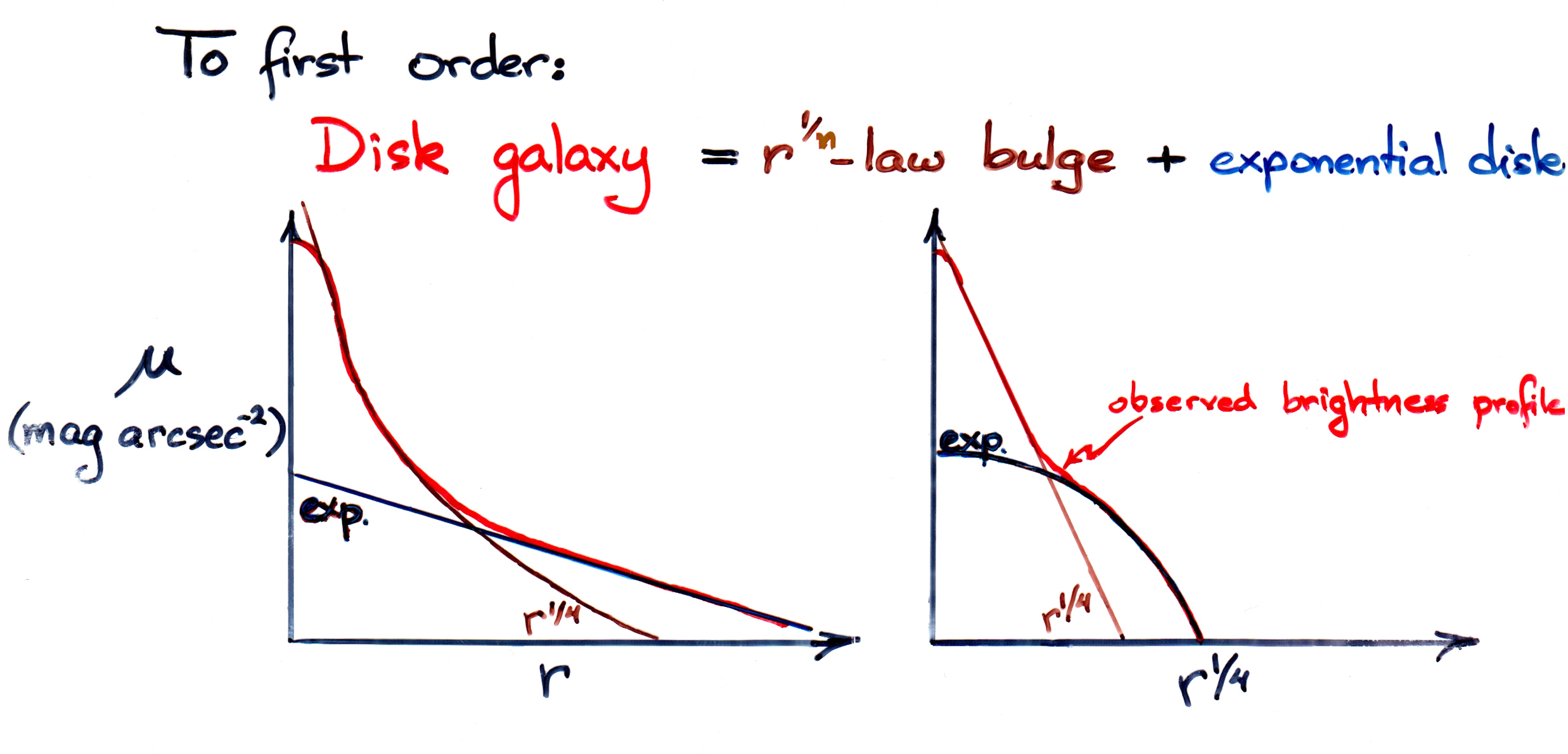 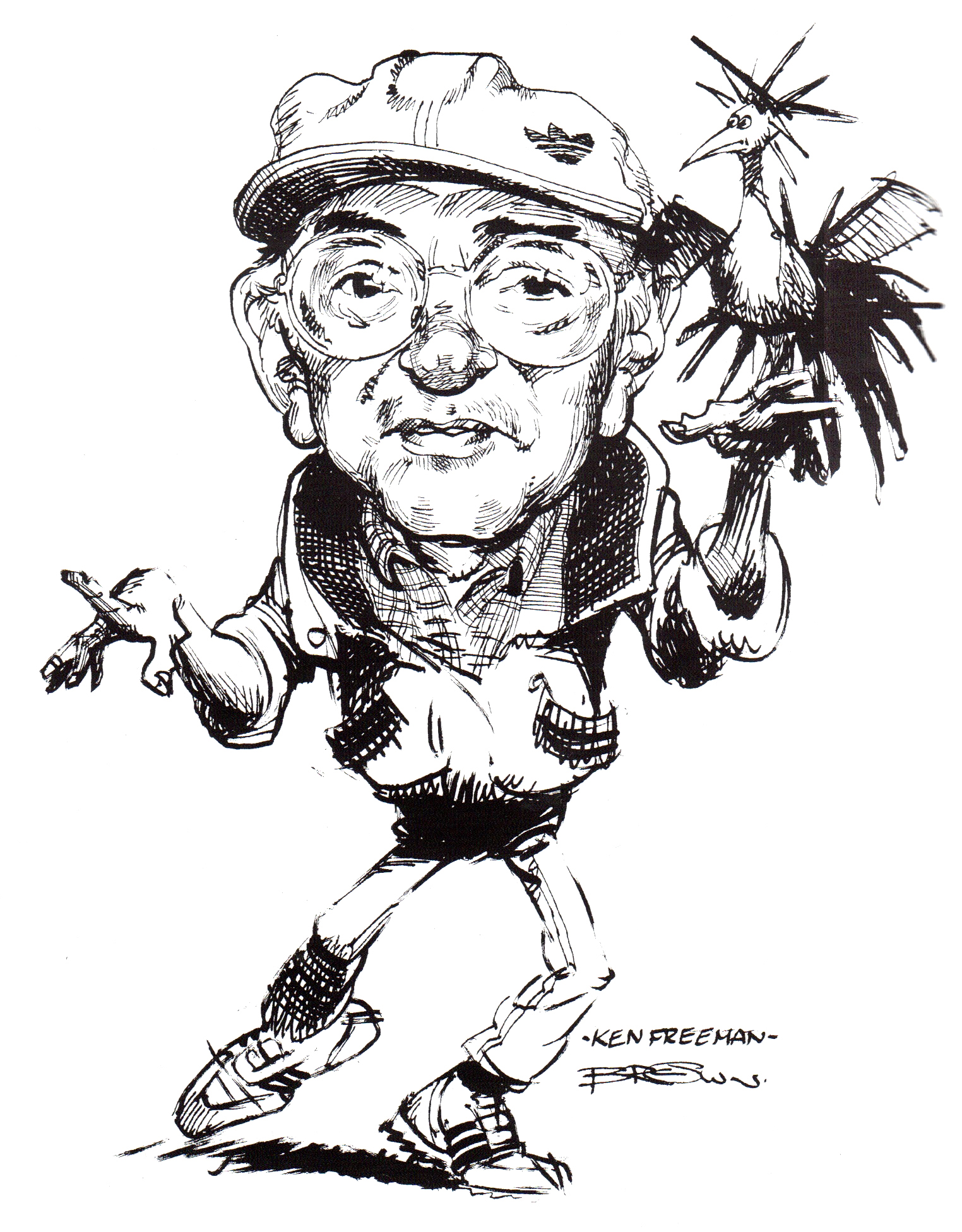 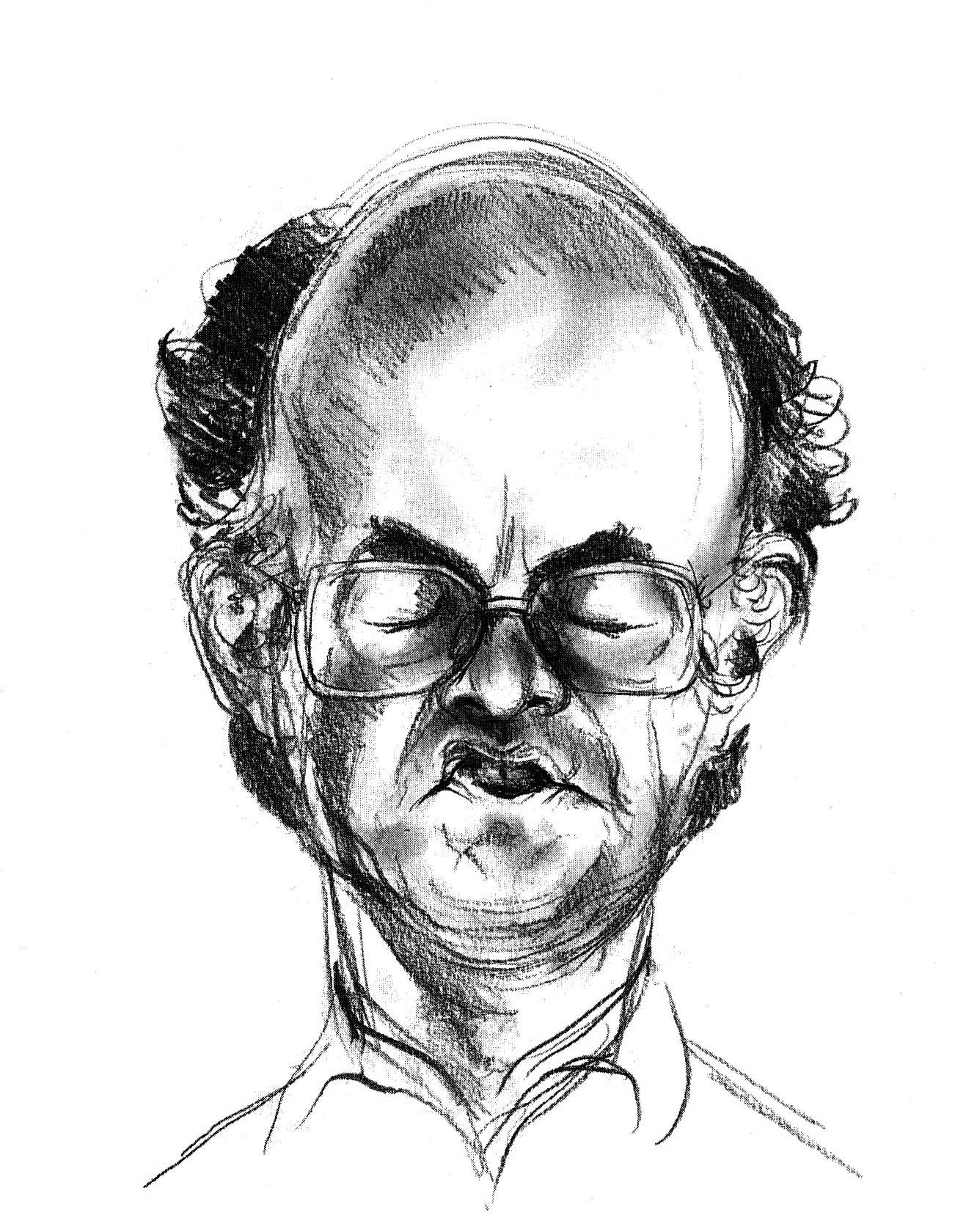 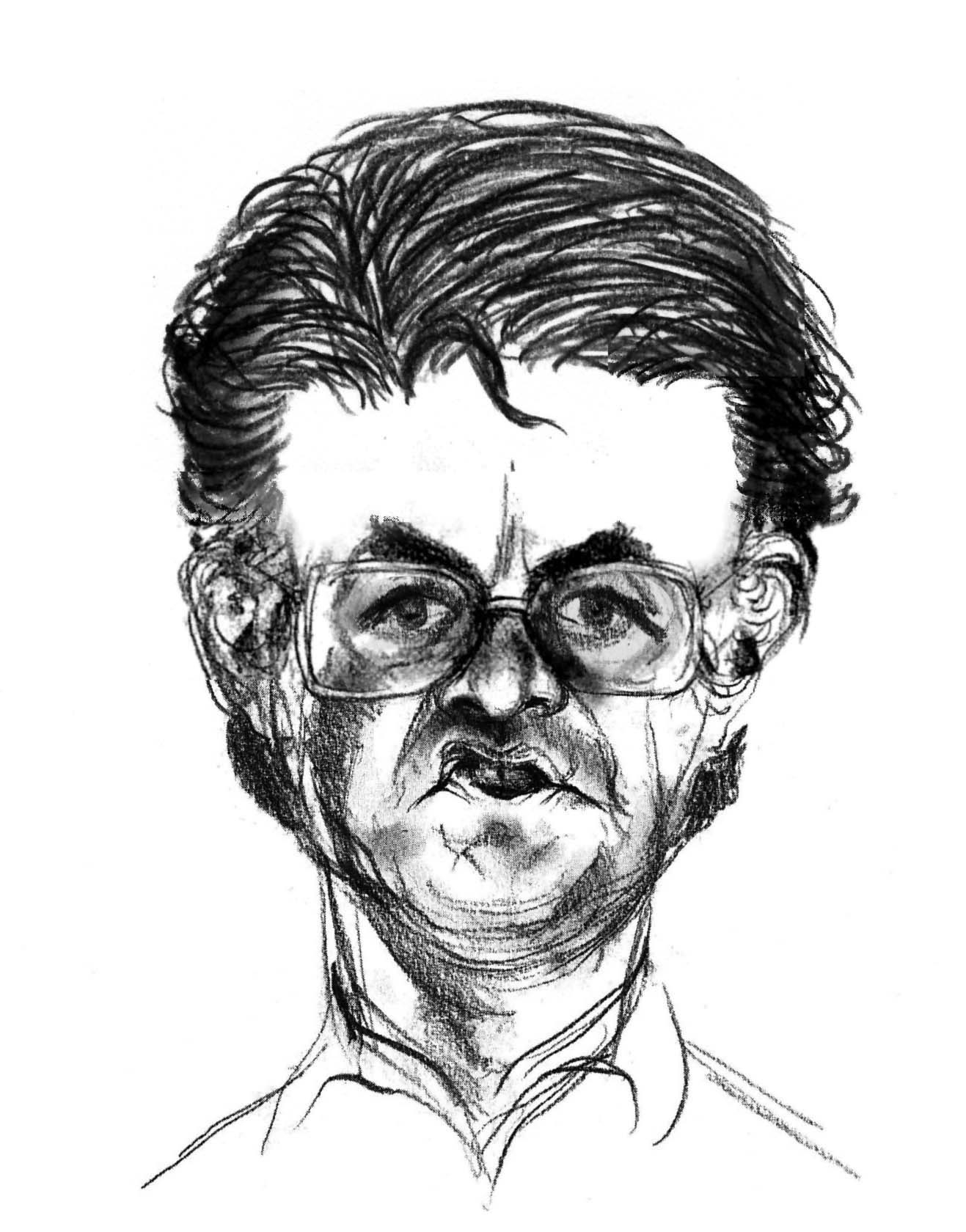 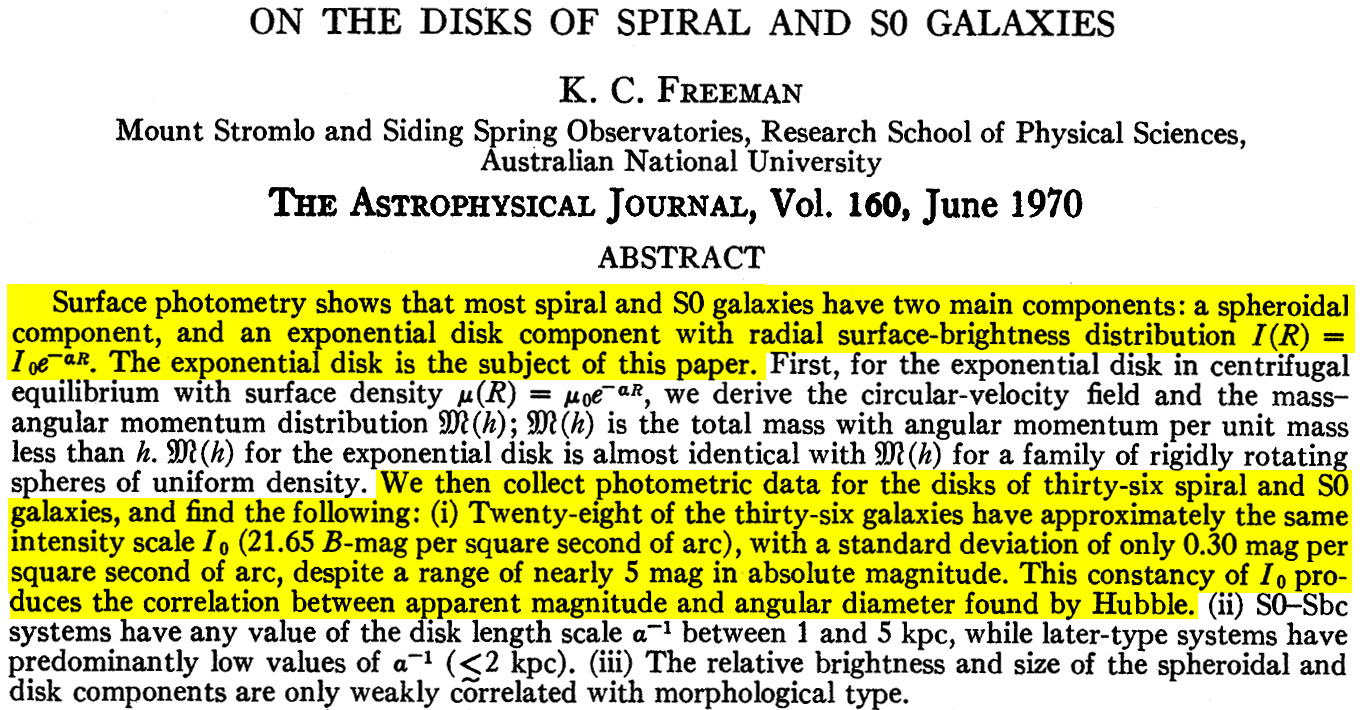 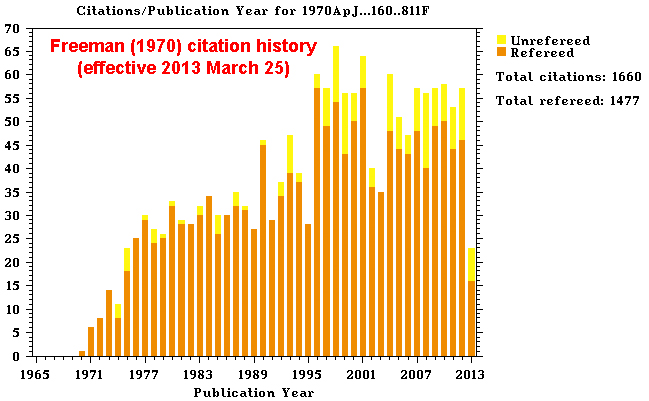 Freeman (1970) “Type I” and “Type II” Exponential Disk Profiles
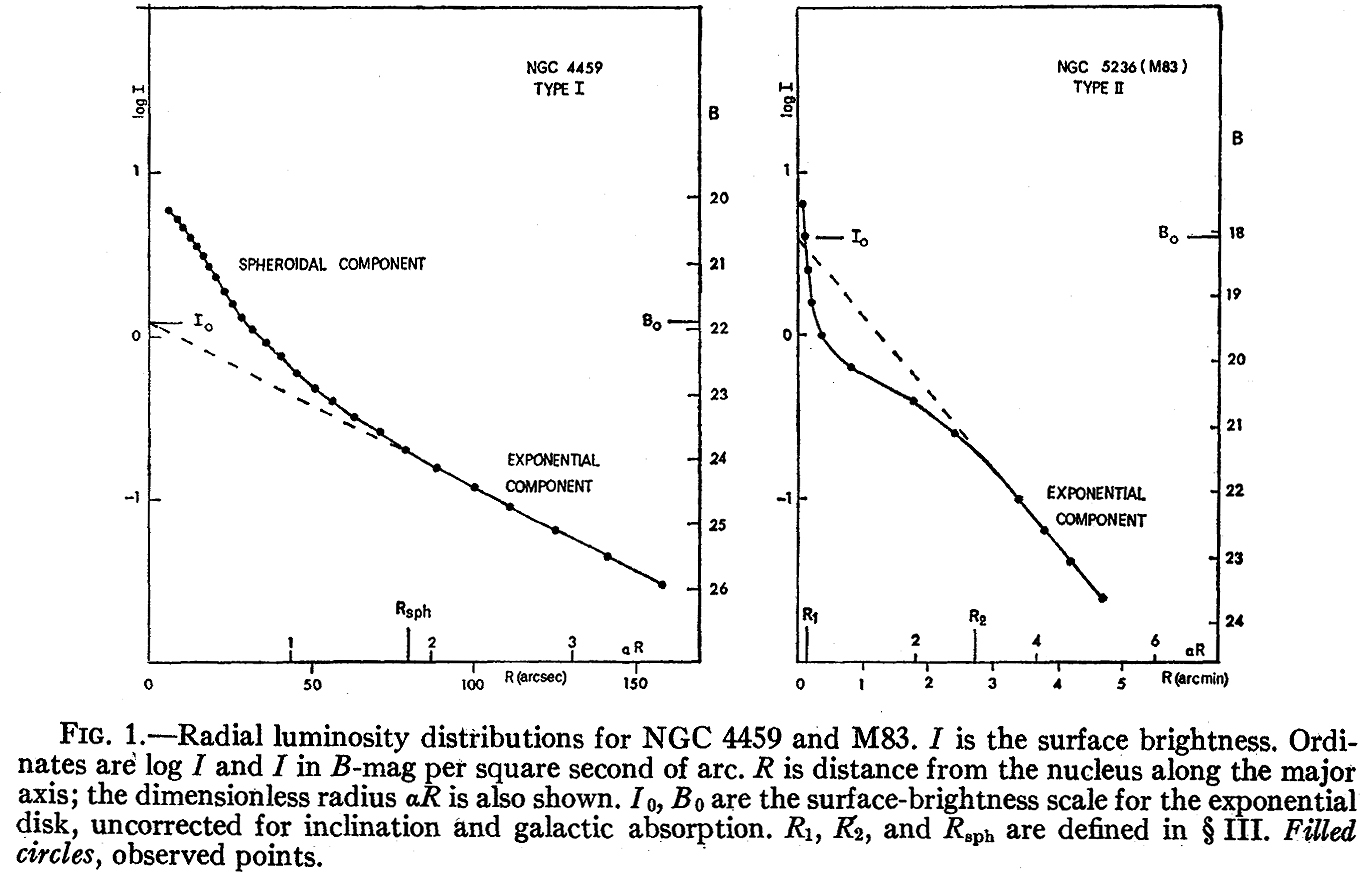 Note: There are also non-exponential profiles & profiles with outer breaks.
Properties of exponentials: Rotation Curve
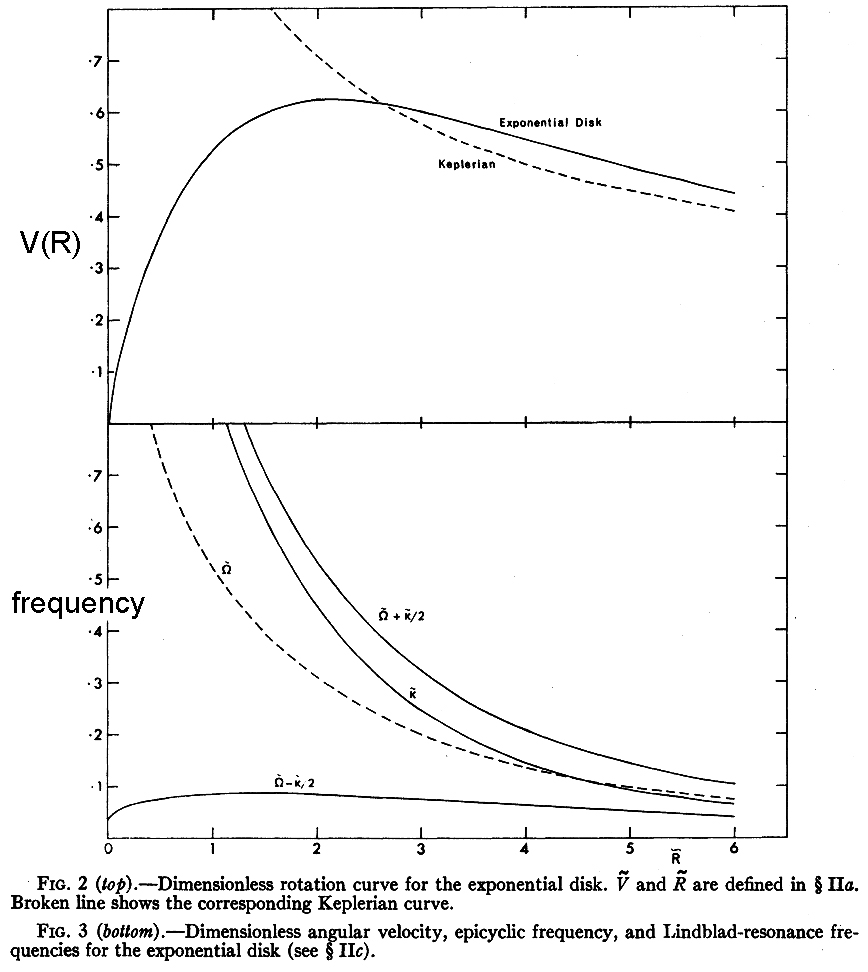 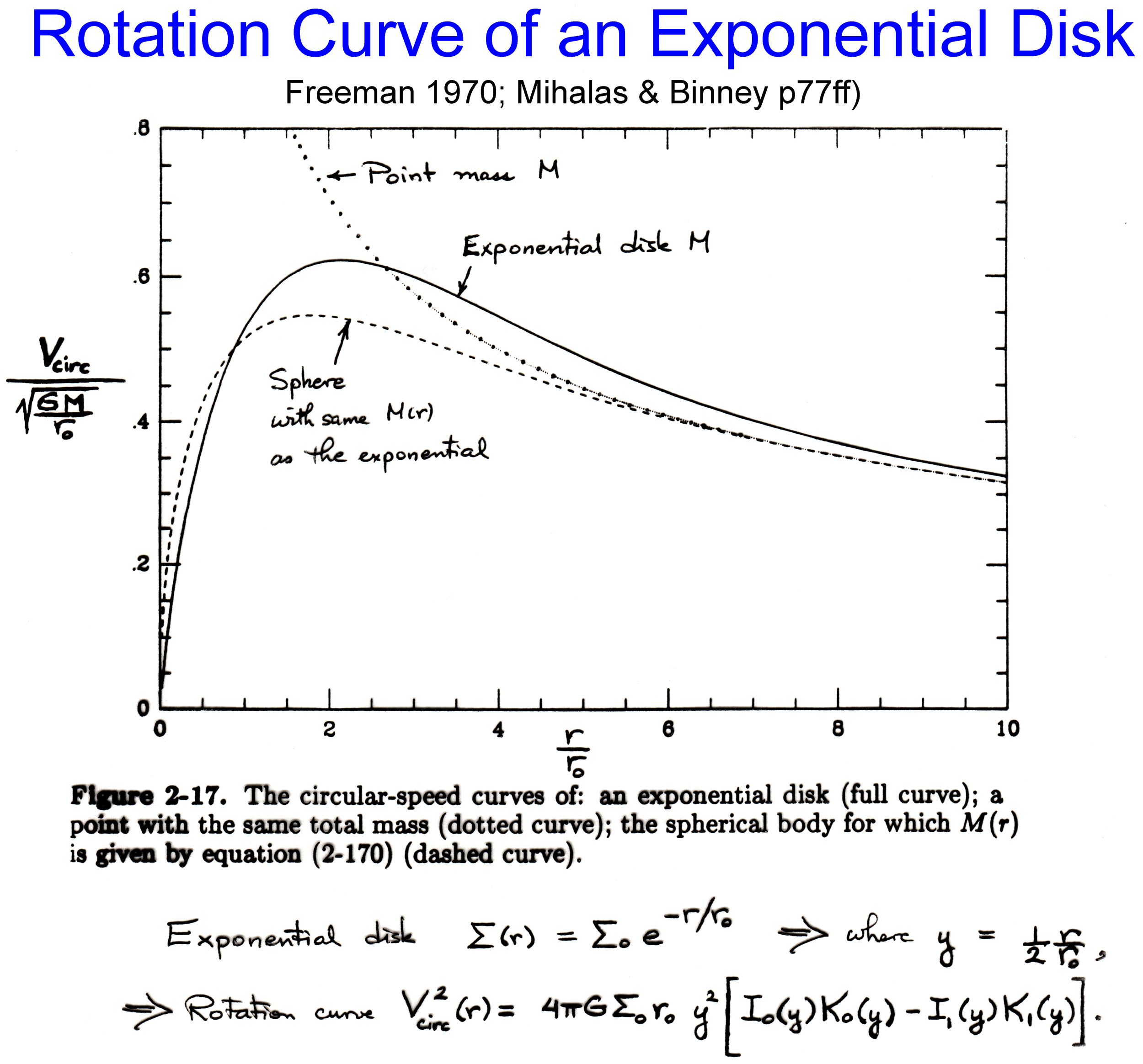 K0, K1, I0, I1
are modified
Bessell functions.
<
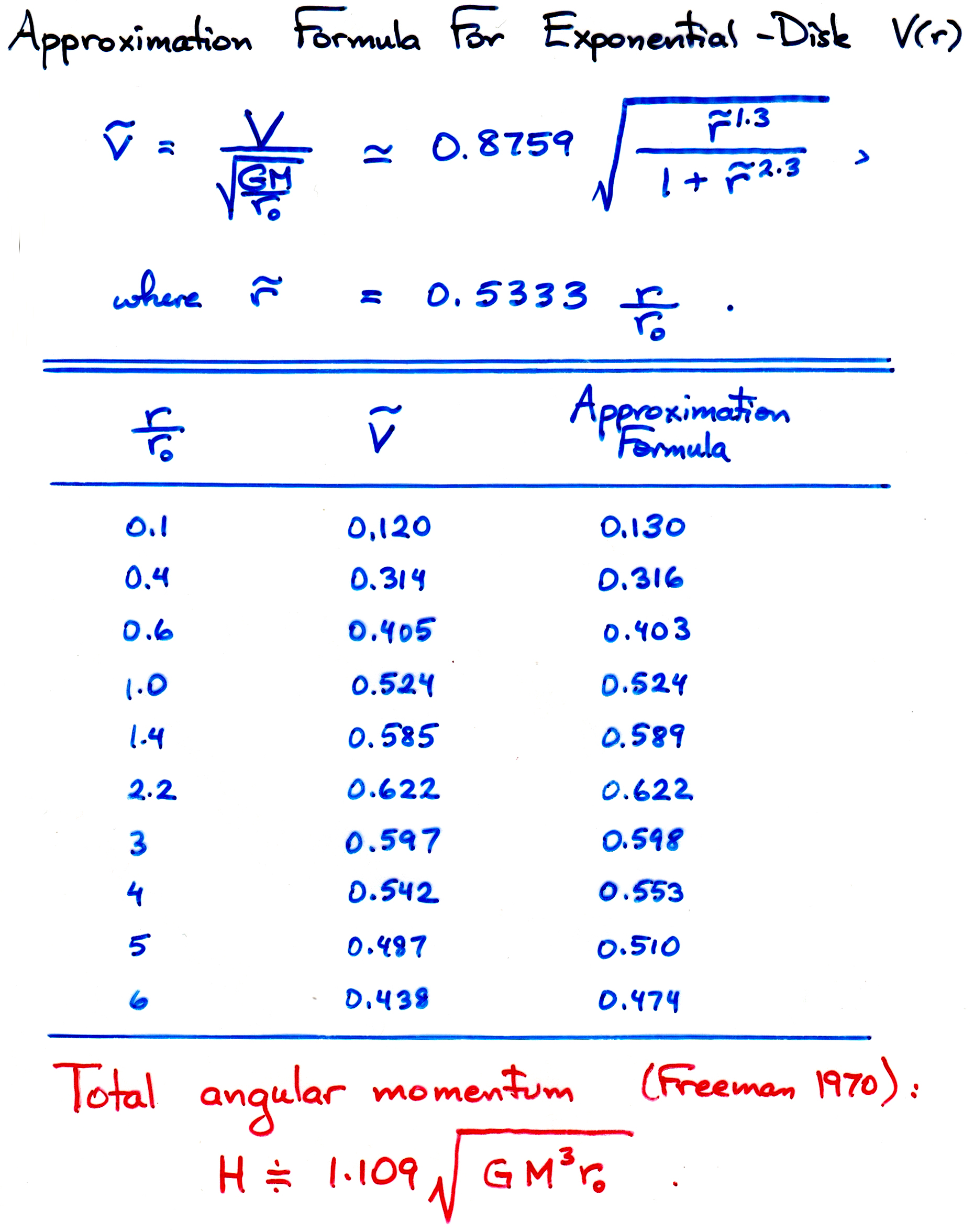 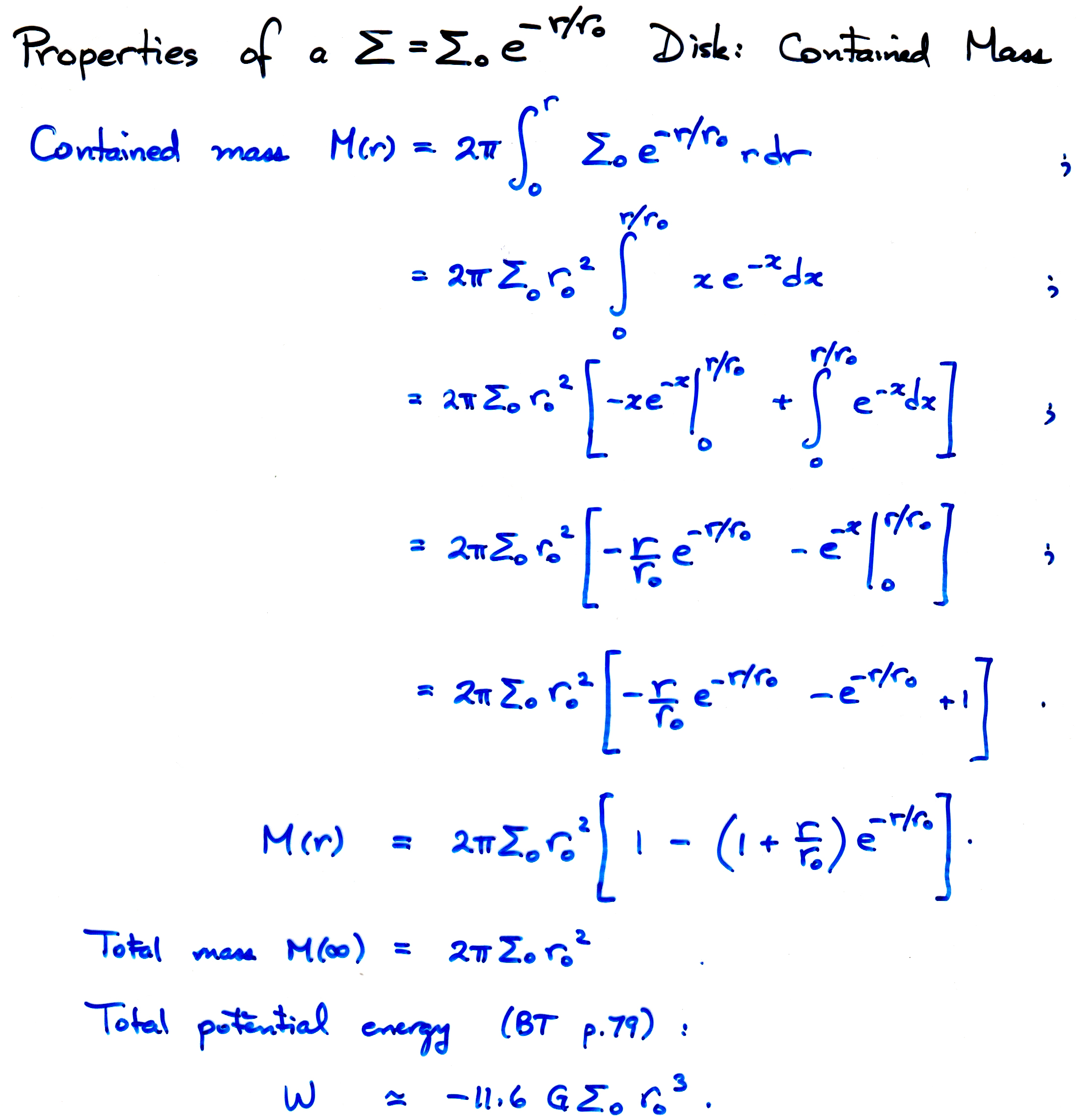 Effective Radius and Effective Brightness of an Exponential Disk
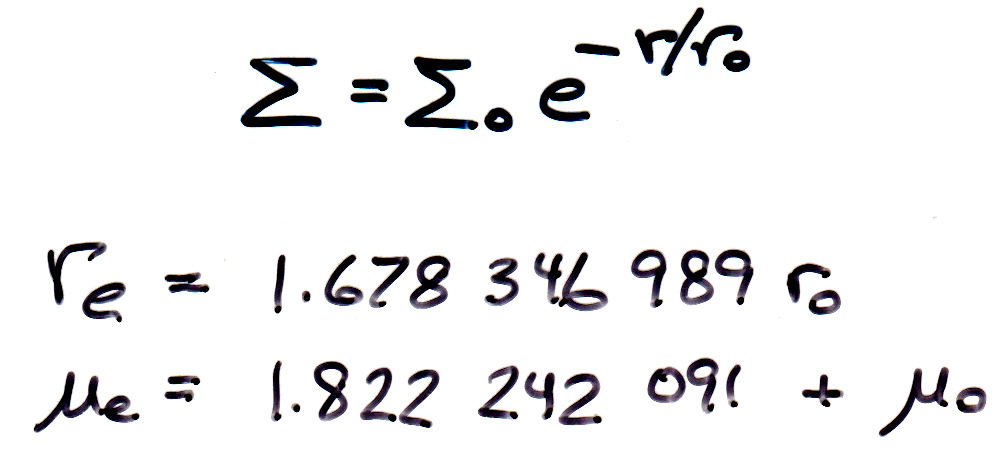 Freeman (1970) Results on Correlations of 
Exponential Disk Parameters
H0 = 100 km/s/Mpc
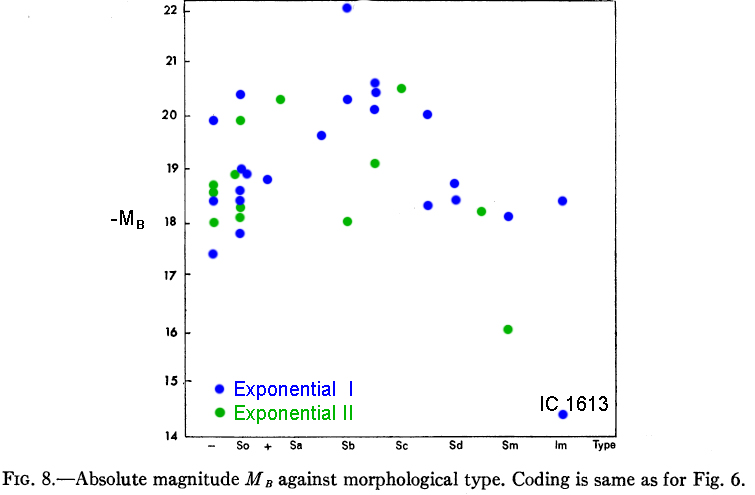 Freeman (1970) Results on Correlations of 
Exponential Disk Parameters
The “magic” central disk surface brightness B(0)c was a big surprise
and is still largely unexplained.
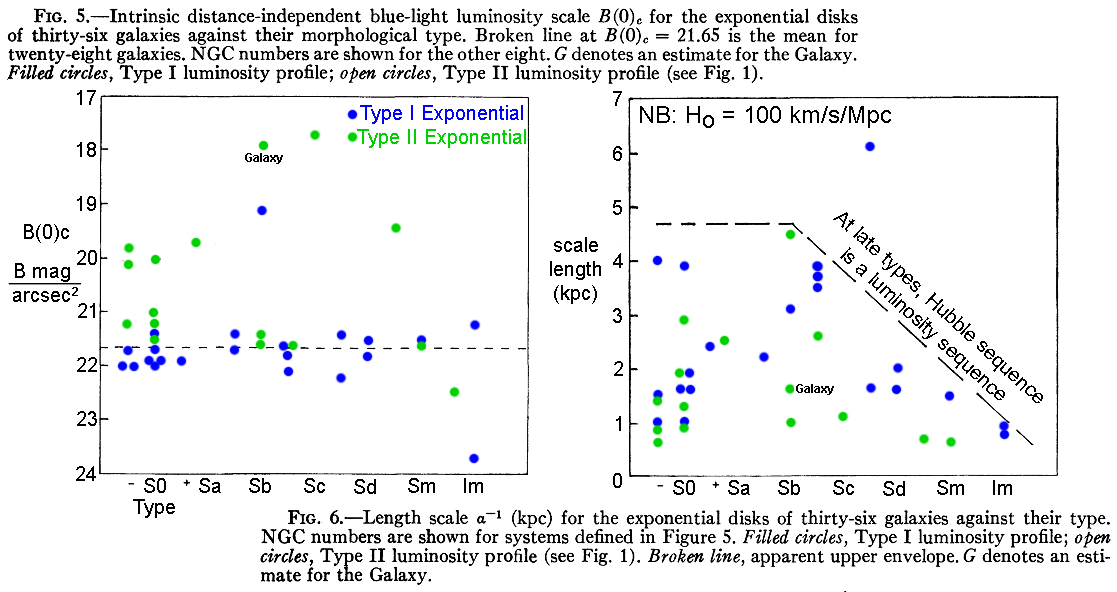 L = 2  I0 (scale length)2
Global Parameter FP Projections (parameters from integrating 2-D profile)
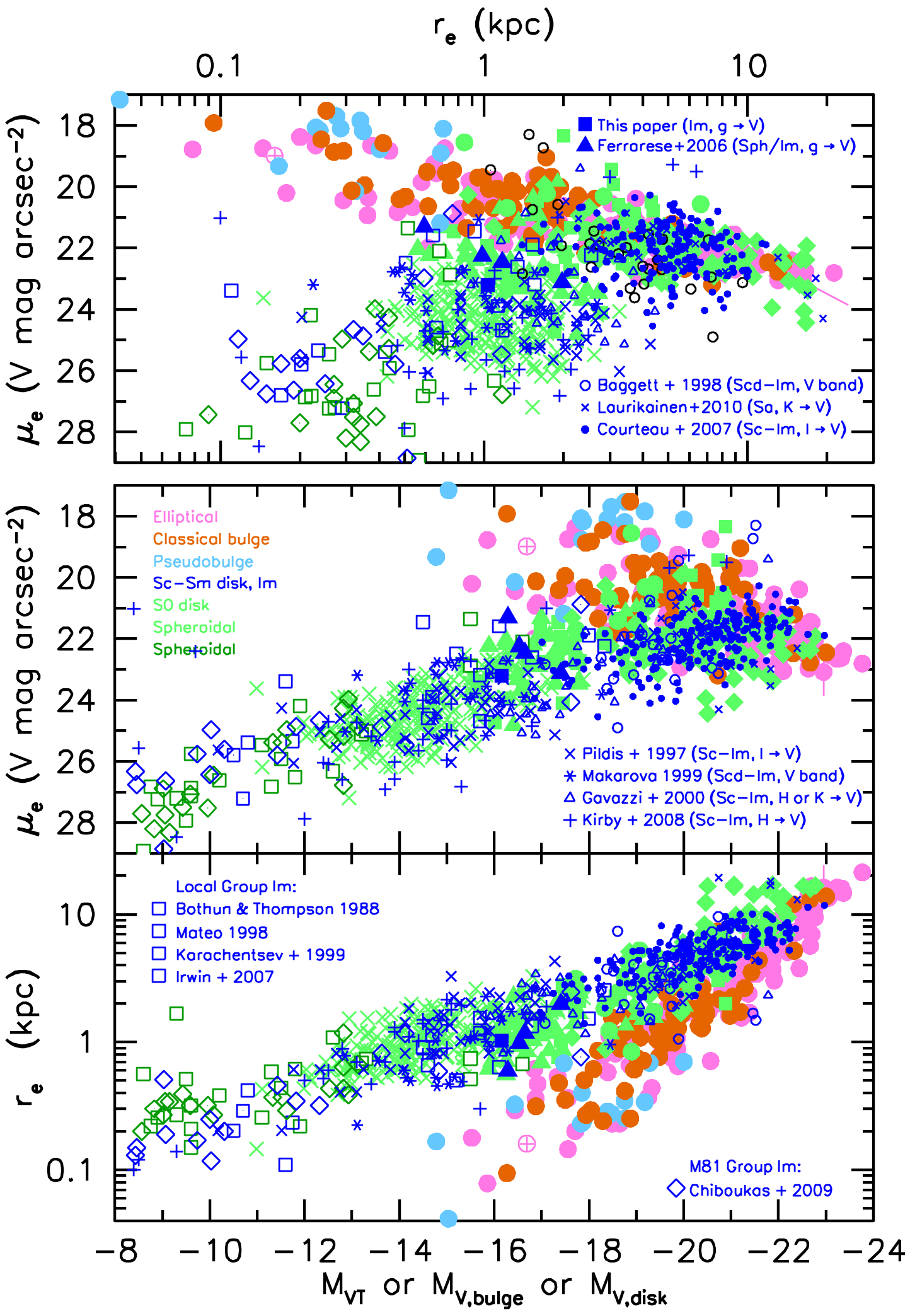 To our augmented sample of classical bulges and ellipticals,
 we add galaxy parameters 
from bulge-disk decompositions (for early-type galaxies) 
or 
from Sérsic fits (for late-type galaxies)
 for 407 galaxies from 14 independent sources.
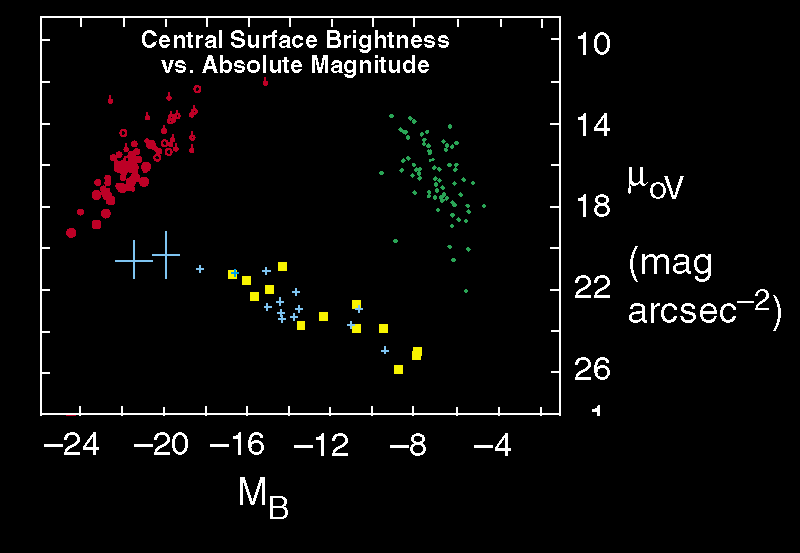 This confirms that Sph galaxies have 
 the same parameter correlations as disks & irregulars
and supports our suggestion that 
Sphs are defunct dS+Im systems.
[Speaker Notes: MOST IMPORTANT SLIDE
 MOST IMPORTANT SLIDE
  MOST IMPORTANT SLIDE
    MOST IMPORTANT SLIDE]
The E–Sph Dichotomy: Perspective
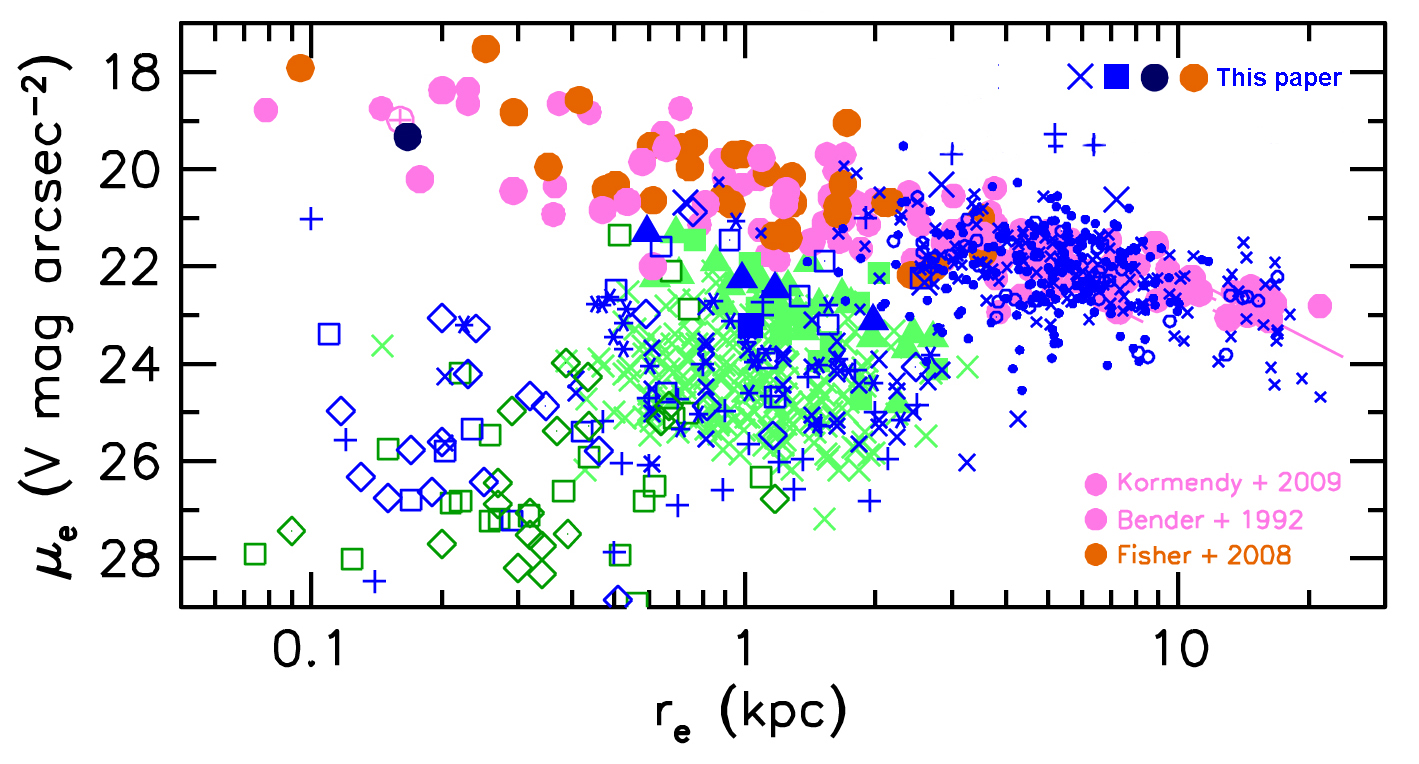 An E – Sph dichotomy is “necessary” 
if Es form via major mergers and
if Sphs are defunct late-type galaxies.

Merger simulations predict the observed FP of ellipticals
(Robertson et al. 2006, ApJ, 641, 21; Hopkins et al. 2008, ApJ, 689, 17),
 not an E+Sph+S+Im FP from which core Es deviate.

Ellipticals form a sequence of increasing dissipation
 at decreasing L.
Spheroidals form a sequence of decreasing baryon retention at decreasing L.

The E and Sph sequences overlap in re and luminosity.
Tully-Fisher (1977, A&A, 54, 661) relation
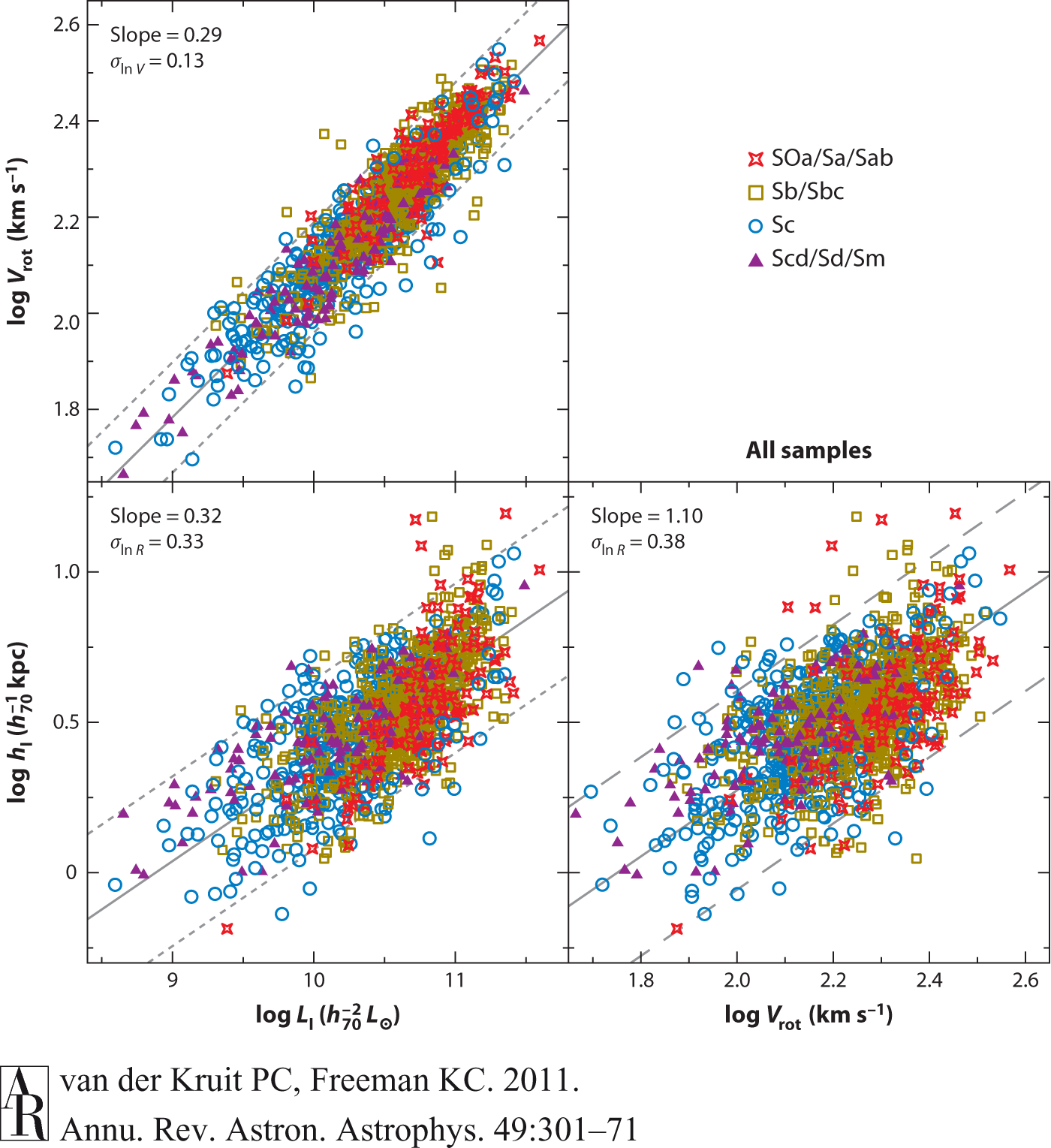 Problem with Freeman (1970): Need to
decompose the galaxy into bulge and disk parts that
add up to the observed surface brightness profile
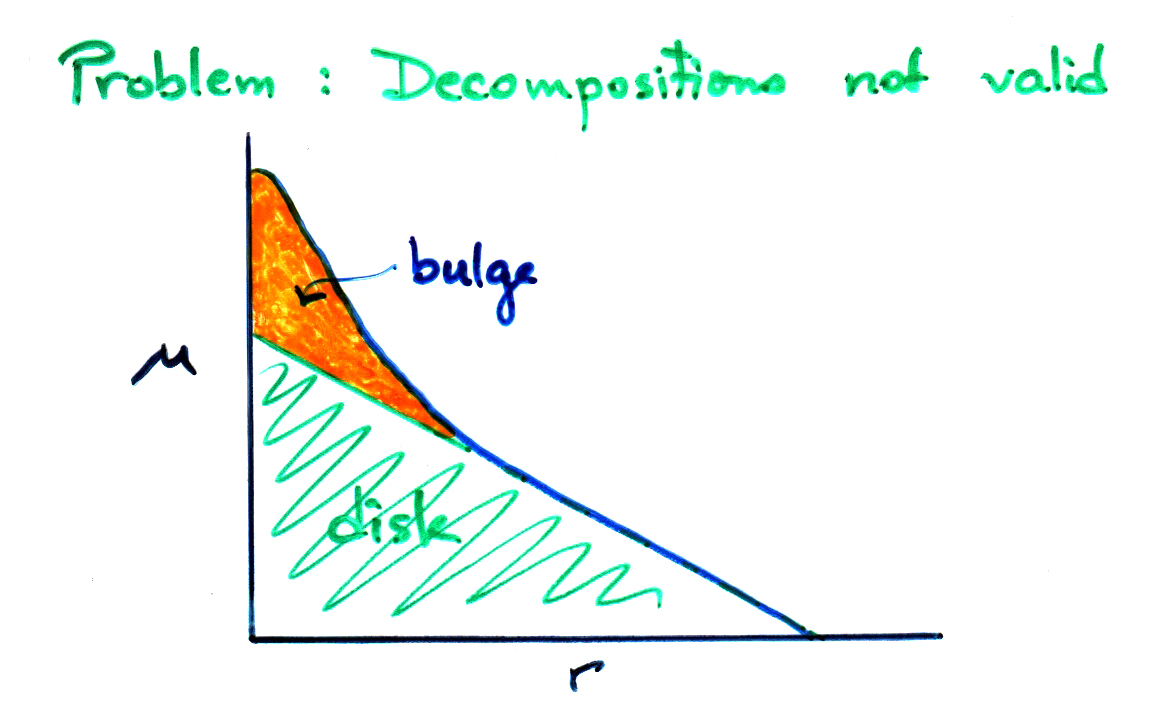 Boroson 1981, ApJS, 46, 177
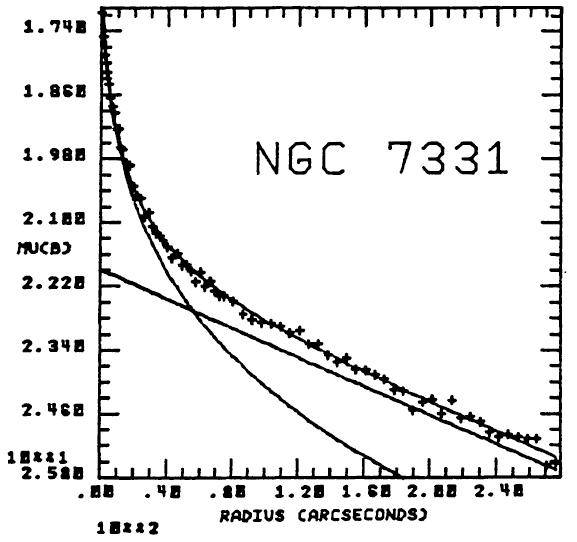 Like this:
First paper on profile decomposition: Kormendy 1977, ApJ, 217, 406
Early papers:                                      Burstein 1979, ApJ, 234, 435 (on S0 galaxies)
                                                           Boroson 1981, ApJS, 46, 177 (extension to 2-D)
                                                           Kent 1985, ApJS, 59, 115        (105 galaxies)
                                                           Schombert & Bothun 1987, AJ, 93, 60 (caution: easy to screw up!)
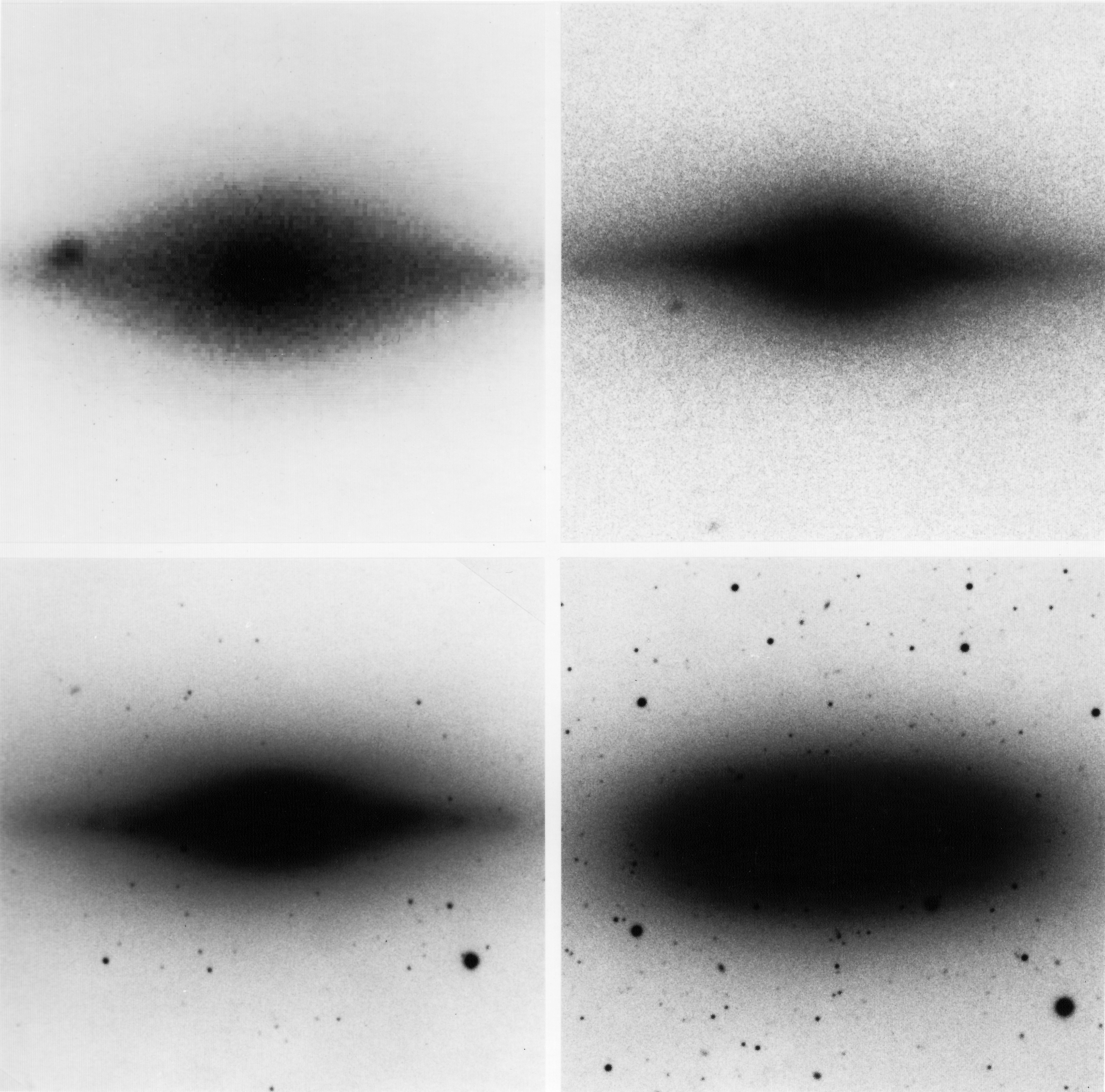 NGC 3115 (S0/)

Bulge dominates
at center and at
large radii.

Disk contributes
at intermediate r
but dominates at
no radii!

(Kormendy 1982,
Saas-Fee Lectures)
Hamabe 1982
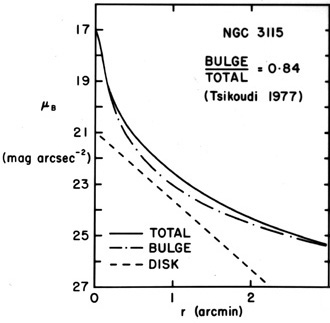 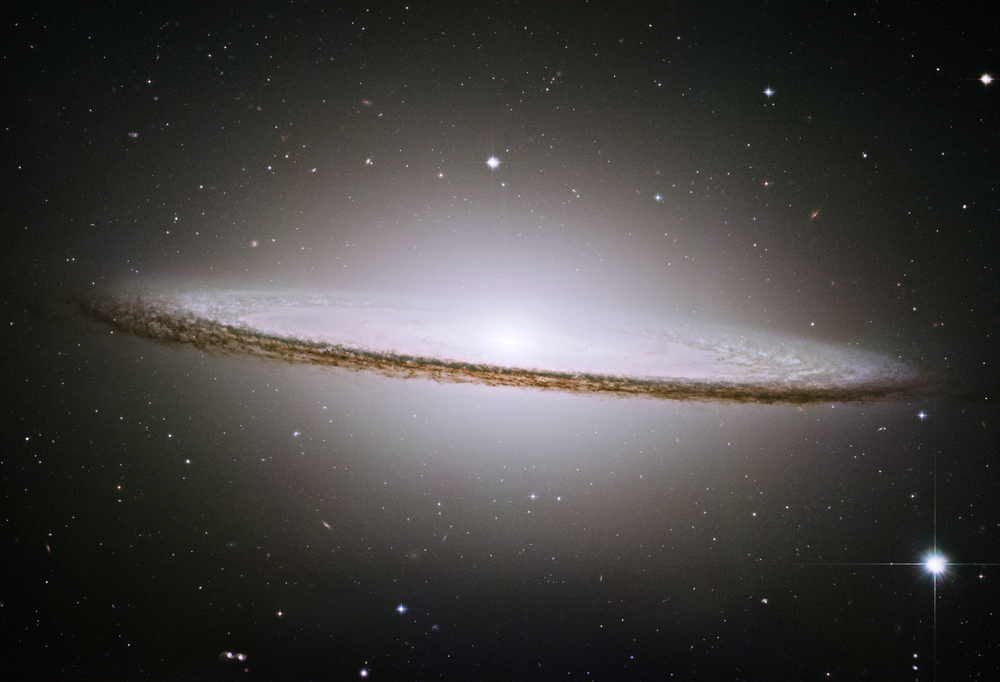 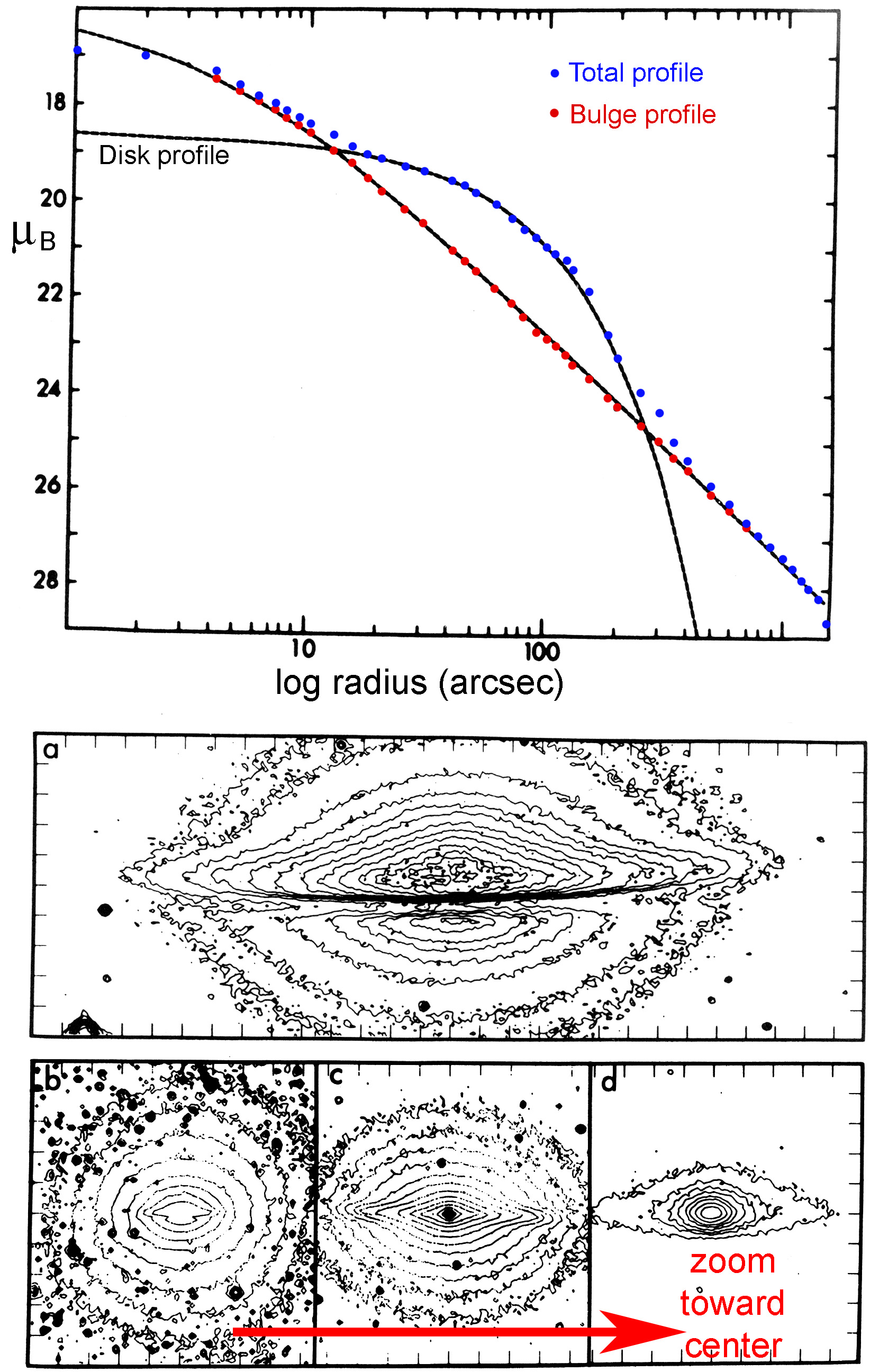 Similarly: Sombrero Galaxy
disk contributes only at
intermediate radii.

Measuring the disk requires
bulge-disk decomposition.
Burkhead 1986, AJ, 91, 777
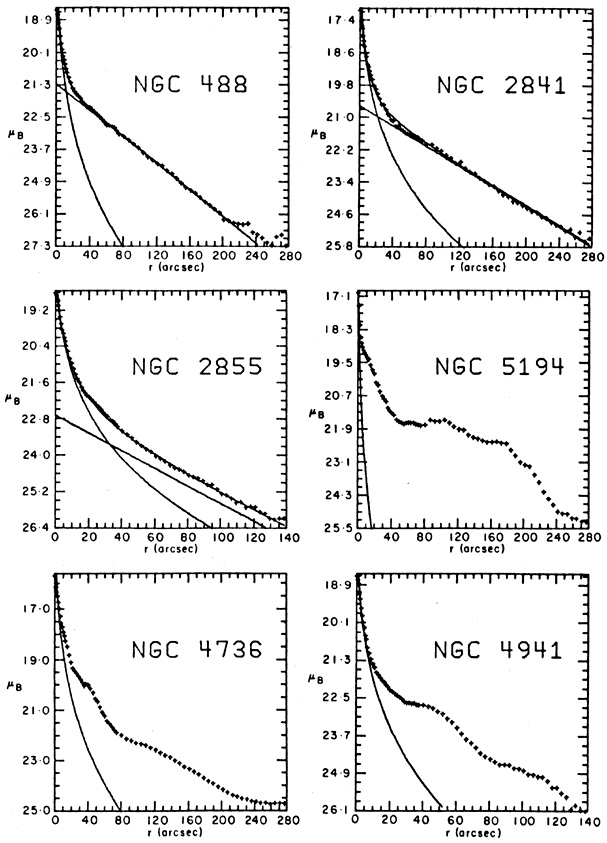 exponential disk
exponential disk
Boroson 1981,
ApJS, 46, 177
Of 26 spiral galaxies,
9 have exponential disks;
10 do not 
(4 of these are oval);
7 are unclear.
exponential disk
Not exponential !
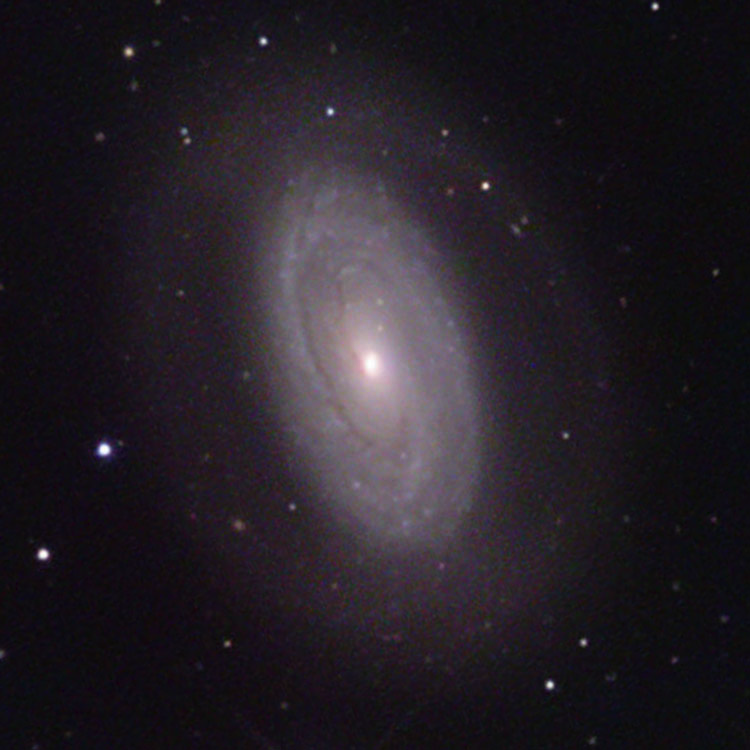 oval disk
oval disk
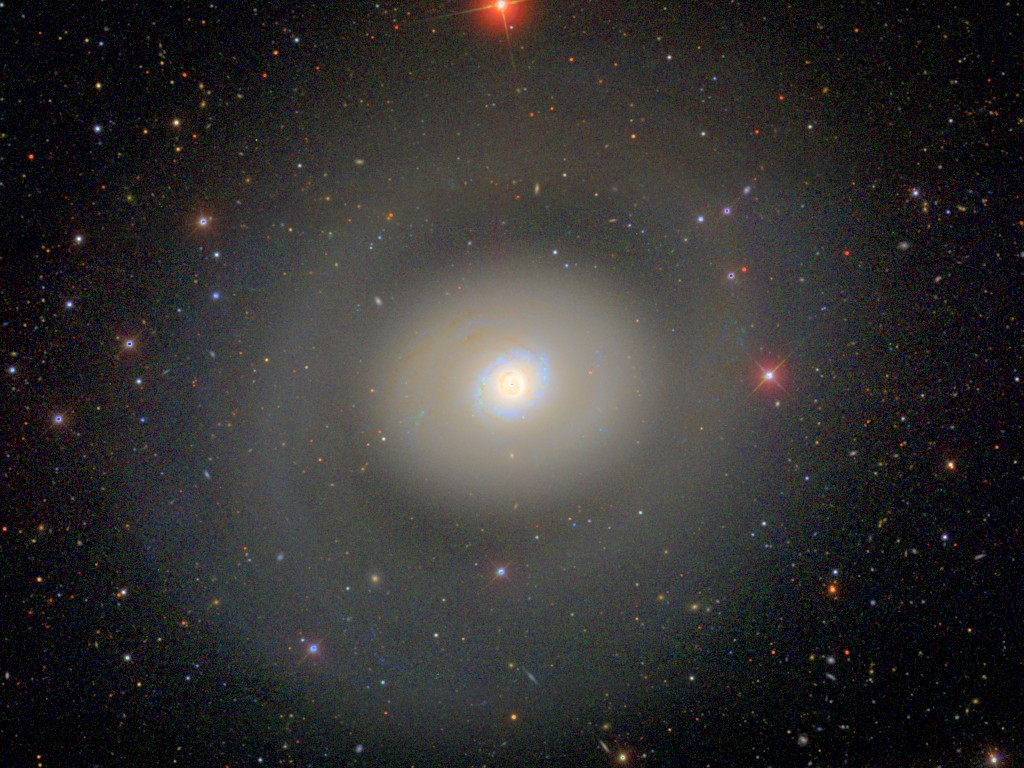 Sometimes a disk is non-exponential because of star formation.
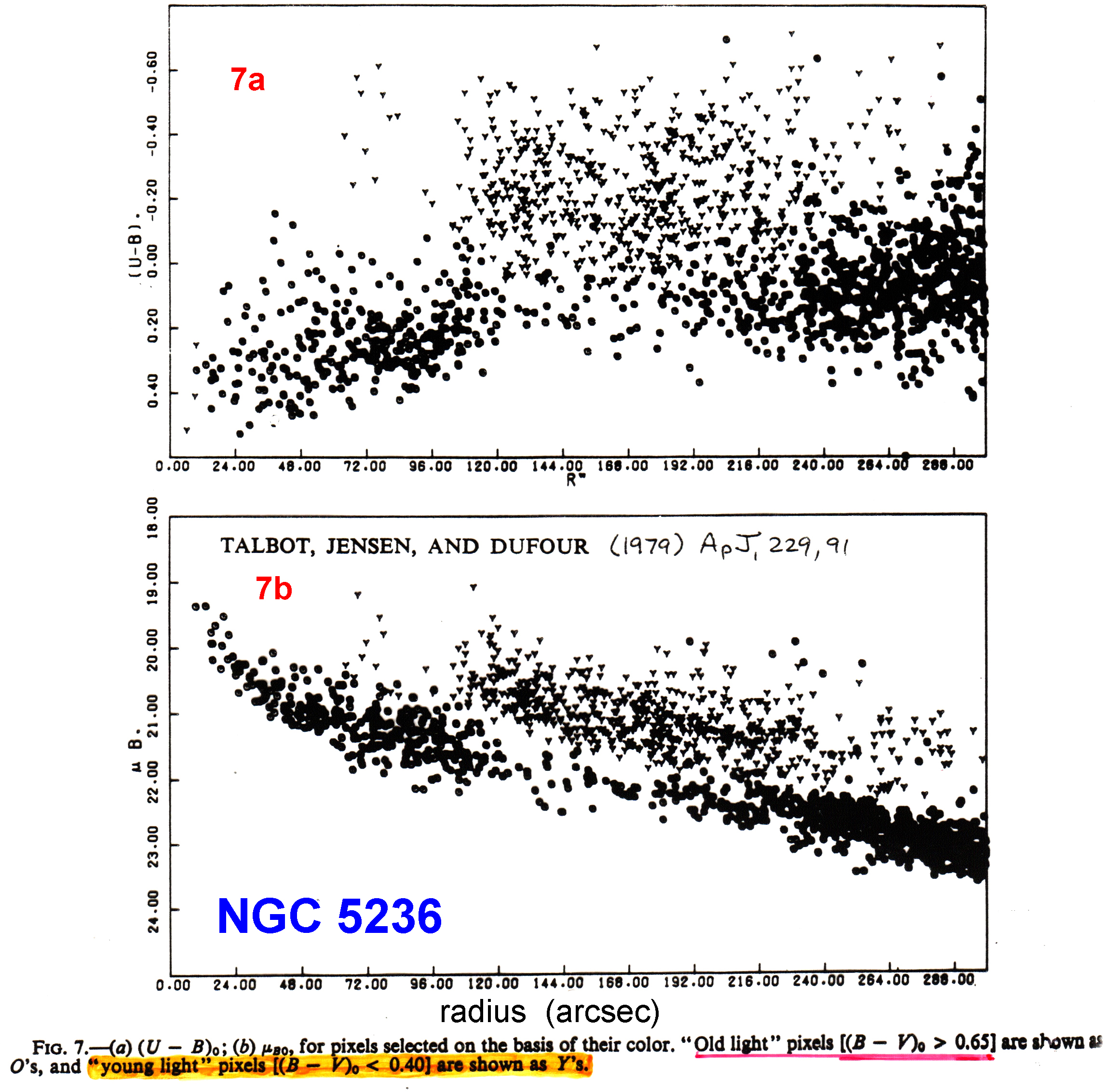 pixels dominated by young stars
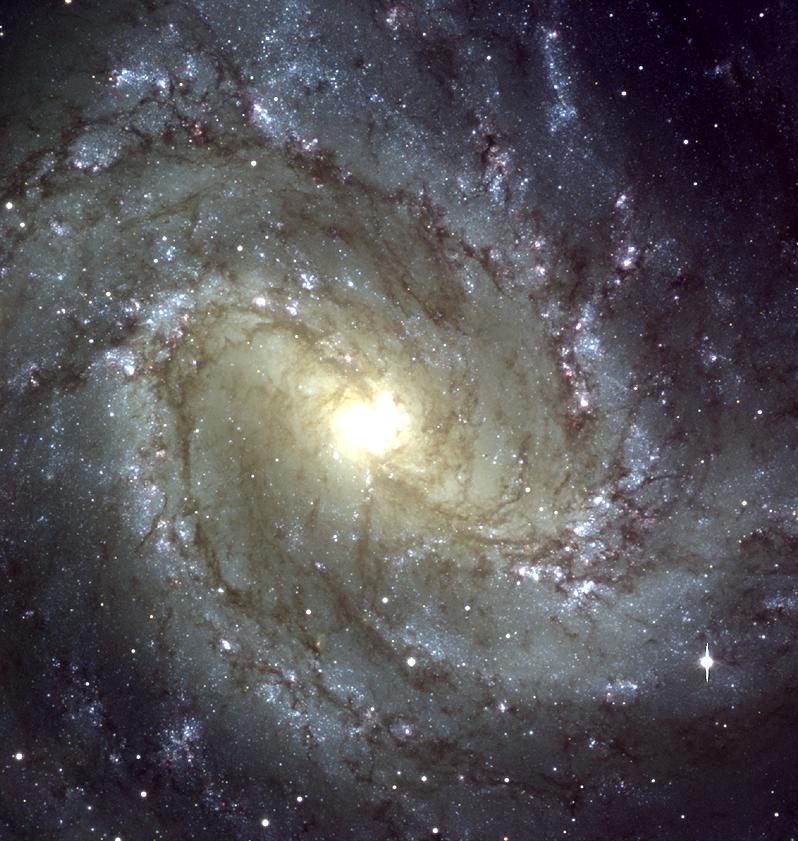 pixels dominated by old stars
pixels dominated by young stars
pixels dominated by old stars
But not in general (i. e., many non-exponential disks are still non-exponential at K band)
(see Elmegreen 1981, ApJS, 47, 229).
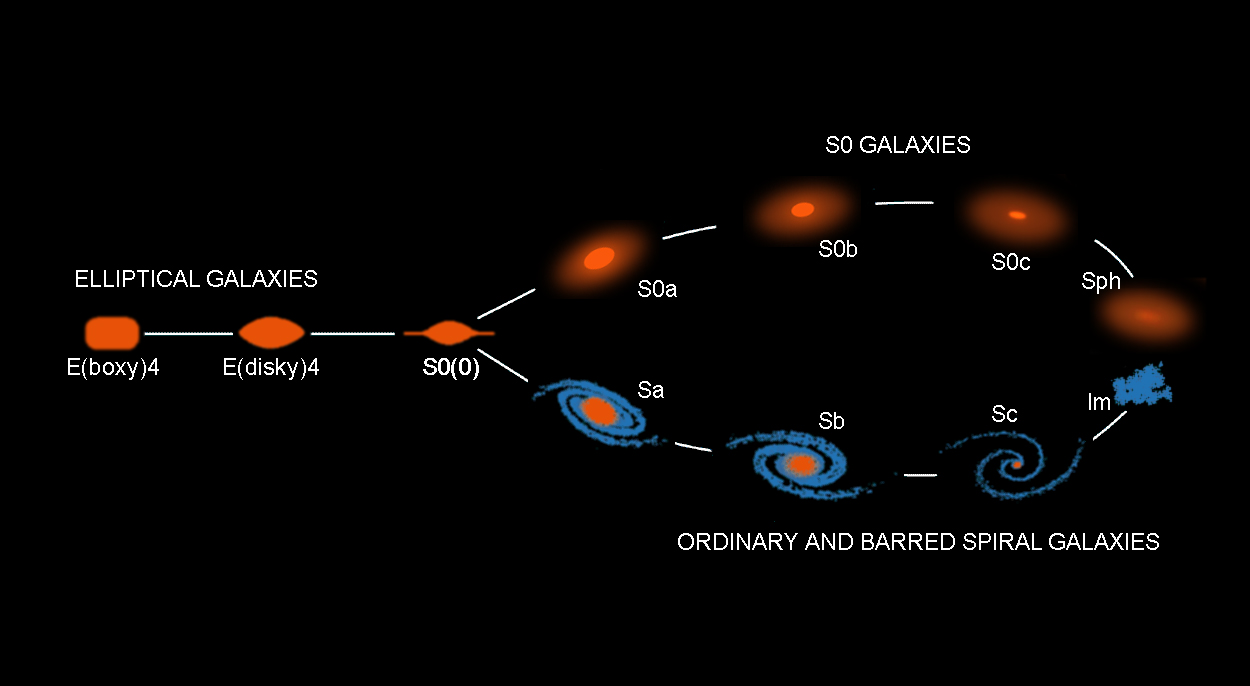 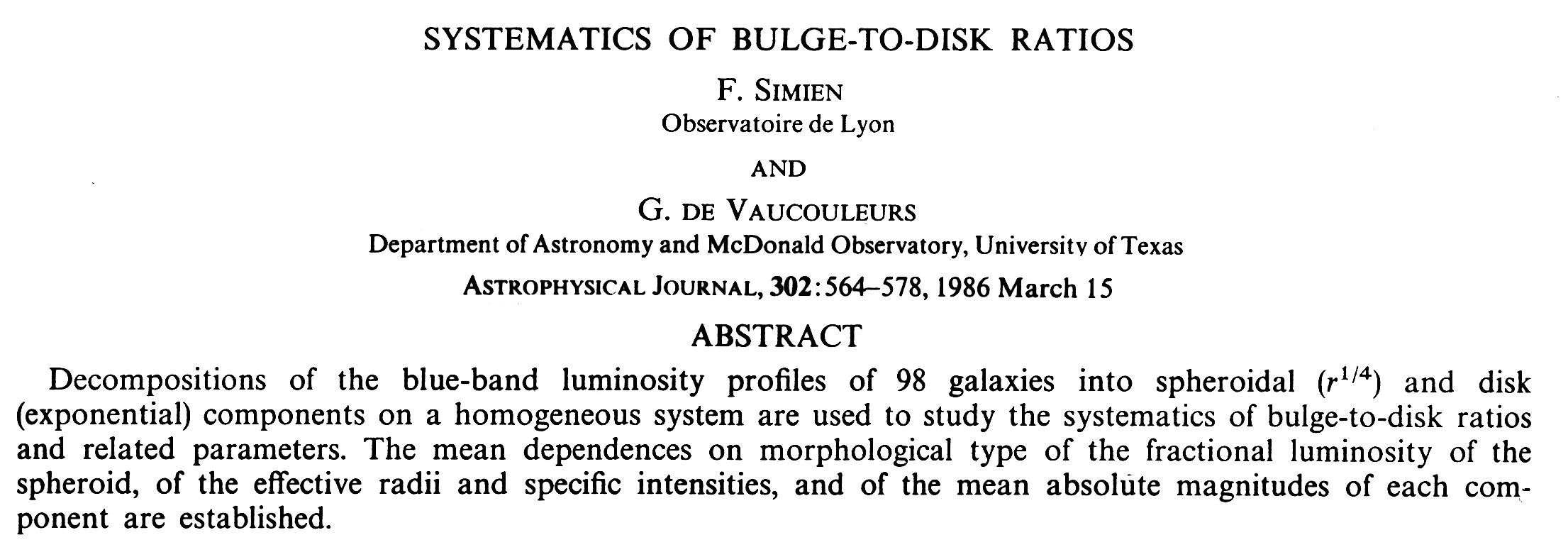 S0 B/T  (0,1]
Pseudobulges  B/T is
smaller than this 
at all Hubble types.
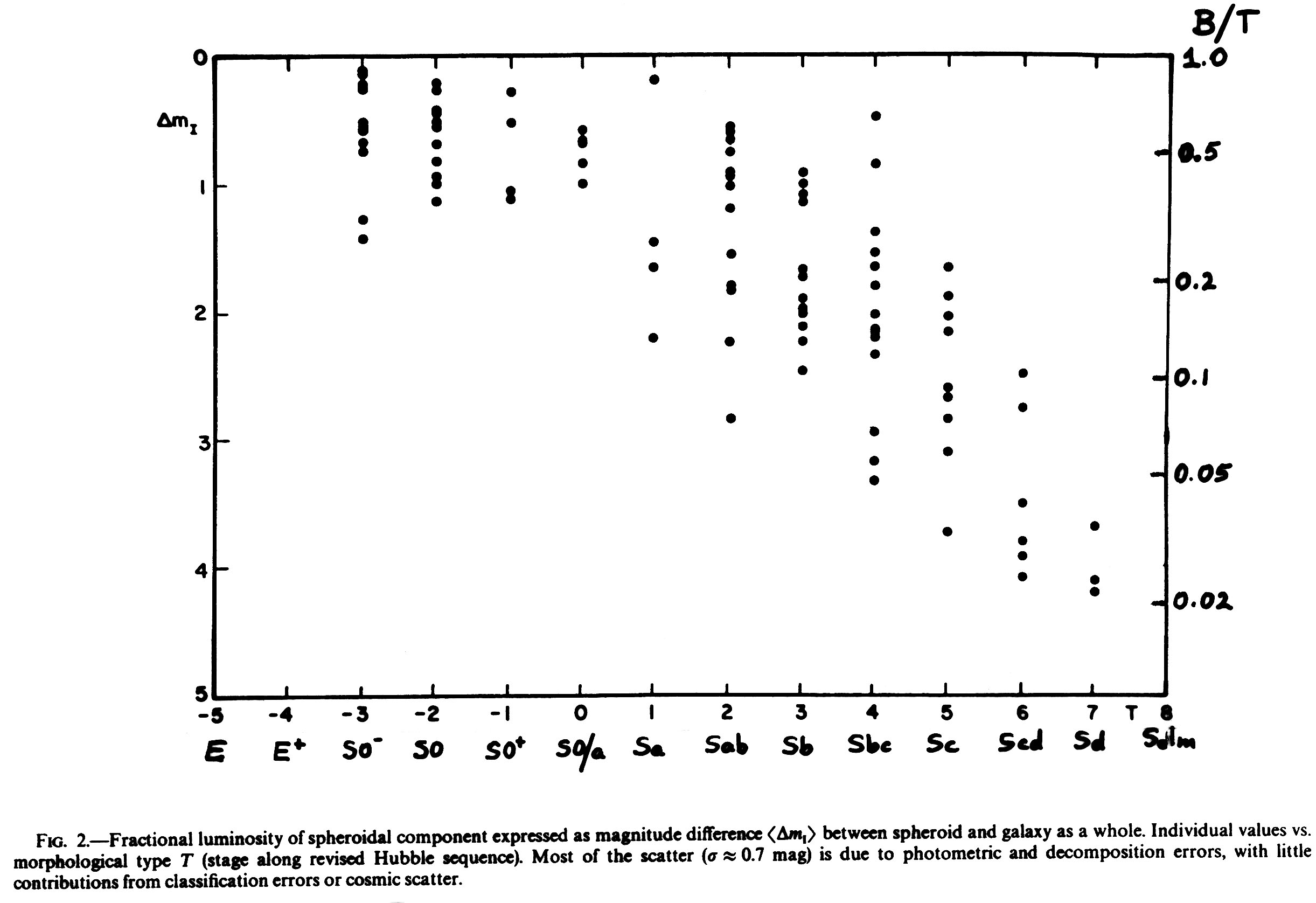 
Bulge luminosity
 
Total luminosity
Note: Bulges and pseudobulges (Lecture 17) are combined.
Two-Dimensional Decomposition Machinery
(e. g.)

Byun & Freeman 1995, ApJ, 448, 563
Peng et al 2002, AJ, 124, 266 (GALFIT) (852 cites)
De Souza et al. 2004, ApJS, 153, 411 (BUDDA) (80 cites)
Mendez-Abreu et al. 2008, A&A, 478, 353 (GASP2D) (50 cites)


CAUTION  !

These programs usually are based on the assumption
that the ellipticity of each component is constant with radius.
This is certainly wrong.
It leads to horrible overinterpretations
(e. g., “we decompose this galaxy into  8 components, …”)
Radial Profiles of Galaxy Disks (Continued):

Pure Exponentials;
Outer breaks to steeper exponentials (“type II” truncations);
Outer breaks to shallower exponentials (“type III profiles”);
Etc. .
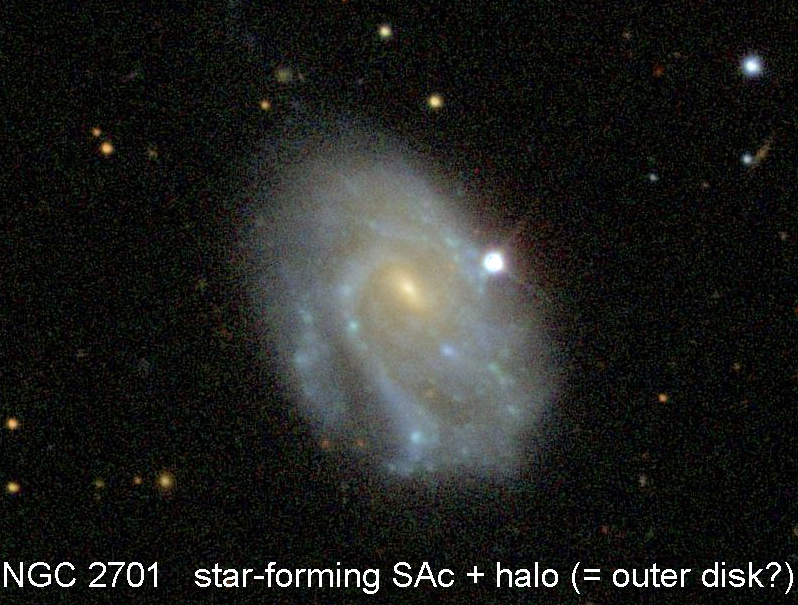 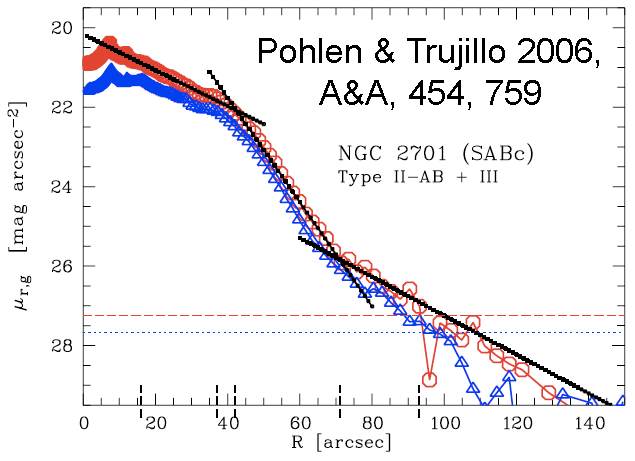 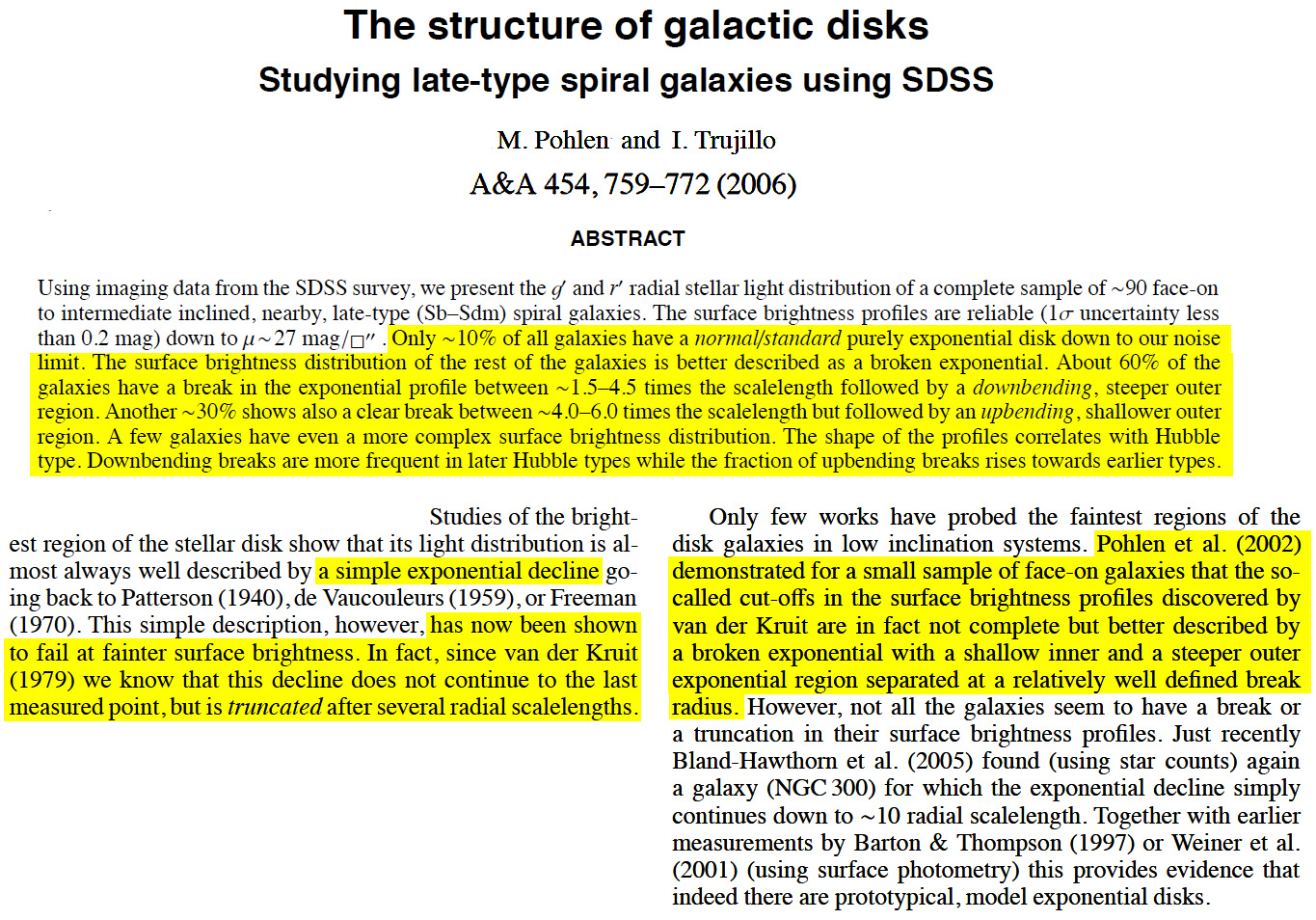 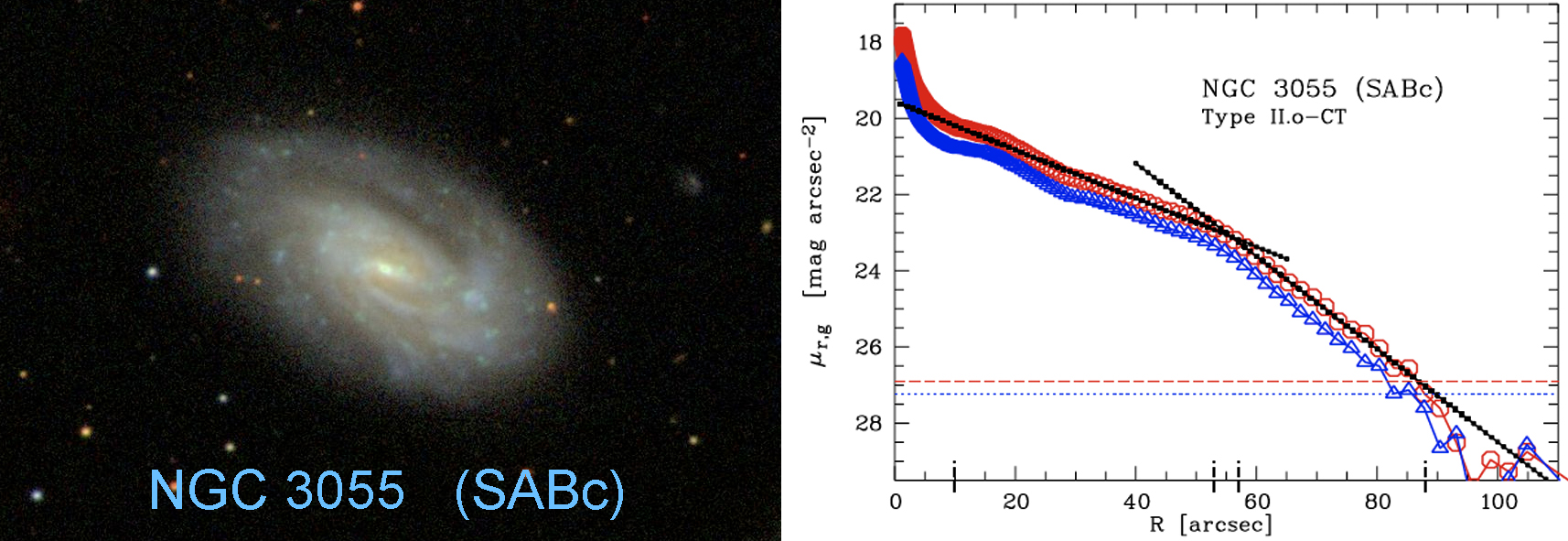 Some disks really are exponential.
Some “type II” “cutoffs” are parts of ovals.
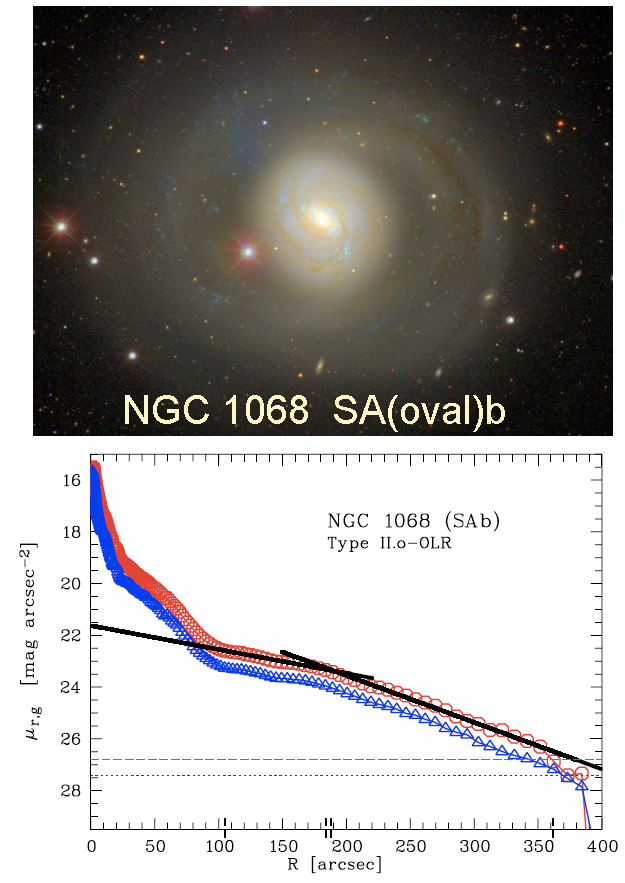 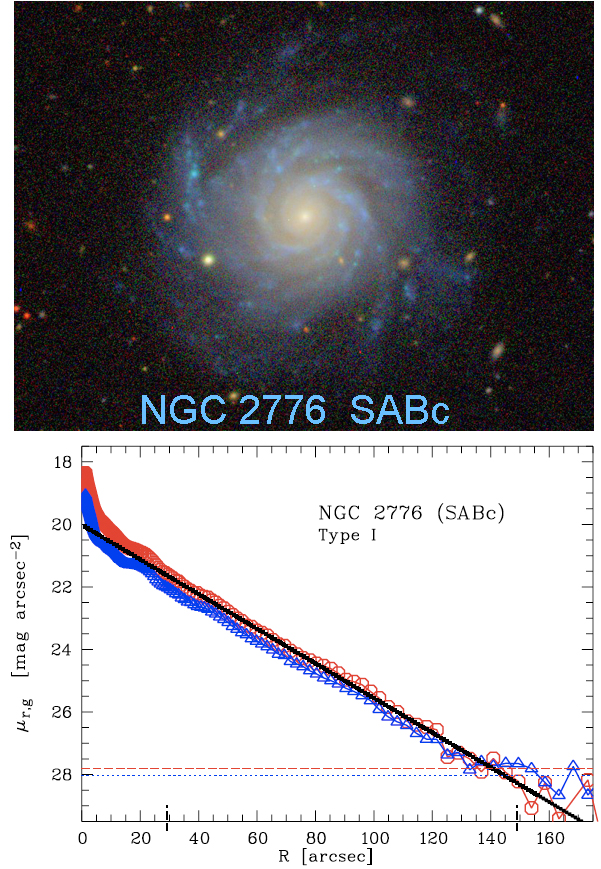 Some “type II” “cutoffs” are parts of ovals – the outer cutoff of the outer oval..
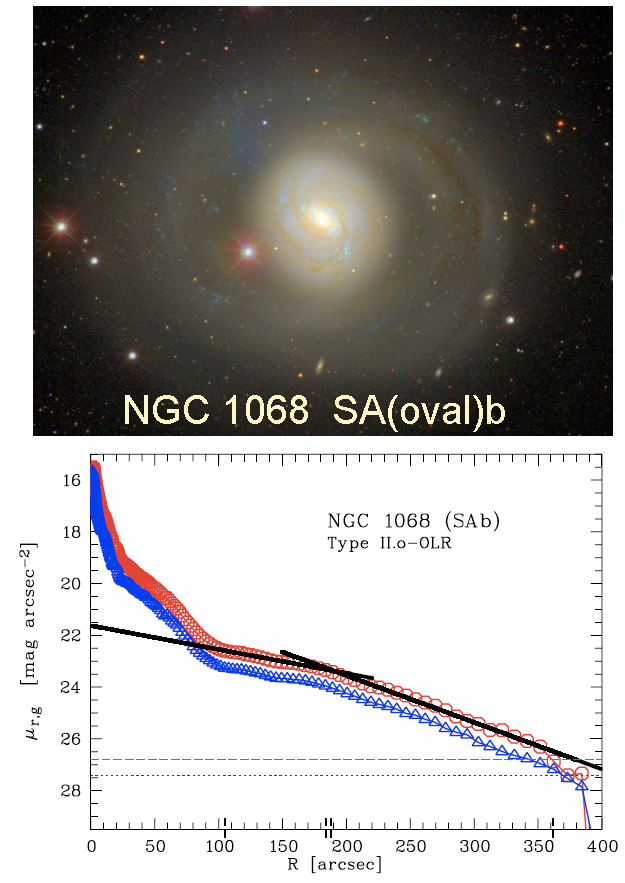 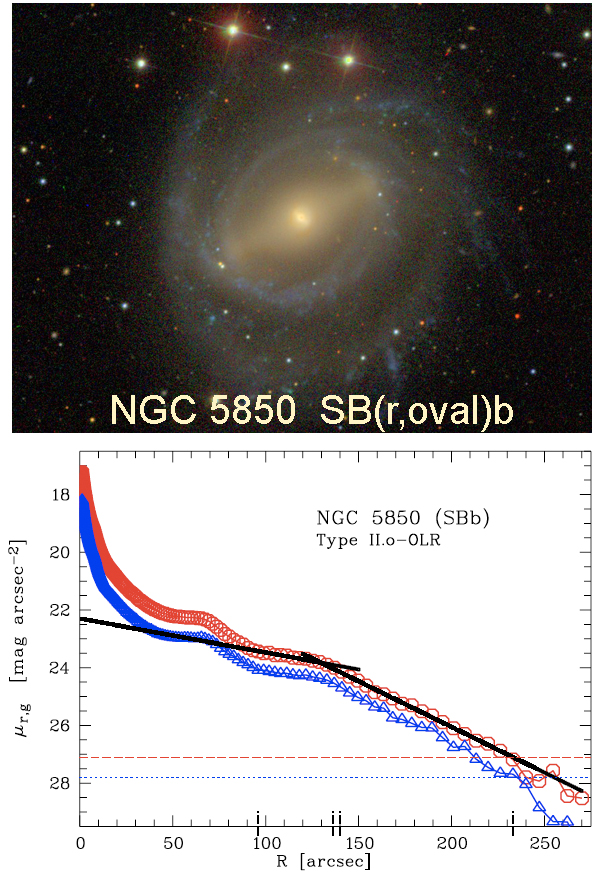 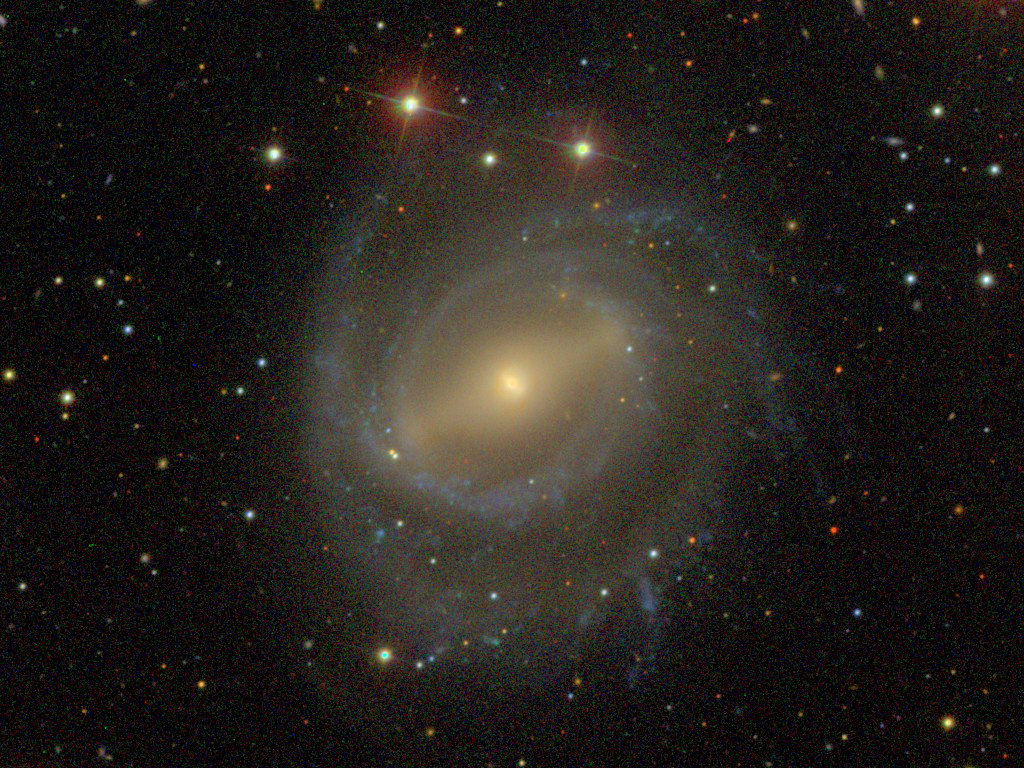 NGC 5850 contains both a main bar and a nuclear bar.
Here, the inner, actively-star-forming disk is the inner, flatter exponential
part of the “type II” profile, and the steep outer exponential
looks exactly like the cutoffs discussed by van der Kruit.
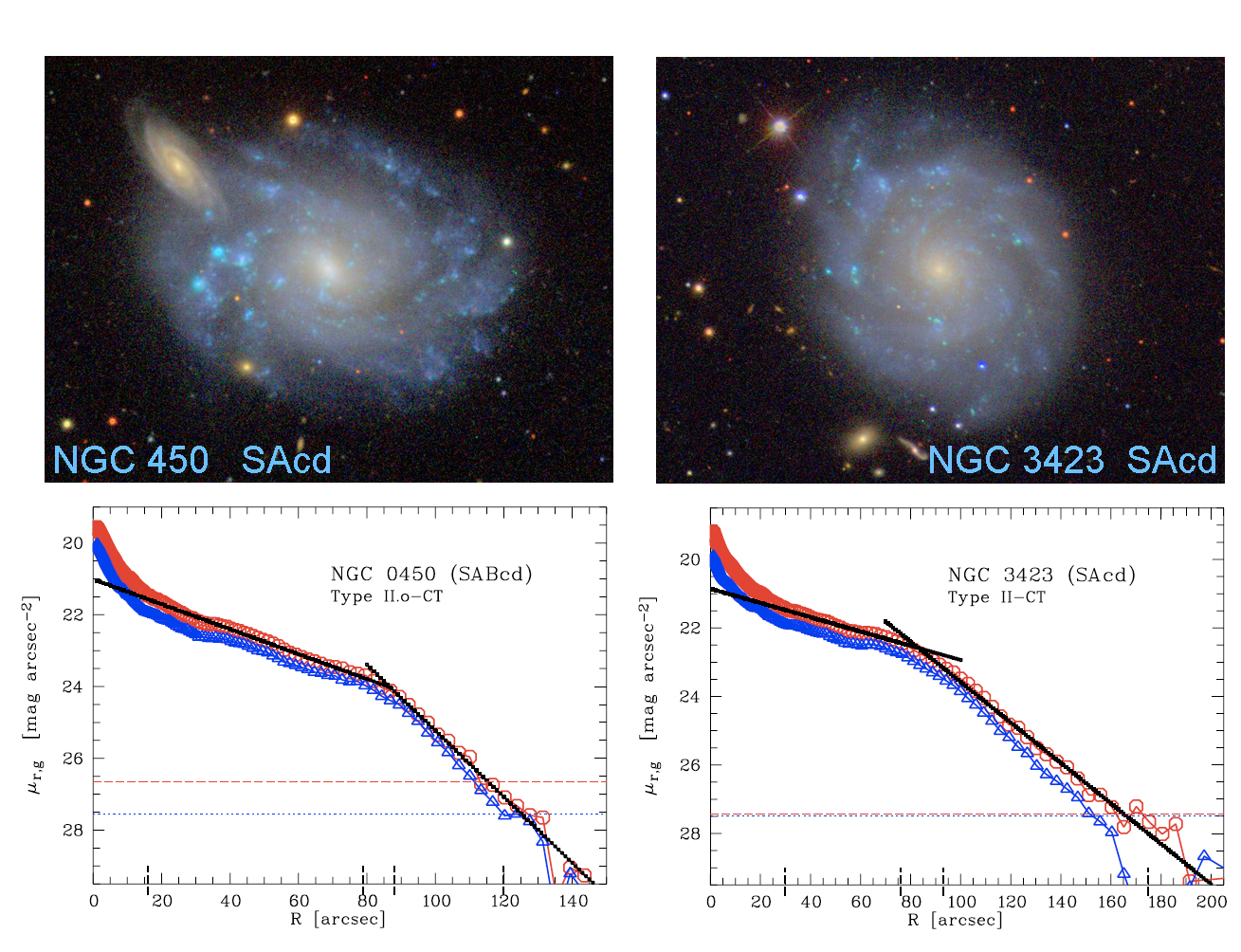 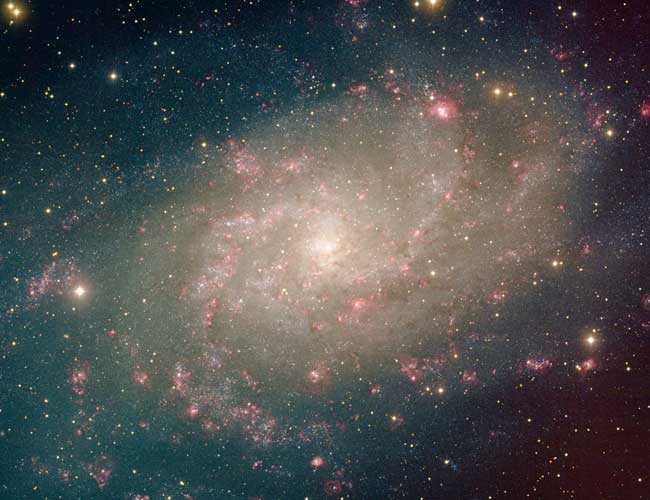 The truncation 
of 
M33's disk
M33 is a pure
disk galaxy in
the Local Group:
no bulge;
no pseudobulge;
just a nuclear star
cluster like a
globular cluster.
(Ferguson et al 2003)
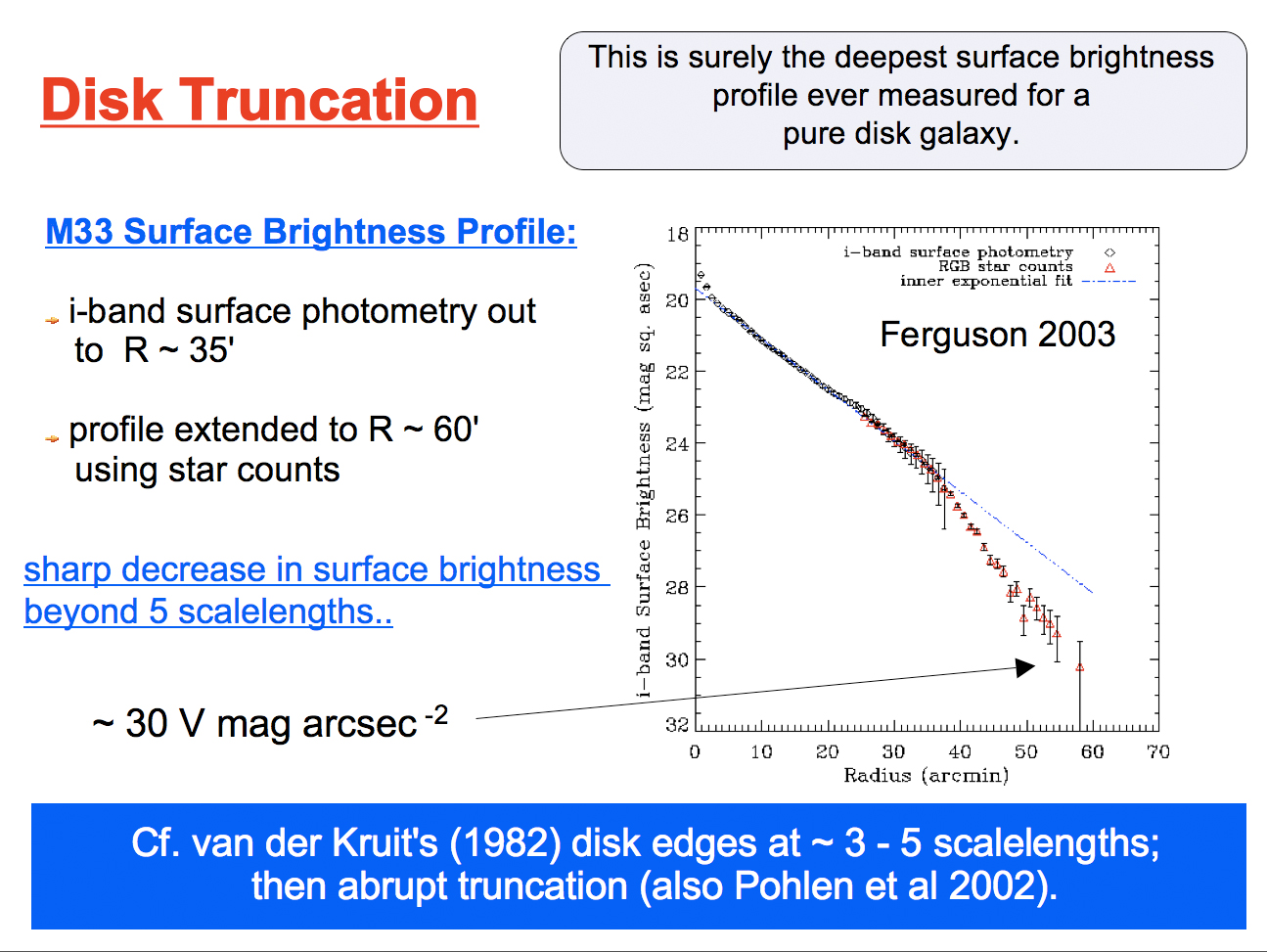 Sometimes the “type III” profile – i. e., an outer upturn – results
from a centrally concentrated starburst embedded in outer structure
that may be affected by an accretion … or not.
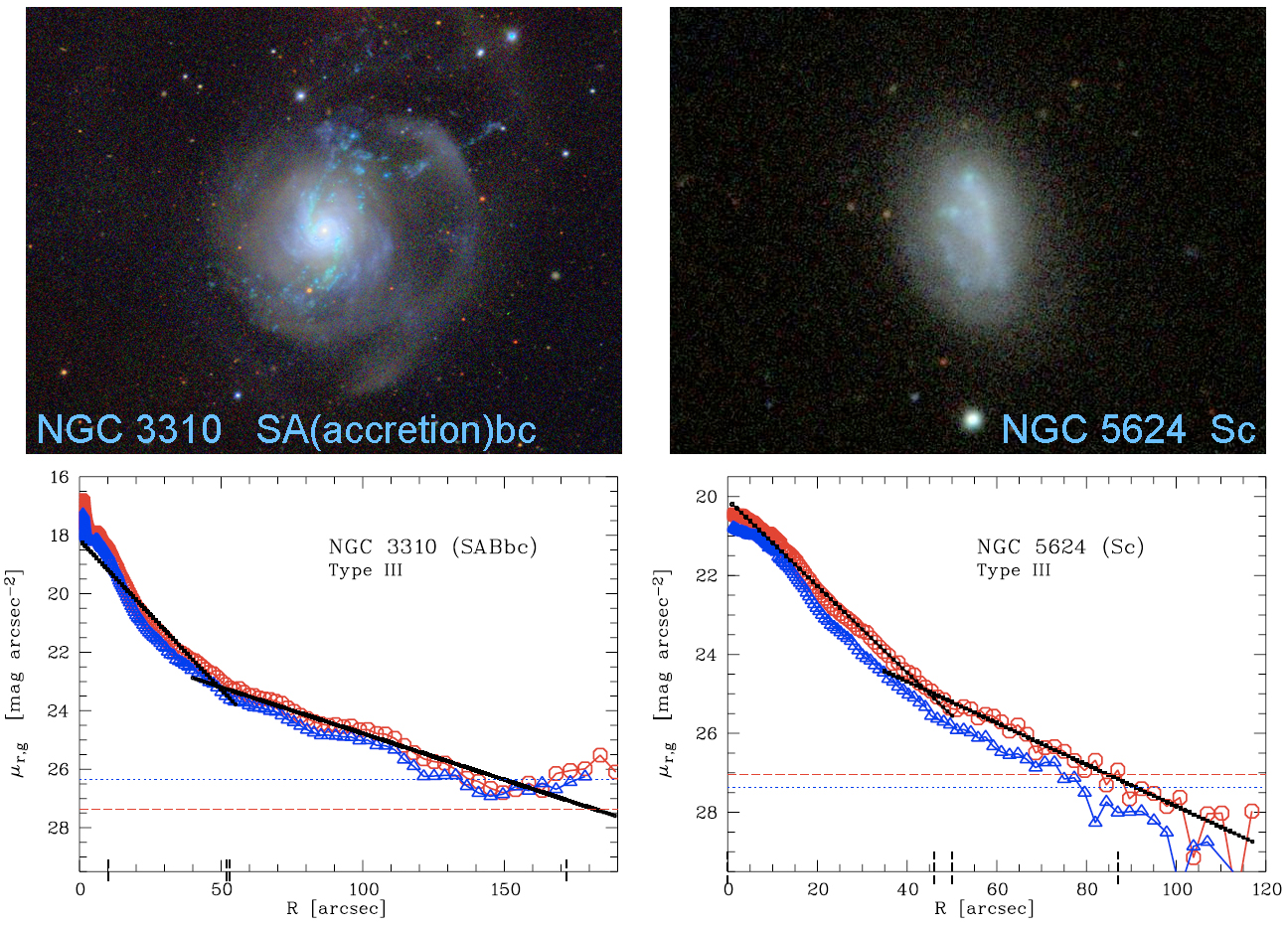 Even bulgeless dwarf galaxies can contain supermassive black holes.
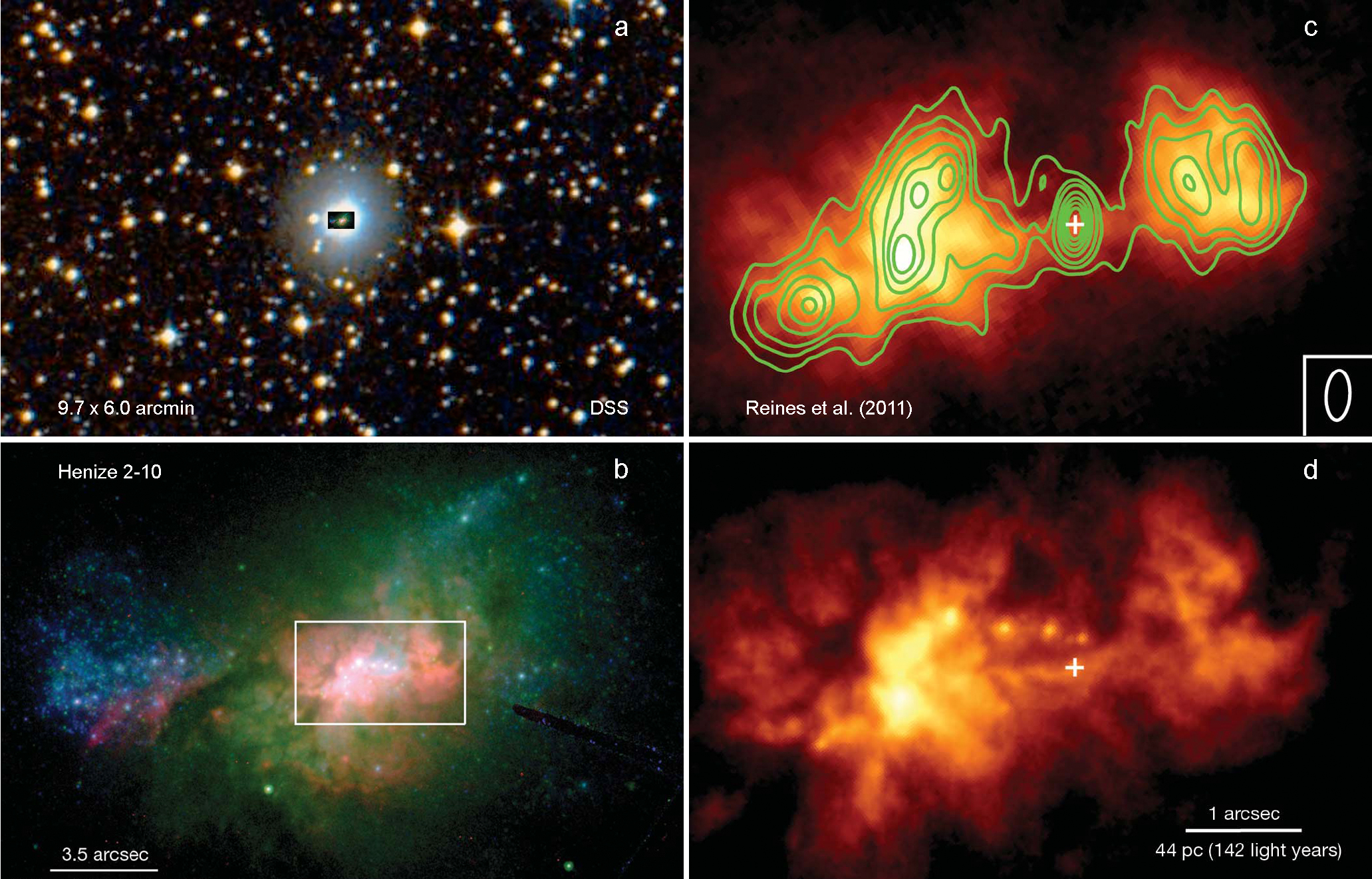 The blue compact dwarf galaxy Henize 2-10 contains a 
supermassive black holes with mass M ~ 106 M.(Reines et al. 2011, Nature, 470, 66).
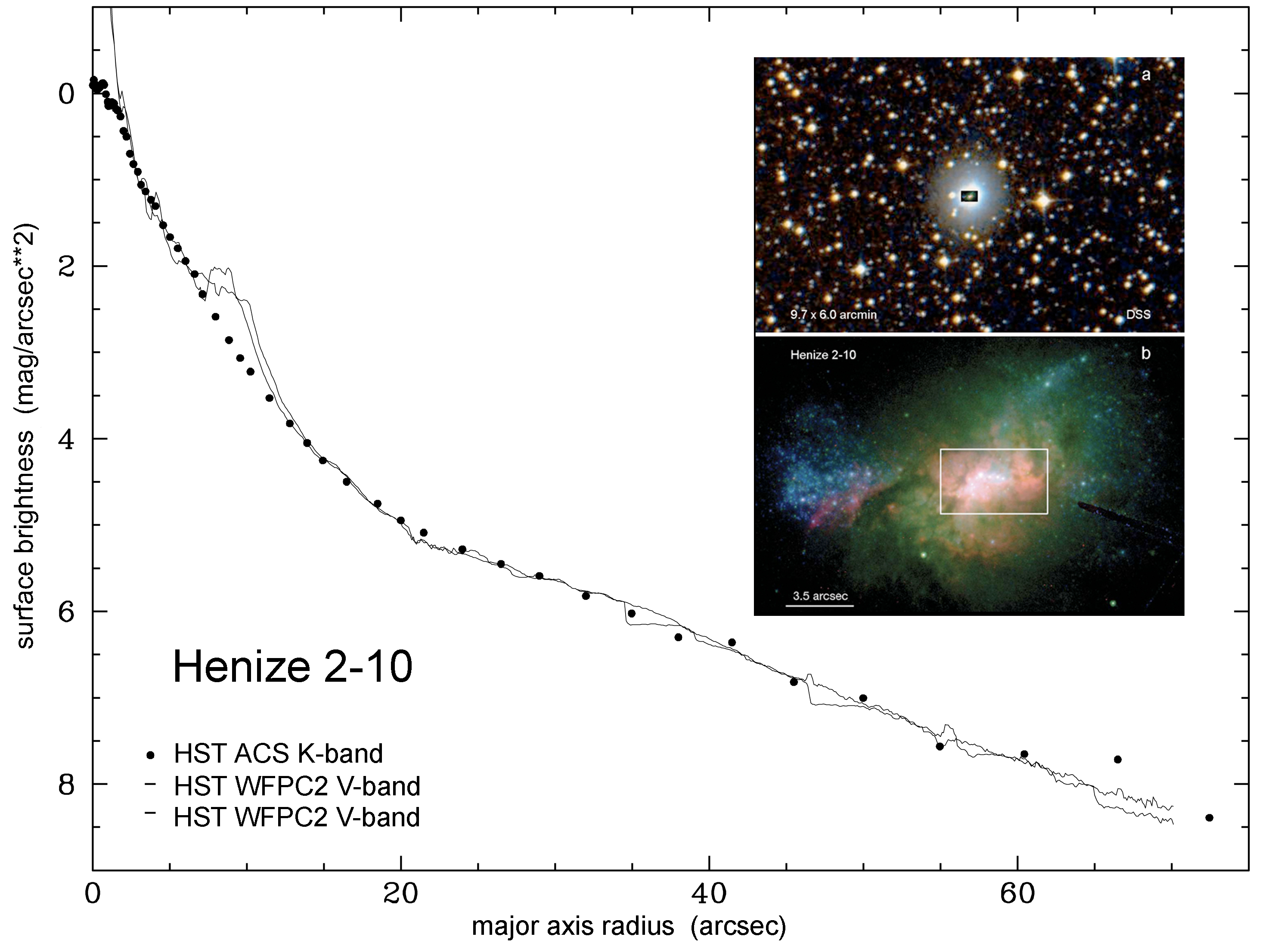 Henize 2-10 is a starbursting dwarf galaxy
interior to an exponential, outer envelope 
(a disk?).   So this is a more extreme 
example of the “type III” profiles in the 
previous slide.   But:  Henize 2-10 may 
     be a rare dwarfish example of 
        merger-induced bulge building 
            in action: the Sersic index of the
               inner component is ~ 2.
Disk radial density profiles are not understood.
But there are many relevant suggestions:
Exponential: Uniform density sphere already has roughly the right density distribution.
Preserving the angular momentum distribution “gets you close”.
Secular dissipation gets you closer (see van der Kruit & Freeman 2011 for review).
 
Bar-driven secular disk evolution makes rings and oval disks 
(see lectures on secular evolution).

Papers on star formation thresholds and rates claim some success:
Kennicutt 1989, ApJ, 344, 685 (Toomre 1964 Q stability criterion explains cutoffs)
Kregel, van der Kruit, & de Grijs 2002, MNRAS, 334, 646 (SF threshold  truncation)
Schaye 2004, ApJ, 609, 669 (thresholds and truncations)
Elmegreen & Hunter 2006, ApJ, 636, 712 (“type III” profiles). vdK+F2011 are skeptical.

In edge-on galaxies, disk flaring (because the halo “takes over” the potential)
can cause the surface brightness to drop steeply.

If disks grow from the inside outward by cold-gas accretion from the
cosmological hierarchy, then there may be a maximum radius out to which
the disk has so far been built (e. g., Larson 1976, MNRAS, 176, 31).

Whether for this reason or not, V(r) drops  density truncations are sometimes seen.
Underlying Moral

Disks are much more complicated than ellipticals:
Mergers + violent relaxation smooth out the structure
and erase much of the “memory” of the previous formation history.

Disks have many more evolution processes:
cosmologial accretion;
gas dissipation;
secular structural evolution 
spiral, bar, ring, oval, and other structures;
star formation;
instabilities;
et (lots of) c.,
and all of these can and do depend on radius.

We know much less about disks than we do about ellipticals.

We need to be satisfied with squishier answers to scientific questions,
because less rigor is possible.
Many spiral galaxies have HI warps that start at the 
outer edges of the optical disks (van der Kruit & Freeman 2011).
NGC 5907
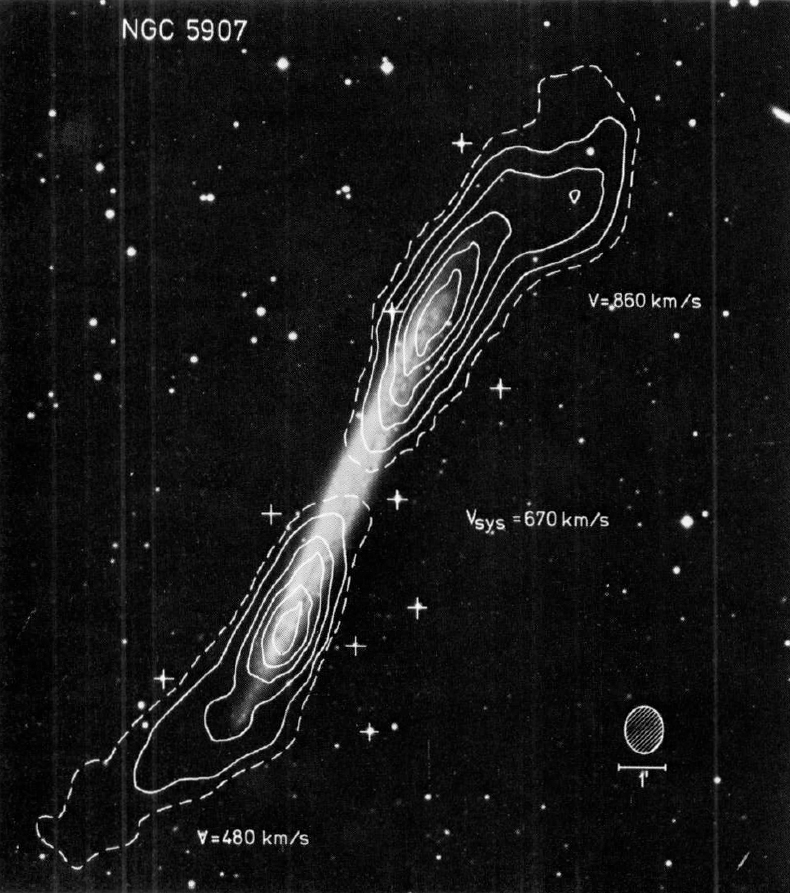 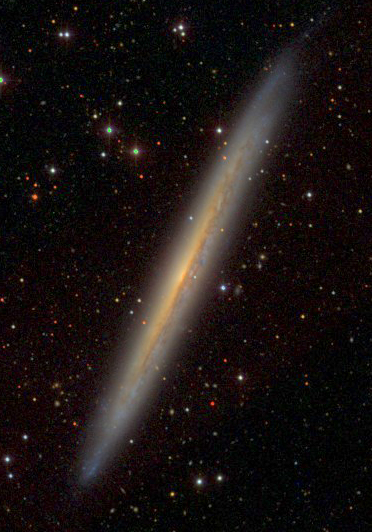 Sancisi 1976, A&A, 53, 159
Casertano 1983, MNRAS, 203, 735: V(r) drops at the edge of the
optical disk  disk density is (at least somewhat) truncated there.
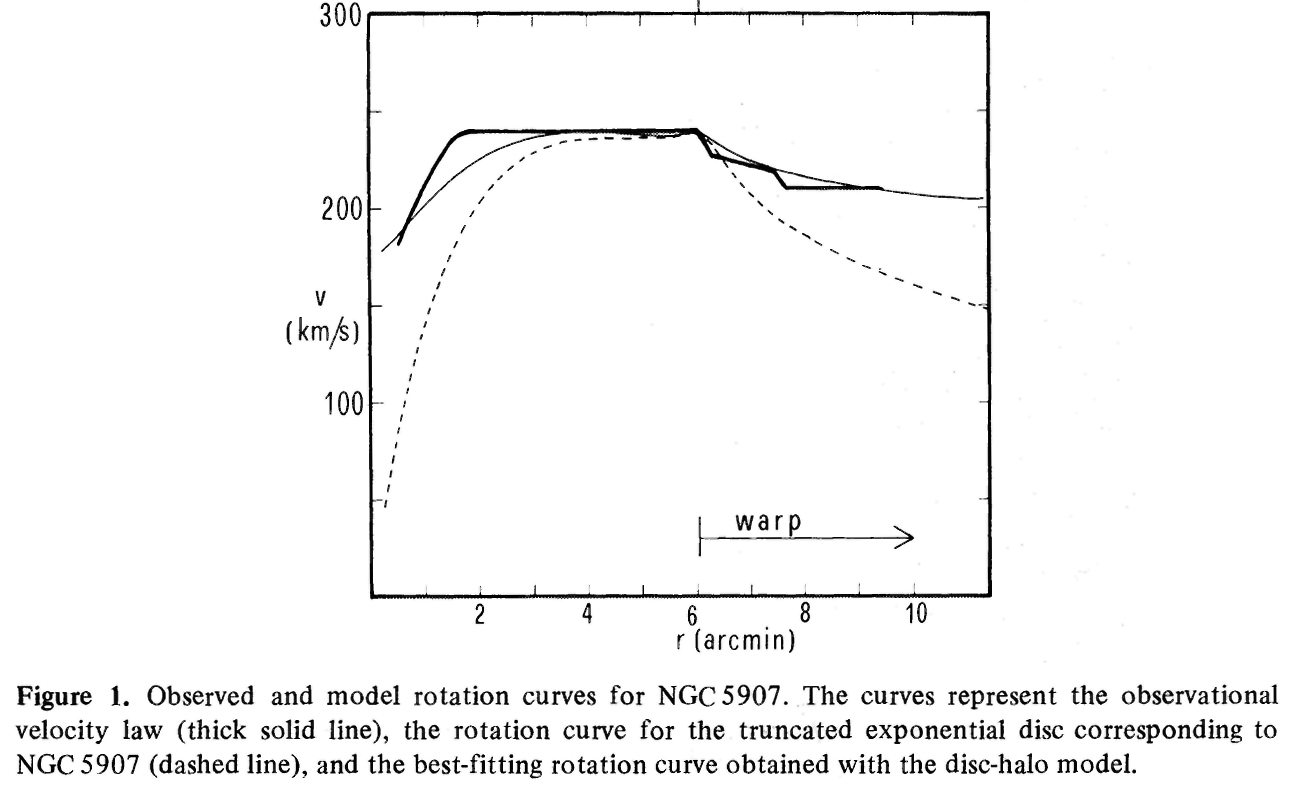 Casertano 1983, MNRAS, 203, 735:
Generic outward drop in V(r) when a disk is truncated
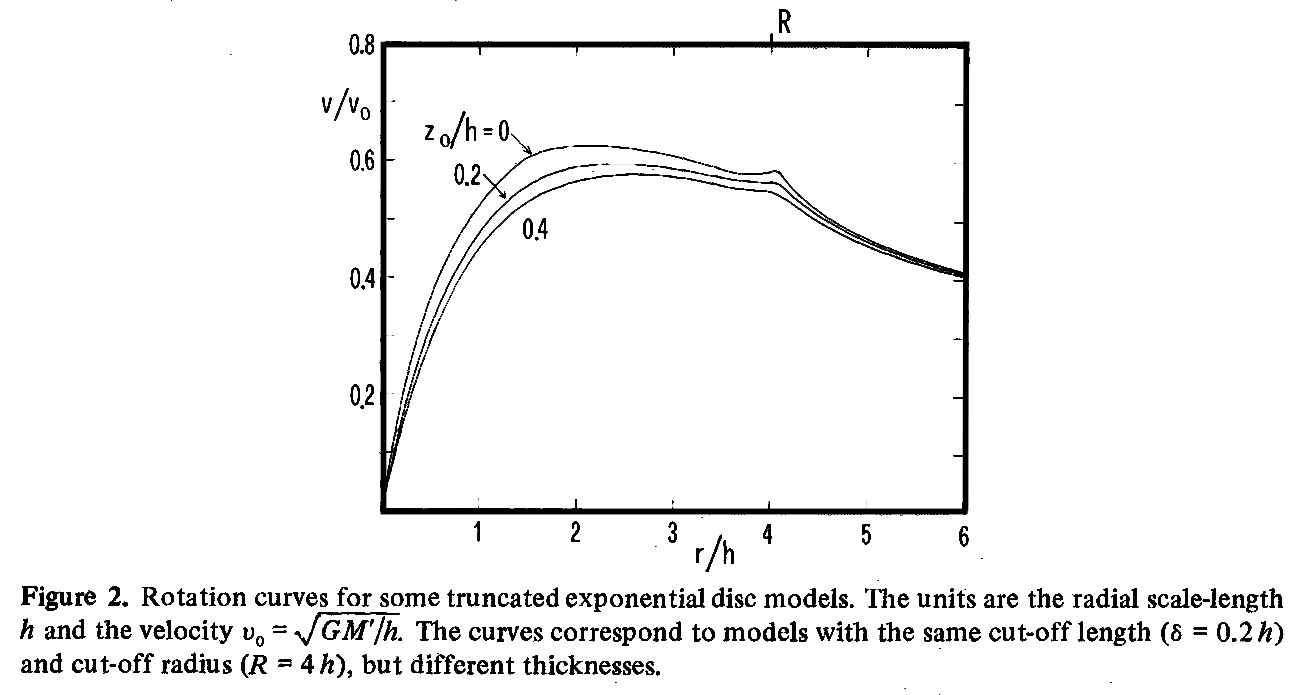 Nobody has followed up on these hints.
In fact, HI work is sadly neglected in recent years.
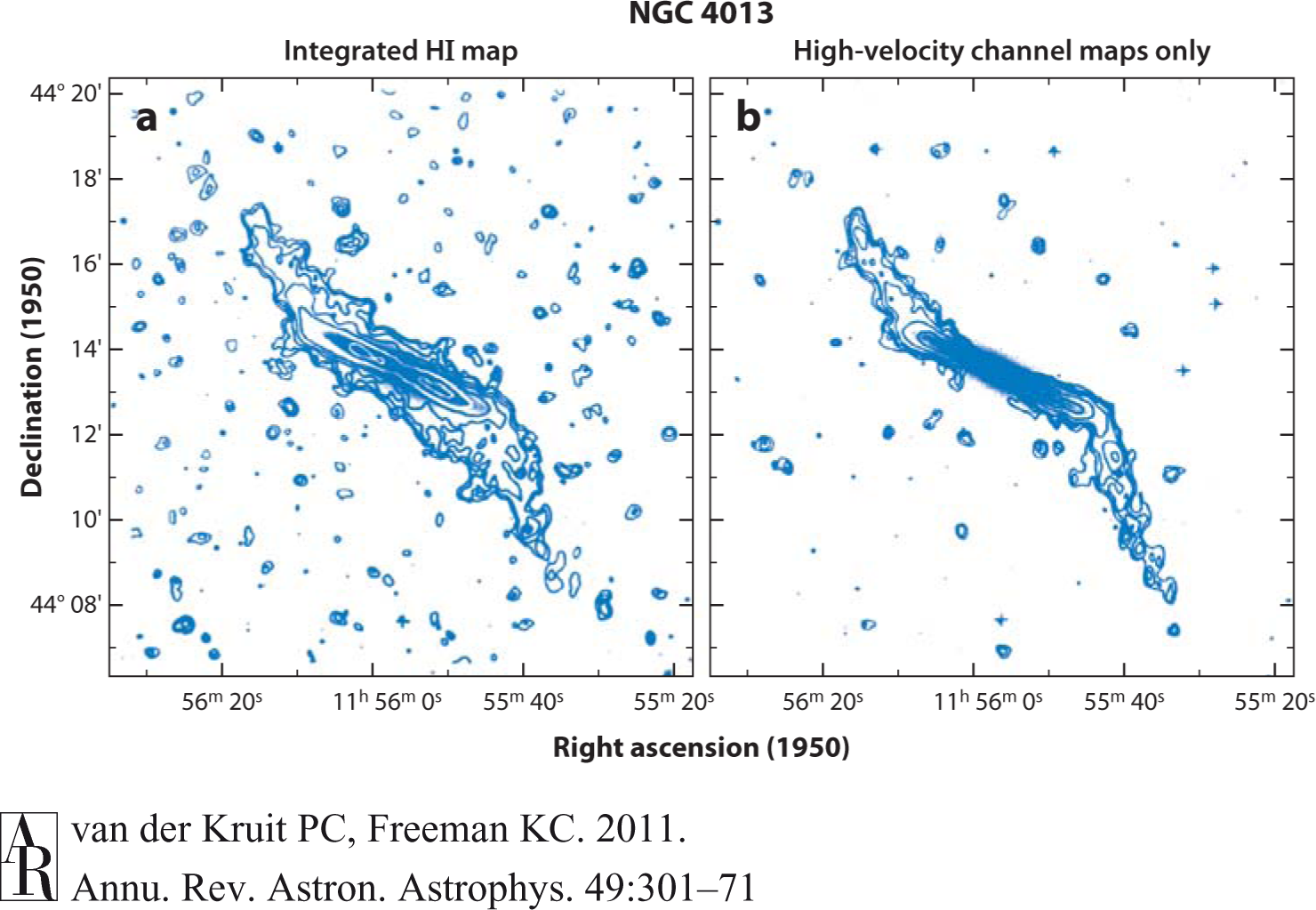 Annual Reviews
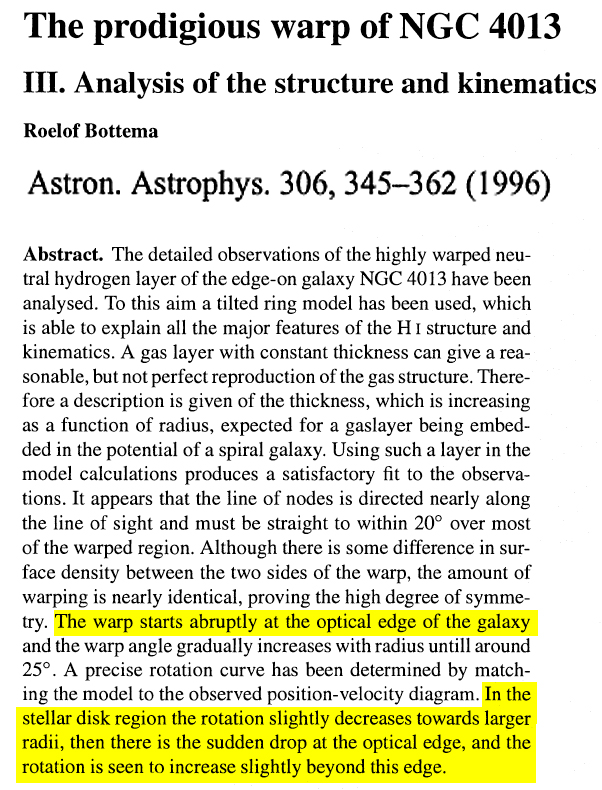 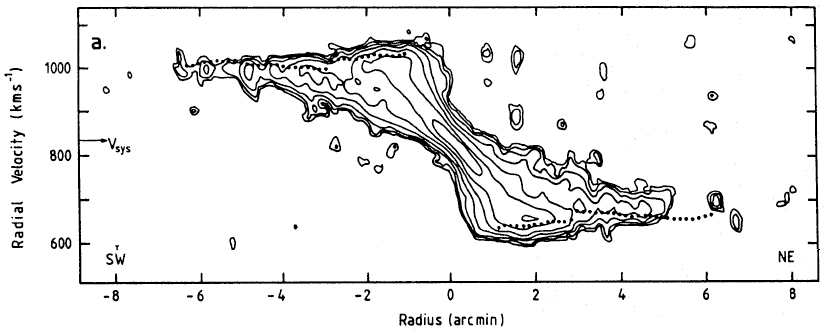 Caution: 
If the disk inclination changes 
in the warp,
then apparent changes in V(r)
may not reflect changes in disk density.
NGC 4244 HI disk flares vertically starting at the edge of the optical disk.
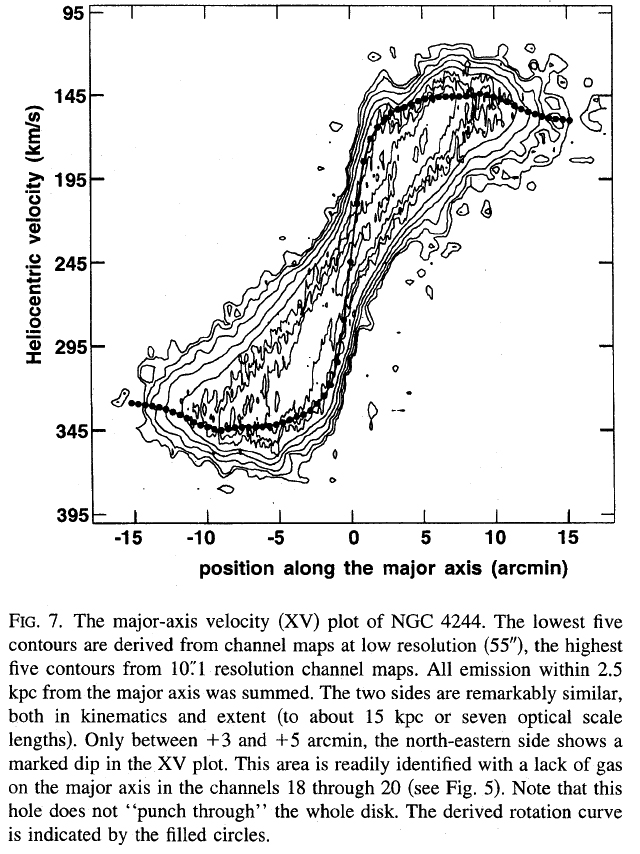 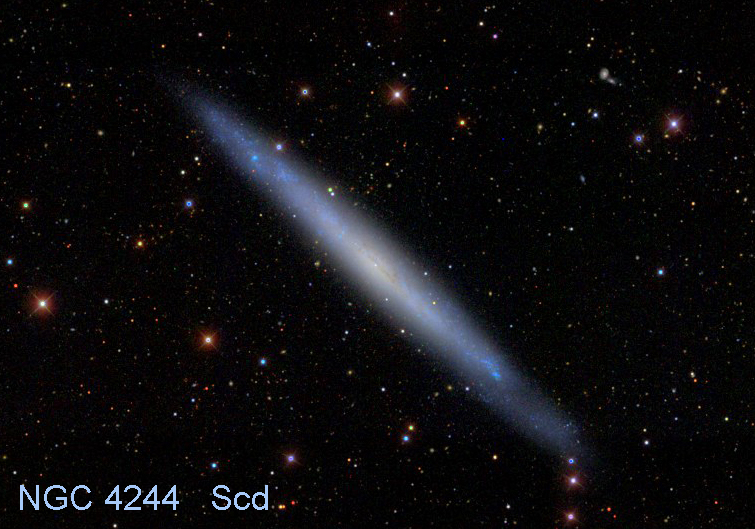 Olling 1996, AJ, 112, 457
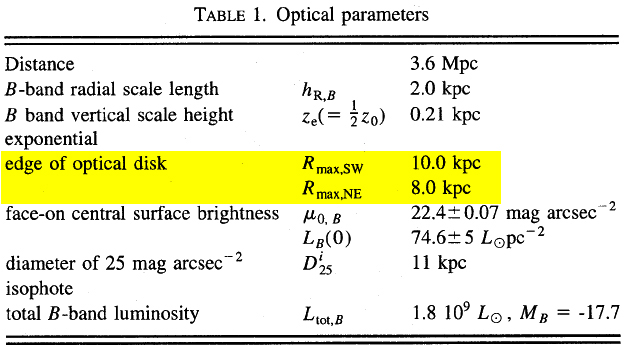 Again, the rotation velocity drops
slightly at the edge of the optical disk.
NGC 4244 HI disk flares vertically starting at the edge of the optical disk.
Olling 1996, AJ, 112, 457
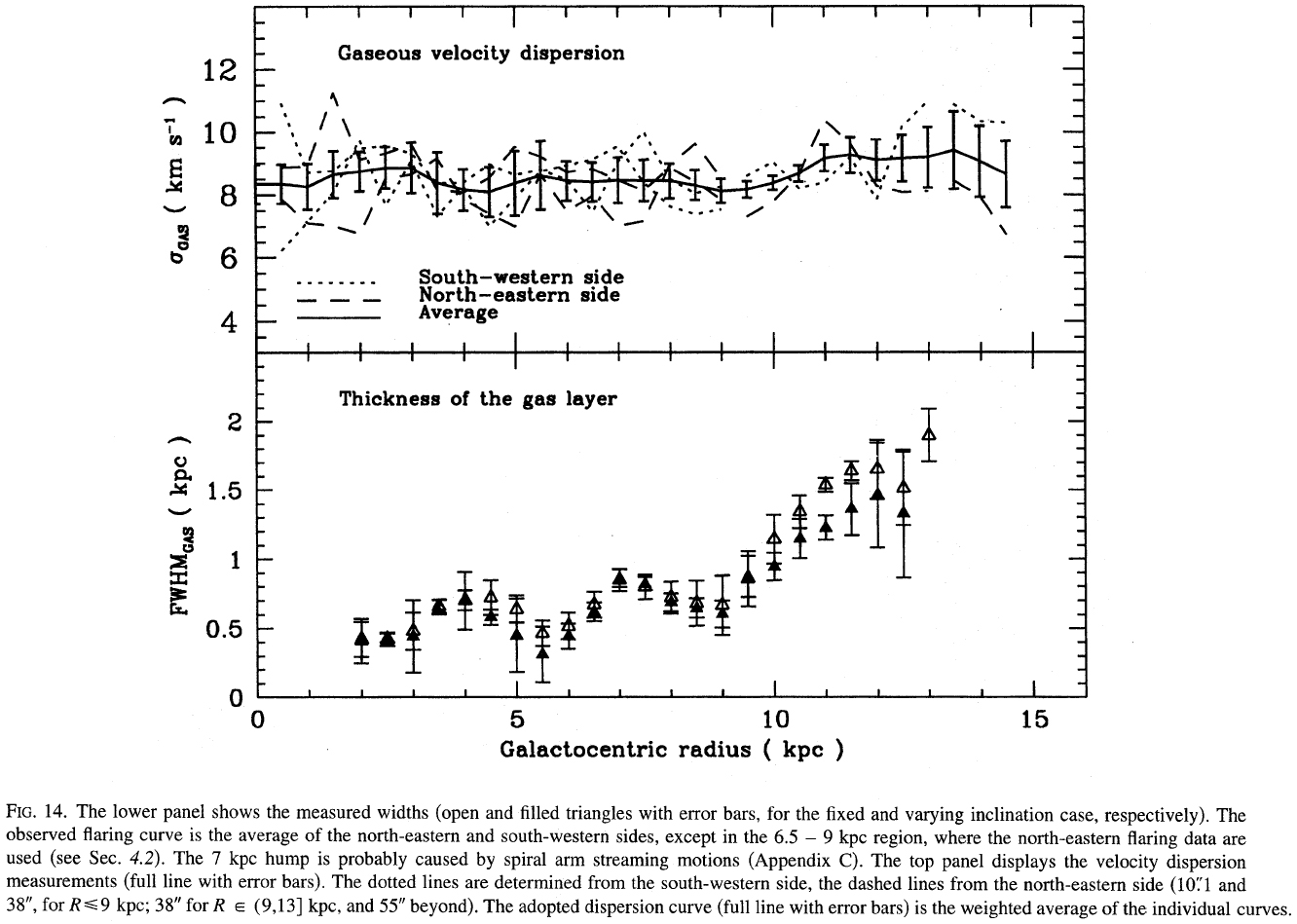 Gas velocity dispersion stays constant.
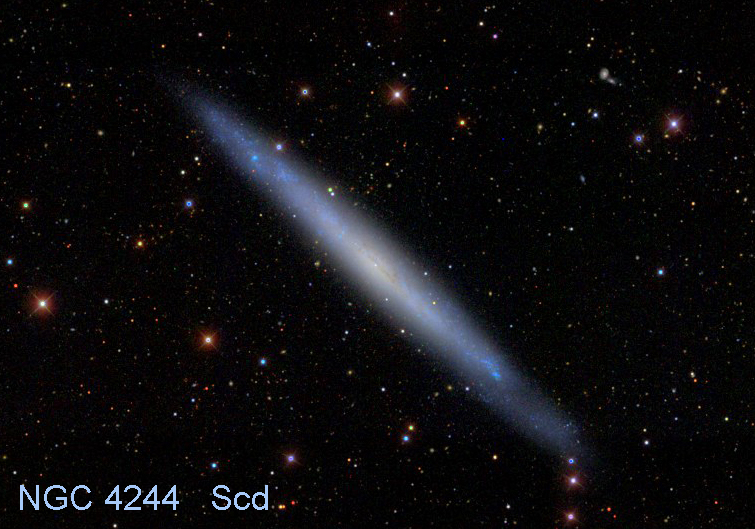 Disk restoring force gets weak at its outer edge.  Rounder halo restoring force to the disk plane is weak.  So the HI disk flares at constant velocity dispersion.
Recall: Kregel et al (2002, MNRAS, 334, 646) find  that
Rmax /hR = 3.6 ± 0.6 for the 20 of 34 edge-on disk galaxies 
in which they see radial truncation.
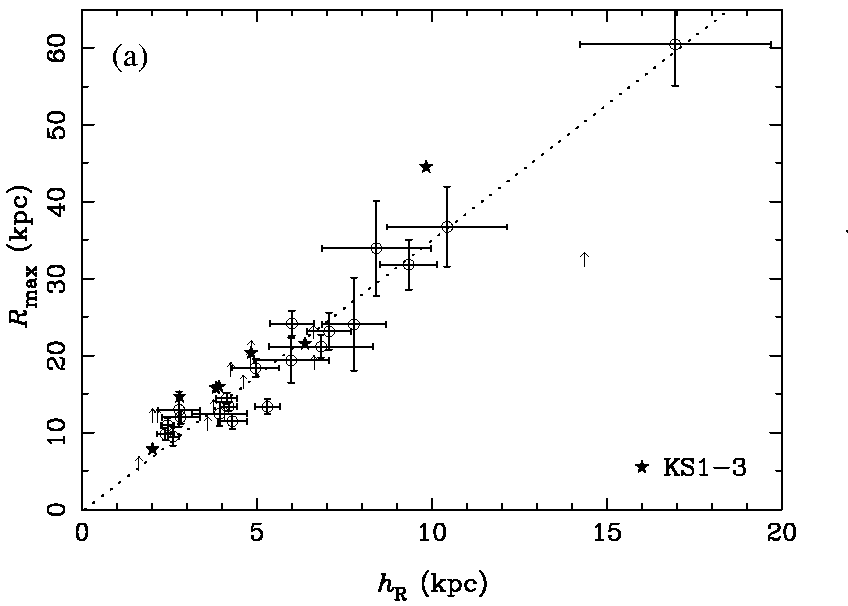 limits for galaxies 
that did not show
disk truncation

van der Kruit & Searle (1981a,b; 1982)
Does the Milky Way Galaxy have an outer disk cutoff?
Chang, Ko, & Peng 2011, ApJ, 740, 34 find from 2MASS star counts
that the exponential scale length of the Galactic thin disk is hR = 3.7 ± 1.0 kpc.
Then Rmax/hR = 3.6 ± 0.6 implies that Rmax = 13.3 ± 4.2 kpc. Do we have a cutoff there?
Kalberla & Kerp (2009) find that the HI disk of the Galaxy is exponential with the above 
scale length starting at the above Rmax. Does HI extend the stellar exponential outward?
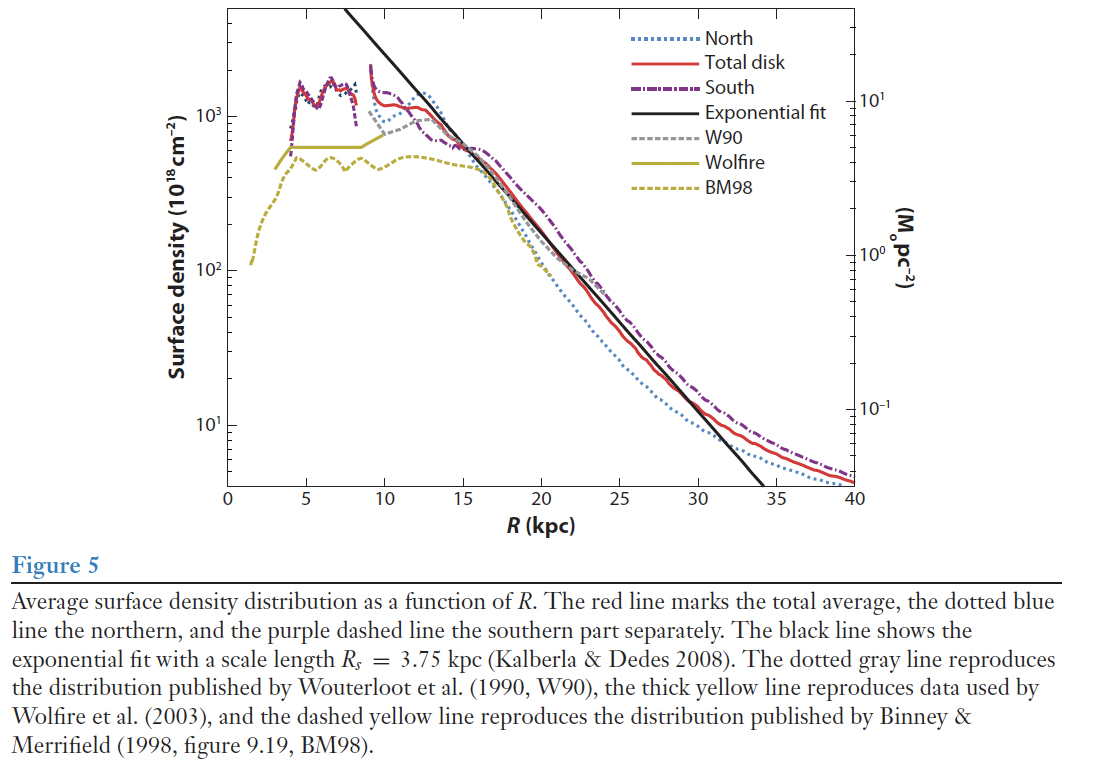 How much does H2 
take over at 
R < 13 kpc?
Kalberla & Kerp (2009, ARA&A, 47, 27)
green line
Thin disks and thick disks
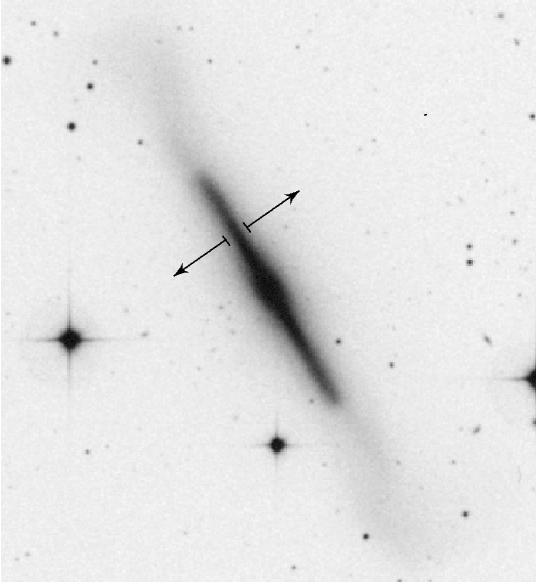 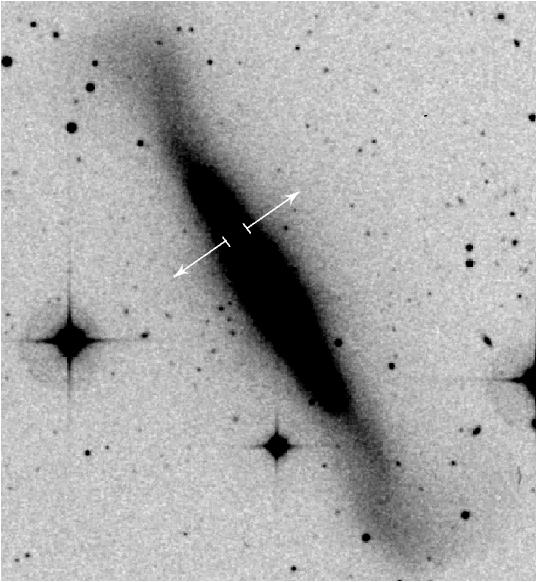 NGC 4762 = SB(lens,oval)0bc: A galaxy with a bright thick disk 
(Tsikoudi 1980, ApJS, 43, 365)
NGC 4565: Note how the disk gets thicker but not much larger in radius
as you “stretch” the image to extremely high contrast.
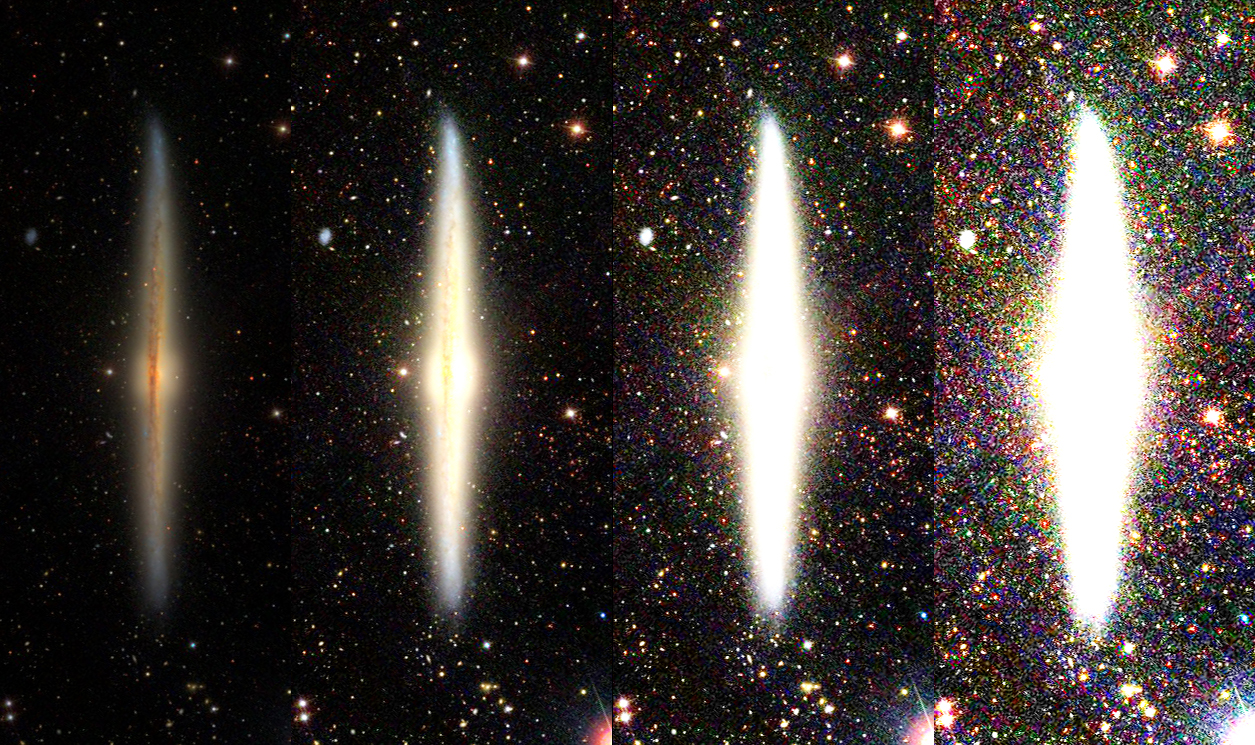 NGC 4565 = SB(r)b: A galaxy with a bright thick disk 
(Jensen & Thuan 1982, ApJS, 50, 421)
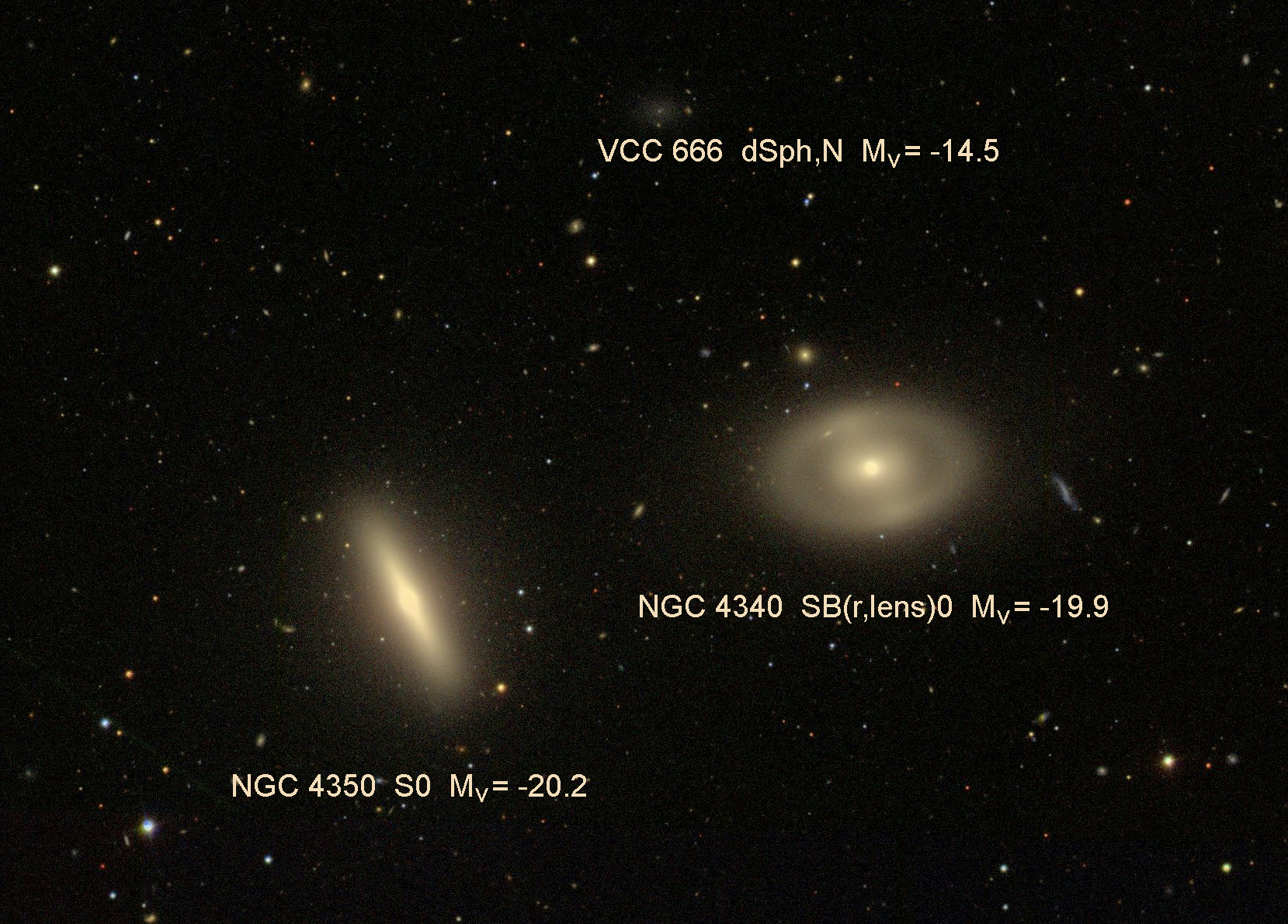 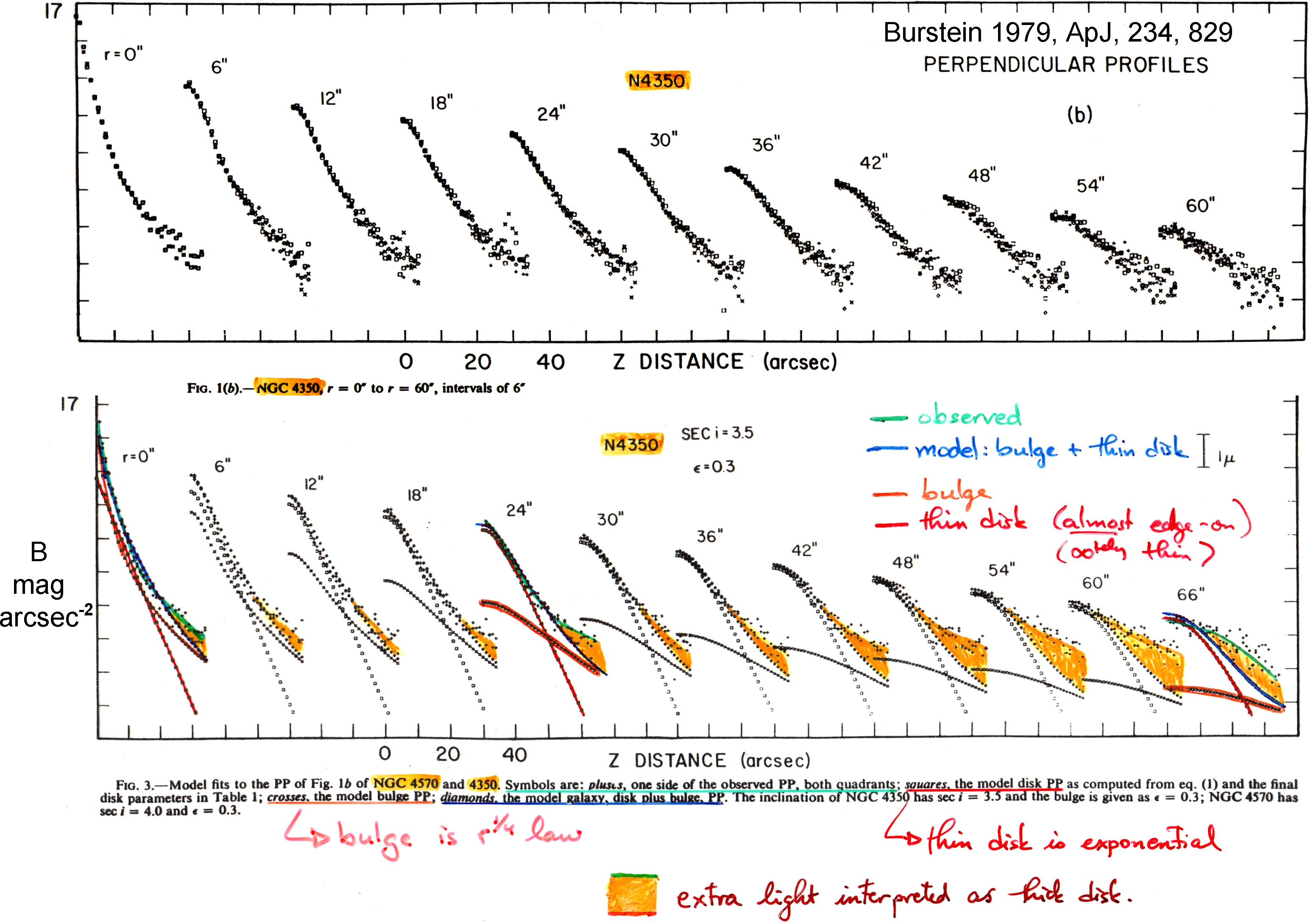 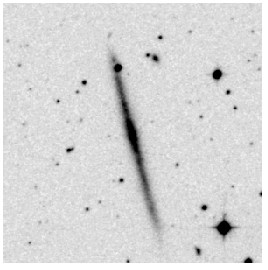 Pure (Bulgeless) Disk Galaxiesxxxxxxx

(systems like IC 5249)

Disks are fragile (e. g., Toth & Ostriker 1992, ApJ, 389, 5).
The existence of a thin disk limits the amount of mass 
that can be accreted as lumps after the stellar disk formed.

That is, a thin disk means that the galaxy’s evolution was
relatively undisturbed by
lumpy accretion or by heating cause by halo substructure.

Many apparently pure disk galaxies also show 
a weak, underlying stellar thick disk 
(e. g., NGC 5907: Morrison et al. 1994).
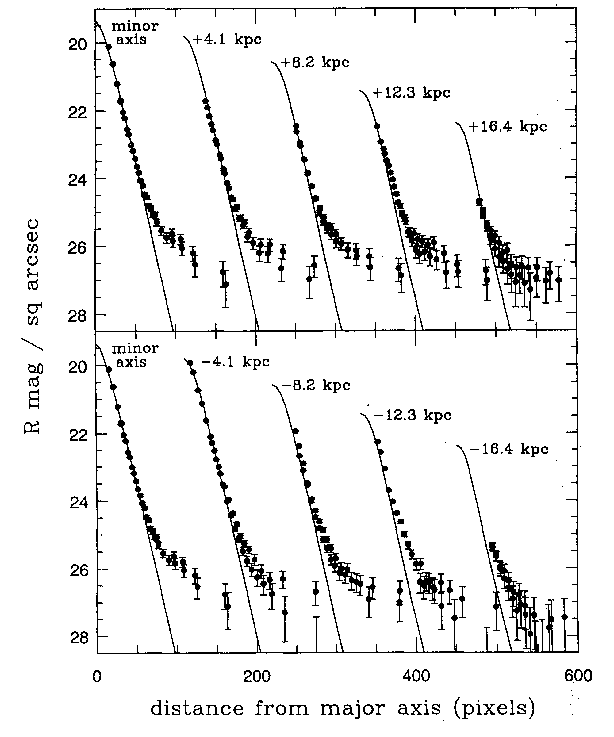 NGC 5907

  thin disk + thick disk
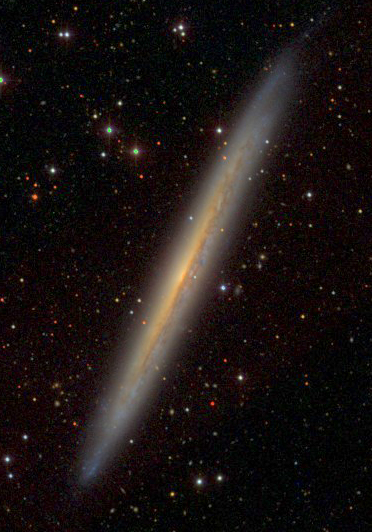 Morrison et al. 1994
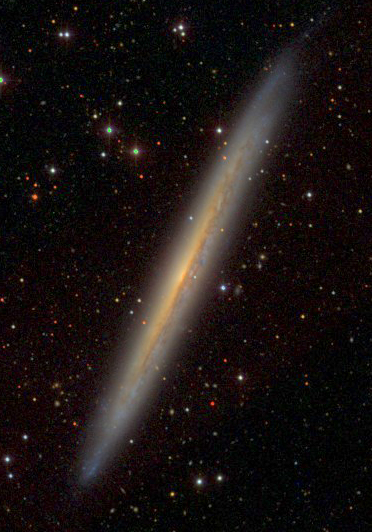 NGC 5907 is a bright  galaxy 
(MB ≈ – 20.5) 
Its faint outer structure 
could come from (many?) 
very minor merger(s) or interaction(s). 

This thick disk is not metal-poor 
(from its colors), so
it probably did not form 
from an episode of star formation 
before the early thin disk settled.
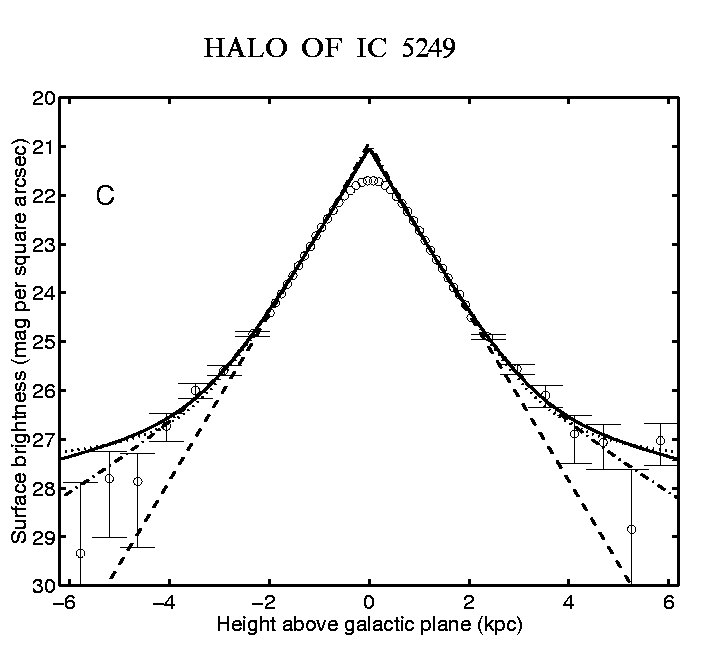 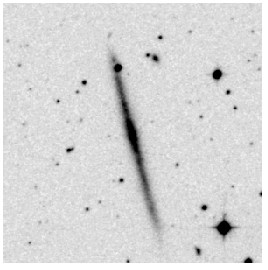 IC 5249 also shows a very faint thick disk 
(Abe et al. 1999, AJ, 118, 261).
Dalcanton & Bernstein (2002, AJ, 124, 1328) find that all are embedded in a flattened, low-surface-brightness, red envelope or “thick disk”.
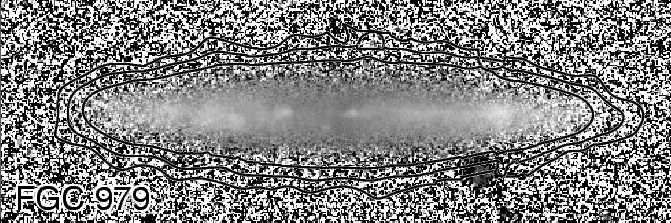 B-R
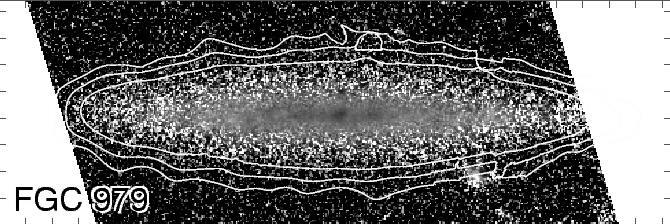 R-K
Example:  FGC 979: edge-on, bulgeless galaxy with a
                  thick red envelope around the thin disk.
(Dalcanton & Bernstein 2002)
Formation of the thick disk is an almost universal feature
of formation of disk galaxies.  Almost:
But NGC 4244 (MB = - 18.4) is really pure disk: it has just a single
exponential component with no thick disk.
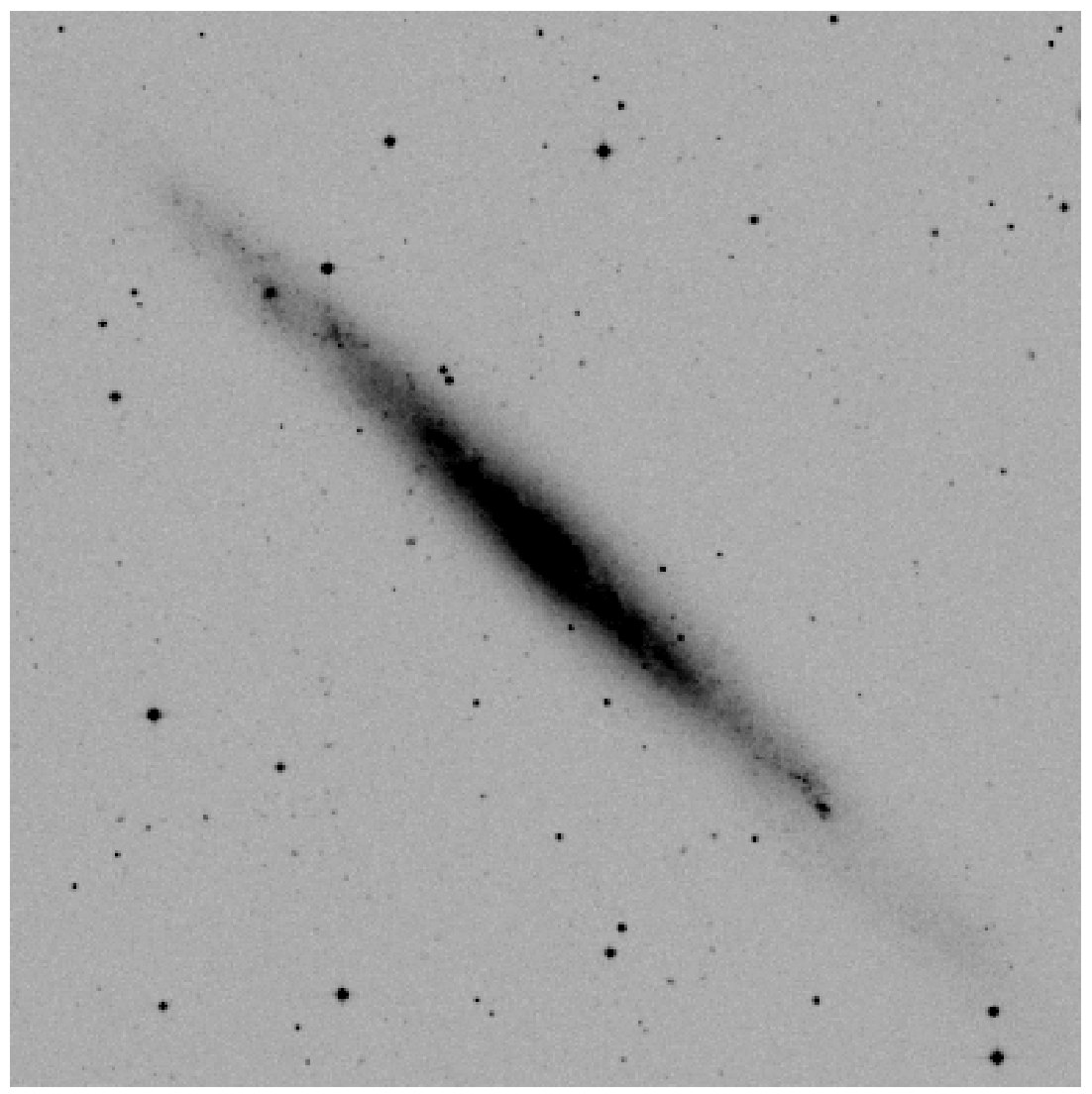 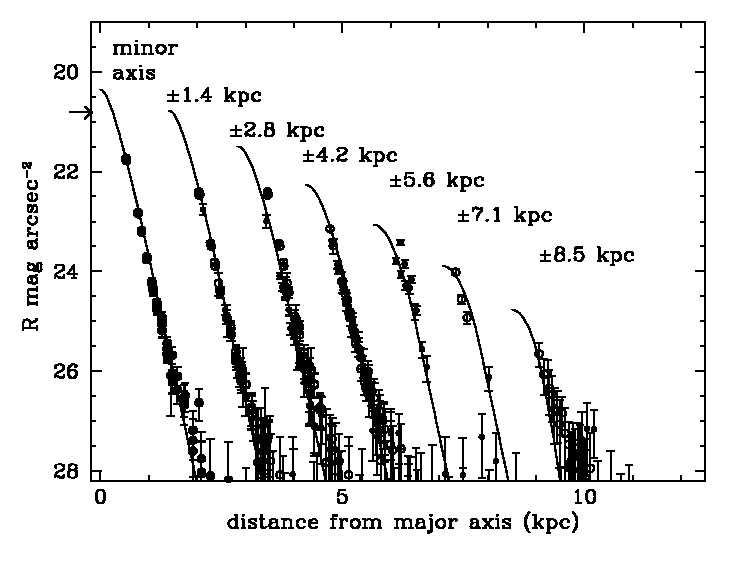 Fry et al. 1999
Formation Picture for Thin and Thick Disks
Thin disk formation begins early, at z > 1 — 2
(i. e., 7 — 12 Gyr ago).
Any thin disk is partly disrupted by mergers that
heat it into the thick disk observed now.
Remaining gas + newly accreted gas then gradually settles 
to form the present thin disk.
“The thick disk is a snap-frozen relic of the early,
heated thin disk (don’t expect much secular heating).”
                                                K. C. Freeman
Formation Picture for Thin and Thick Disks
Caution: In contrast to Freeman’s conclusions,
Bovy, Rix, & Hogg 2012, ApJ, 751, 131
conclude that the thick disk of the Milky Way 
is completely continuous with the thin disk:
It is not a distinct component.  
This argues against distinct formation mechanisms such as minor mergers.

We do not know who is correct.

Therefore we do not know the origin of thick disks.
The existence of pure disk galaxies is interesting because,
   for at least some late-type disks, it implies that:

•  star formation did not start until the gas had settled 
   into the disk plane.  Also,
•  since the onset of star formation in the disk, the
   disk suffered no significant dynamical disturbance
   from internal or external sources.

   Pure disk galaxies are not readily produced in CDM
   simulations: There is too much merger activity.
   “I believe that pure disk galaxies are the
   biggest challenge faced by our canonical CDM picture.”

                                                             K. C. Freeman
Fundamental problem for CDM galaxy formation:
Why are there so many pure disk galaxies ?
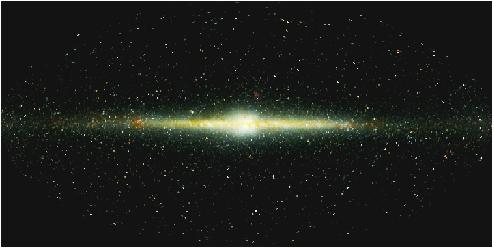 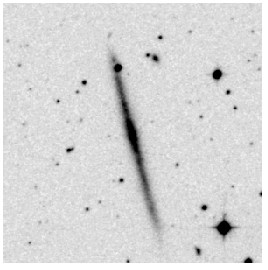 Our Galaxy: no sign of a classical bulge (Freeman 2007, IAU245).
IC 5249
Understanding bulgeless, pure-disk galaxies is the biggest challenge
    faced by our theory of galaxy formation via hierarchical clustering.

    Secular formation of pseudobulges  fewer merger-built bulges
 more pure-disk galaxies.
How do you make these:      … when halos are            grown like this?Note: The correct trick is not to use feedback to delaystar formation until the halo is built.  Because the thindisk of our Galaxy contains stars that are ~ 10-12 billion years old.
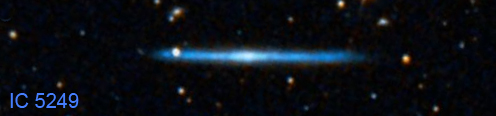 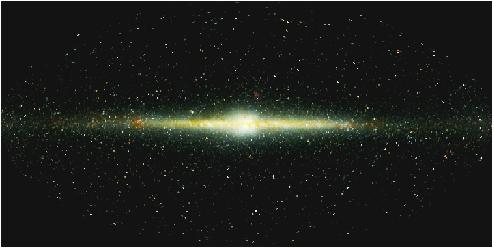 Our Galaxy
Emphasize the puzzle:

Look for extreme examples of
giant, bulgeless galaxies:



Kormendy, Drory, Bender, & Cornell 2010, ApJ, 723, 54
measure random velocities of stars in the central clusters of the biggest bulgeless disk galaxies using HET HRS.
NGC 6946 (Scd) Vcirc = 210 ± 10 km s-1   but   velocity dispersion = 56 ± 2 km s-1 (Kormendy, Drory, Bender, & Cornell 2010, ApJ, 723, 54)Therefore: No classical bulge, tiny pseudobulge, no supermassive BH
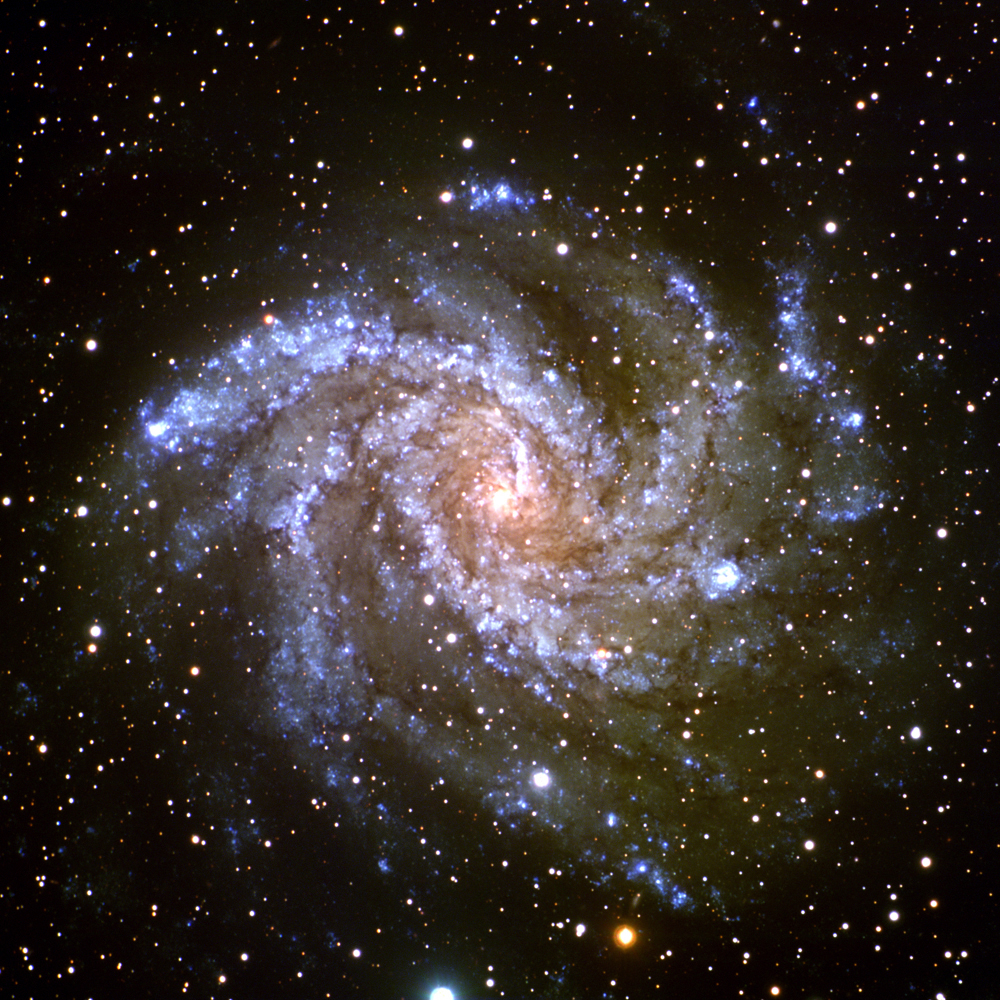 NGC 6946 (Scd) Vcirc = 210 ± 10 km s-1   but   velocity dispersion = 56 ± 2 km s-1 (Kormendy, Drory, Bender, & Cornell 2010, ApJ, 723, 54)Therefore: No classical bulge, tiny pseudobulge, no supermassive BH
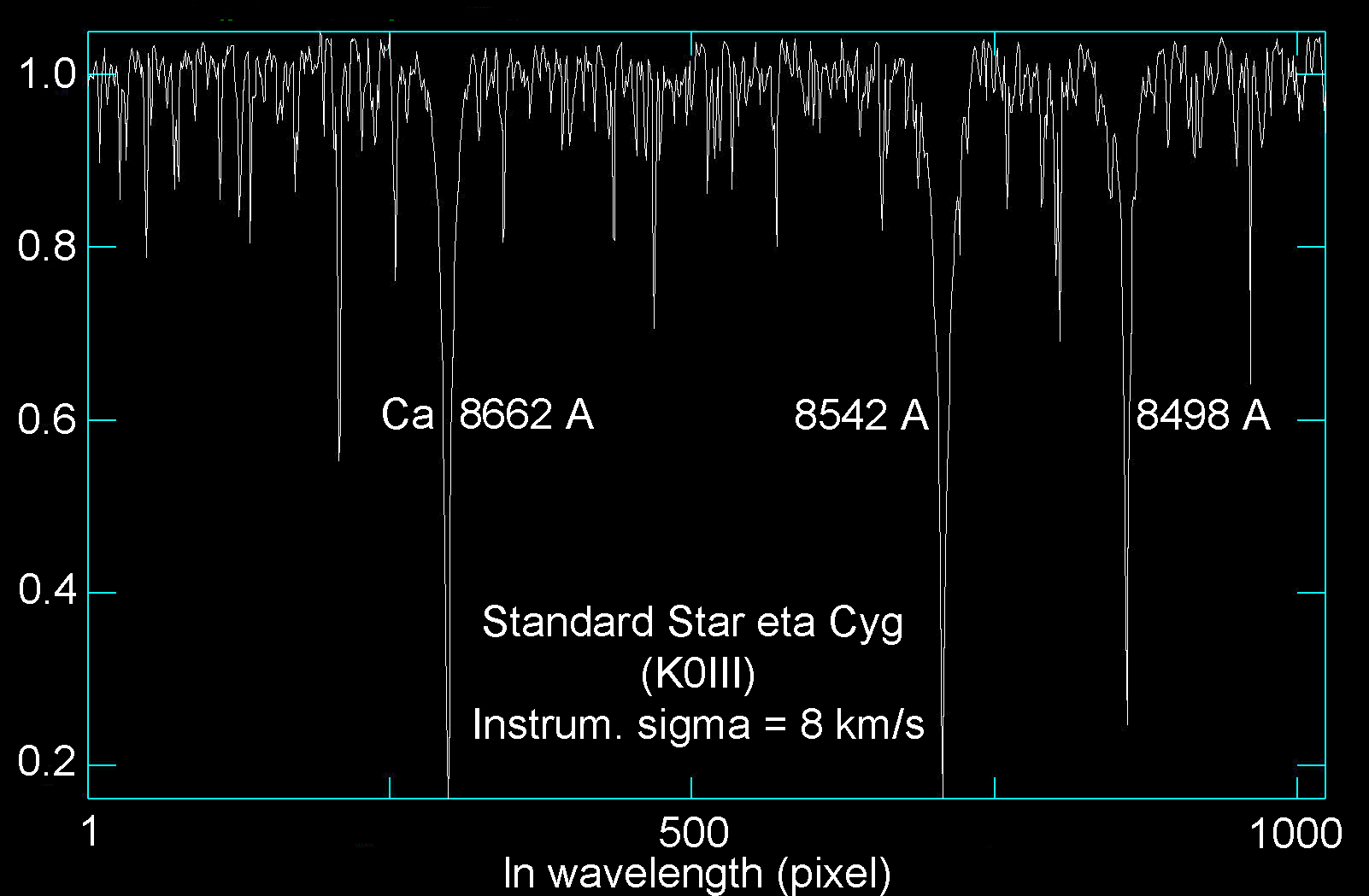 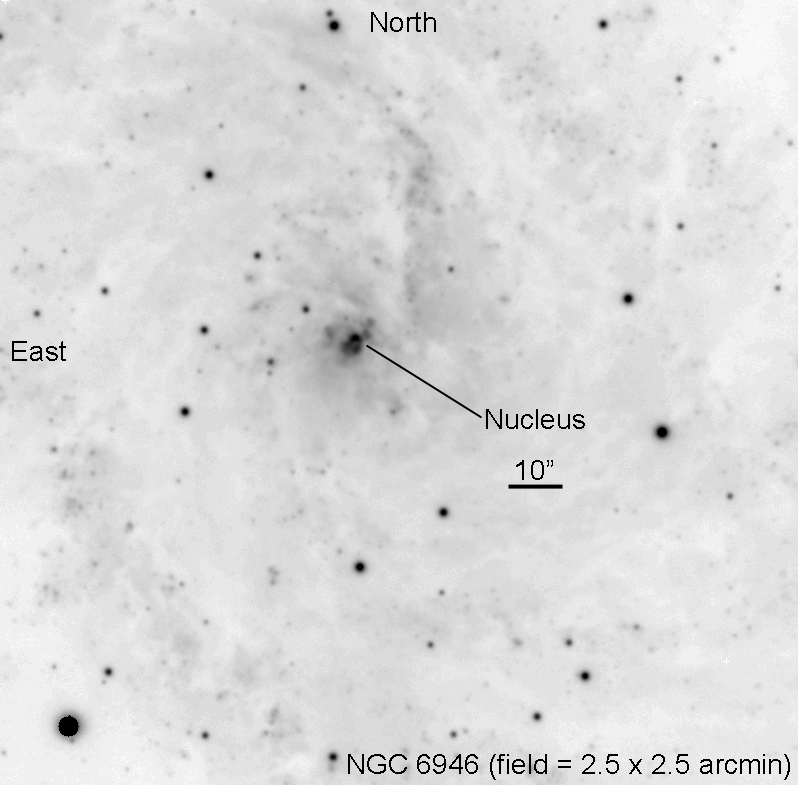 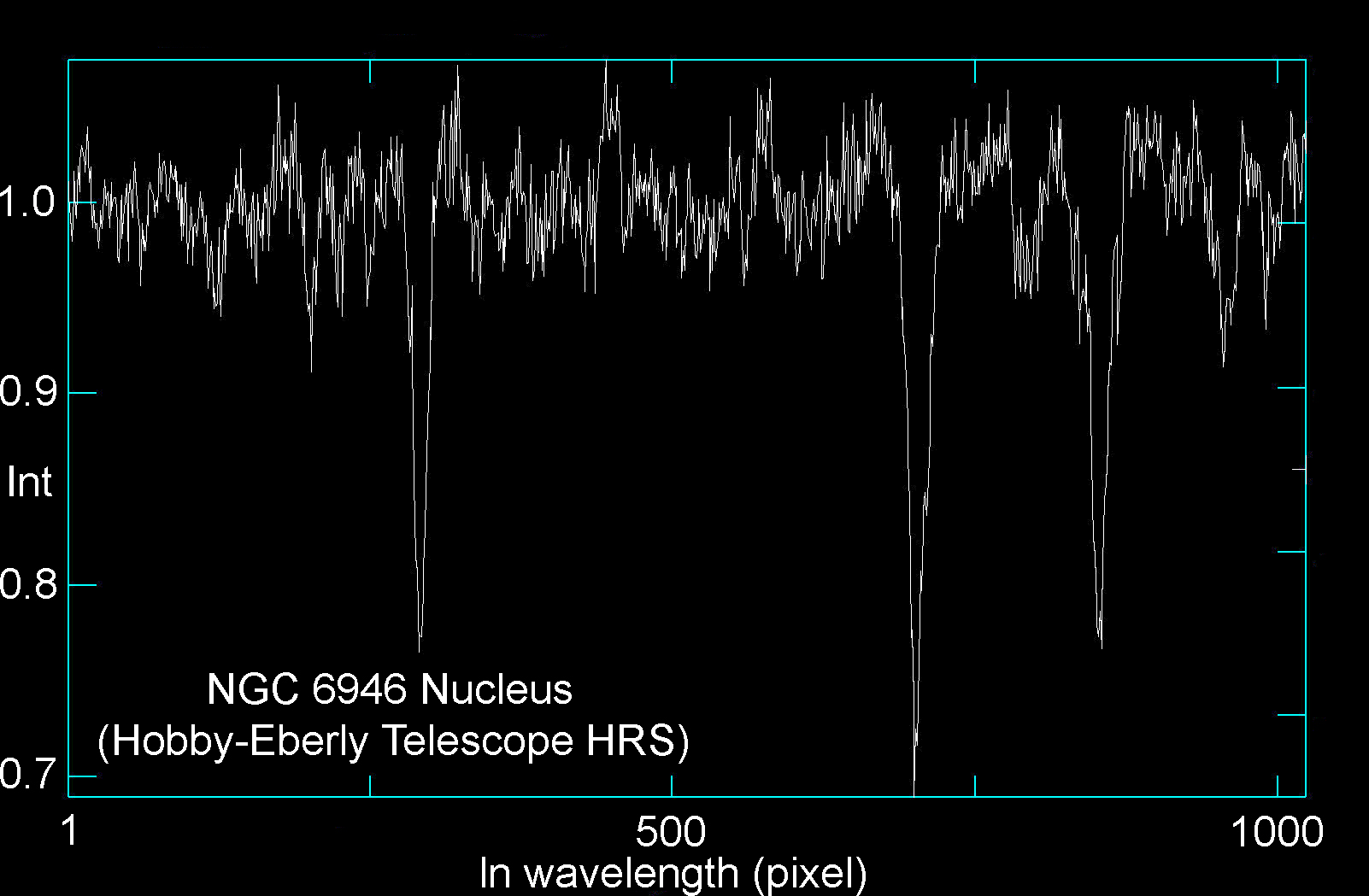 M101 (Scd) Vcirc = 210 ± 15 km s-1    but   velocity dispersion = 27 ± 4 km s-1 Therefore: No classical bulge, tiny pseudobulge, no supermassive BH
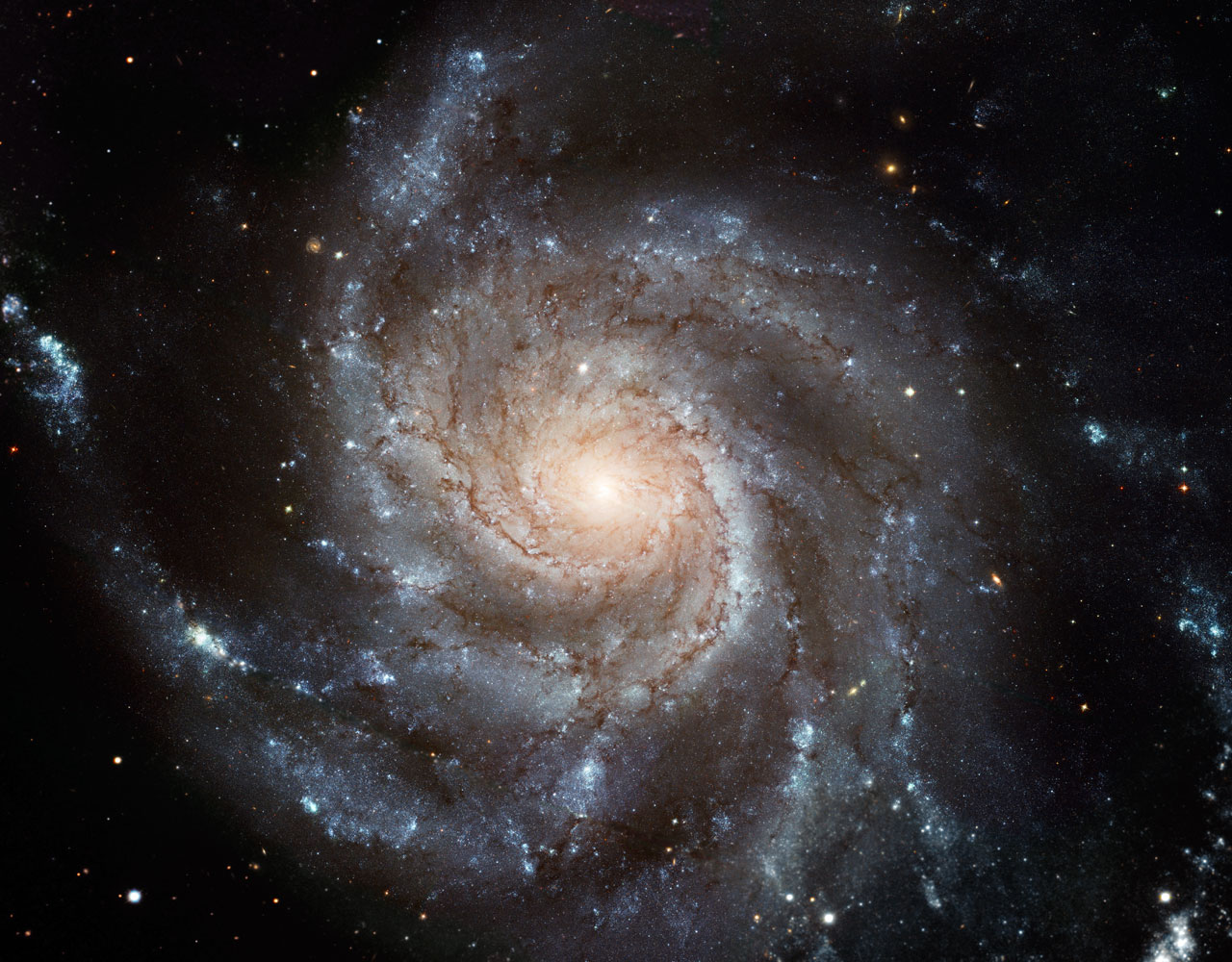 M101
Giant (Vcirc > 150 km s-1) Galaxies With Distance < 8 Mpc
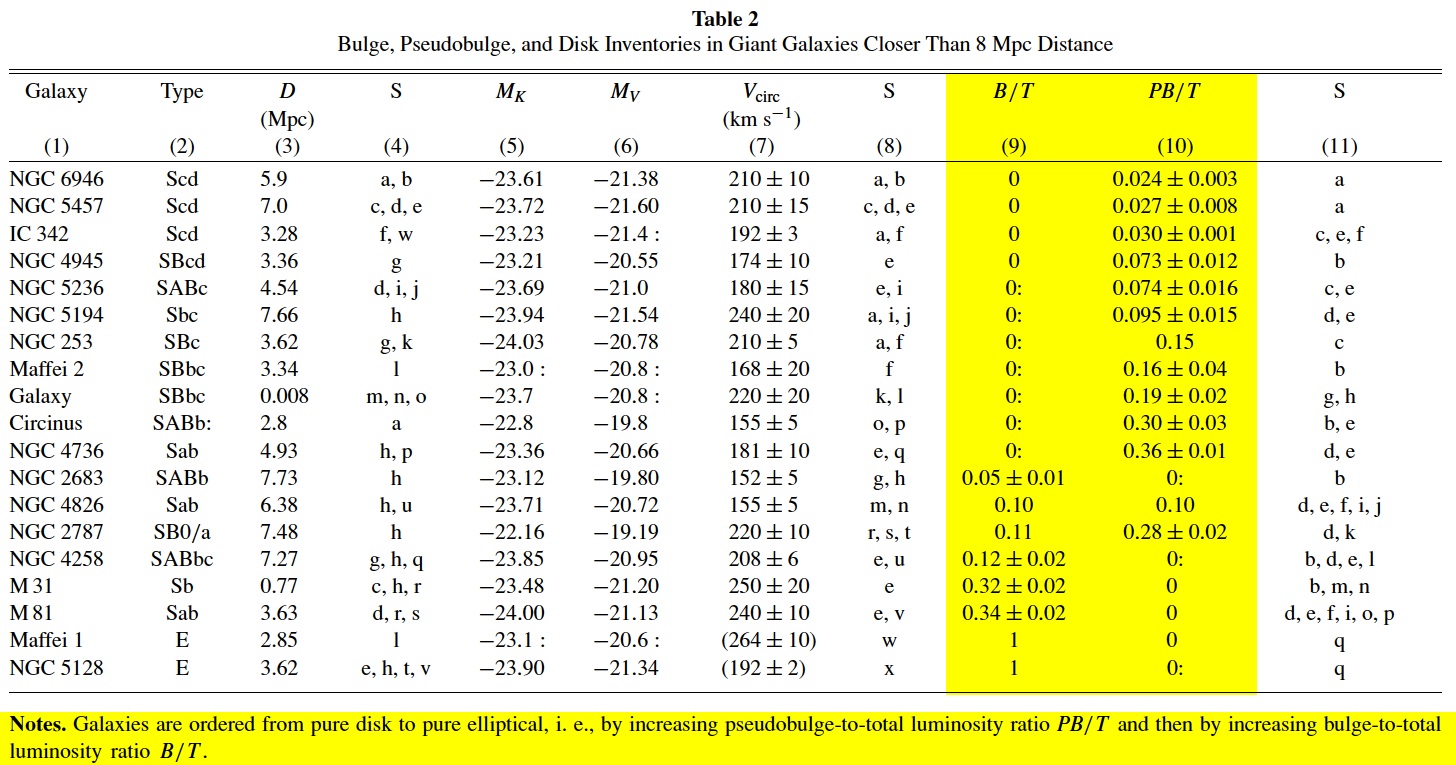 Most giant (Vcirc > 150 km s-1) galaxies in the local field
contain little or no classical bulge = remnant of a major merger.
However, in the Virgo cluster, > 2/3 of all stars are in merger remnants.
Fundamental Question for CDM and Hierarchical Clustering:How did so many bulgeless disks formin field and void environments?
The Milky Way has a thick disk.  It is old,  with mean [Fe/H] of about - 0.7.
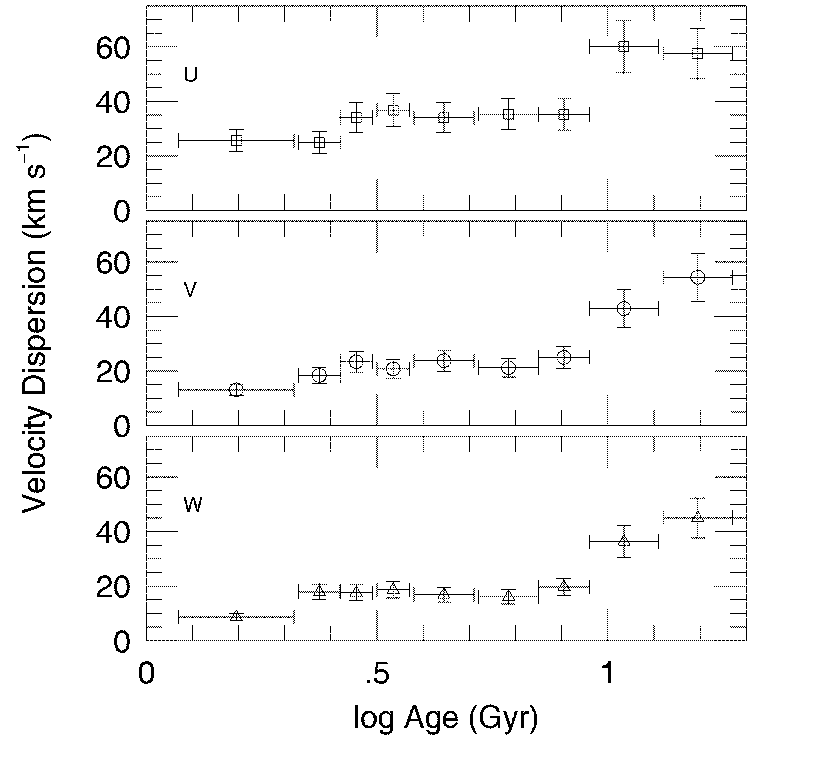 Velocity dispersions
of nearby F stars
old disk
The Milky Way thick disk
appears to be a 
discrete component, i. e., 
it is not the hot tail 
of the thin disk.
thick
disk
Disk heating saturates at 2-3 Gyr
Freeman  1991, 2004; Edvardsson et al  1993; Quillen & Garnett  2000
Slides to here are now used in AST386C.
This is surely the deepest surface brightness
profile ever measured for a
pure disk galaxy.
Disk Truncation
M33 Surface Brightness Profile:

 i-band surface photometry out 
   to  R ~ 35'

 profile extended to R ~ 60' 
   using star counts
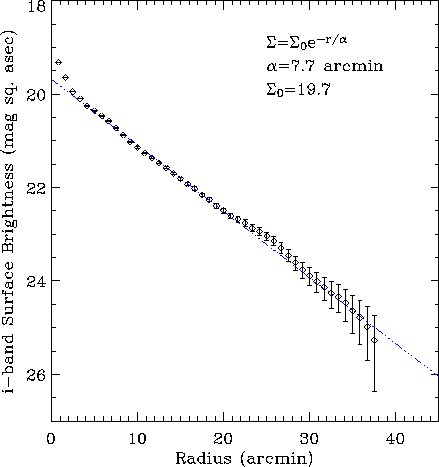 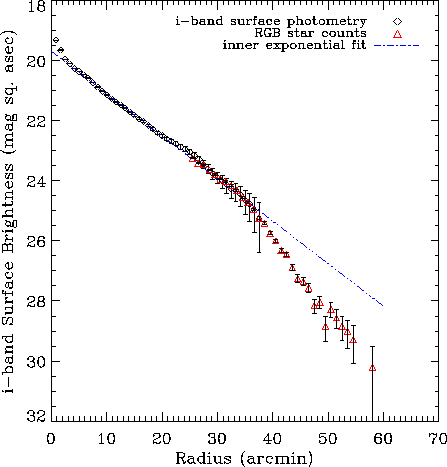 Ferguson 2003
sharp decrease in surface brightness 
beyond 5 scalelengths..
~ 30 V mag arcsec -2
Cf. van der Kruit's (1982) disk edges at ~ 3 - 5 scalelengths;
  then abrupt truncation (also Pohlen et al 2002).
Disks have a roughly exponential light 
distribution in R and z

  I(R,z) = Io exp (-R/h) exp (-z/hz)

out to  R = (3 to 5) h, then often truncated

truncation quantified first by 
van der Kruit & Searle (1981, 1982)
Reasons for the form of the observed light distribution 
are not well understood - eg

Origin of radial exponential disk:  collapse of a torqued 
gas cloud within dark halo  -> exponential gas disk in
place before star formation

OR

gas in disk is radially redistributed by viscous torques ->
exponential disk if star formation timescale ≈ viscous
timescale
10
The vertical structure of disks is directly associated with
their dynamical and star formation history: accretion, 
heating, warping … these processes generate a vertical
scale height hz that is usually about 300 pc
Look now at the radial truncation of the disks
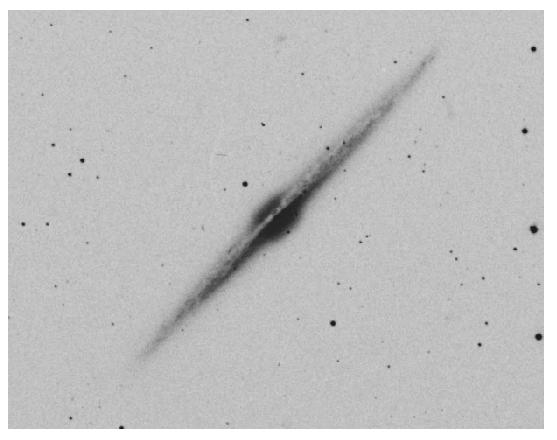 NGC 4565
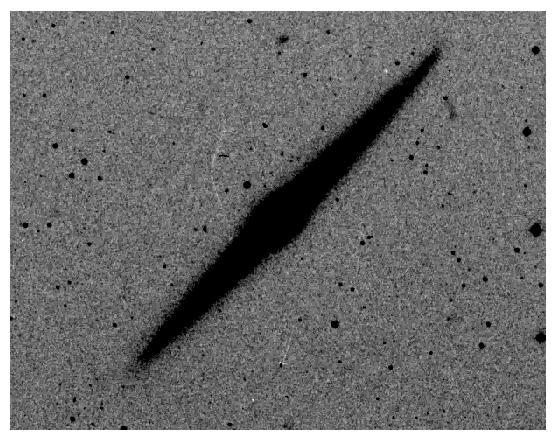 Truncated disk
Interpretations of the truncation radius
?  the radius associated with the maximum angular momentum
of the disk baryons in the proto-galaxy - unlikely - many disks 
have HI out far beyond the truncation radius.
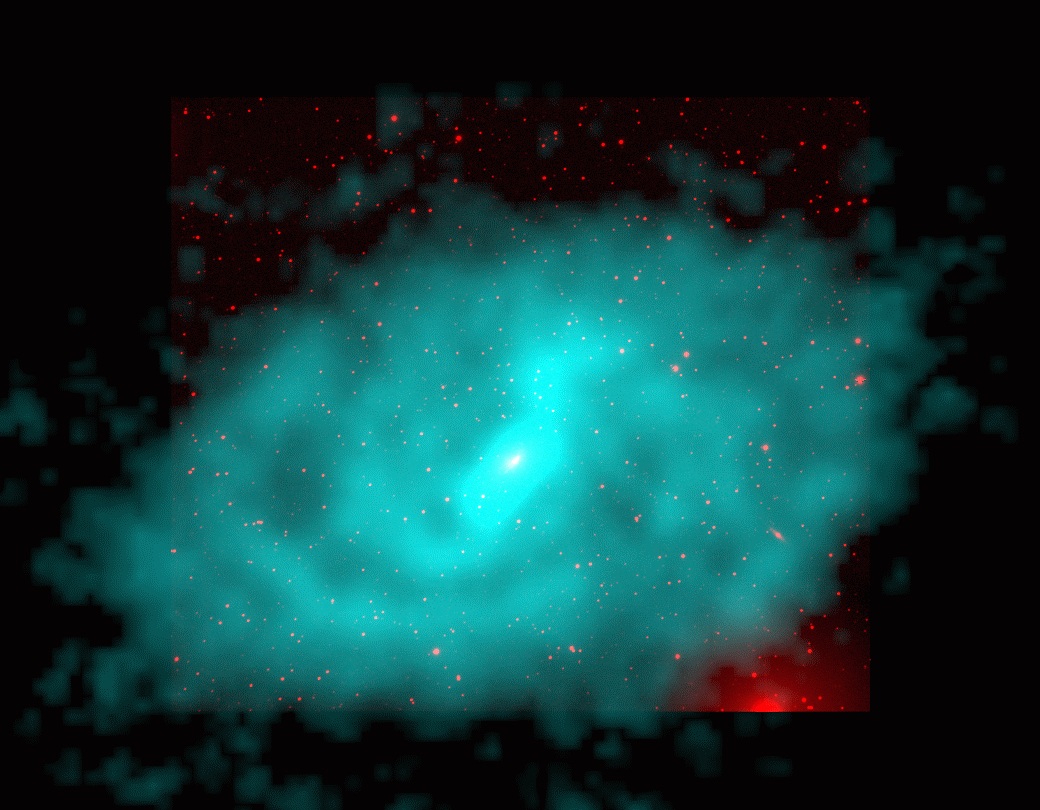 NGC 2915 in HI

The HI goes out 
to 22 scale lengths
?  the radius where the gas density goes below the 
critical value for star formation (Kennicutt 1989) - 
star formation regulated by disk stability
?  the radius to which the disk has grown today - unlikely ! 
The outer disk IS younger but still typically  many Gyr old  
( eg Bell & de Jong 2000, Ferguson et al 2003)
Stellar Content of the Outer Disk of M33
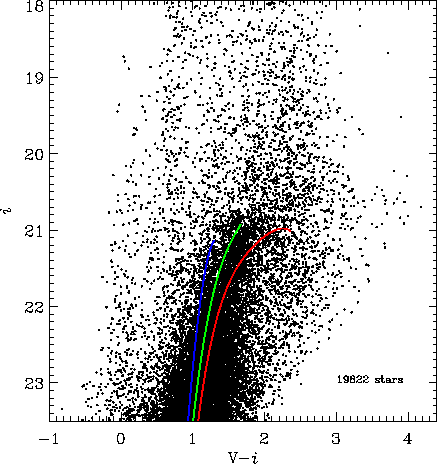 looks like an 
intermediate/old, 
fairly metal-poor 
([Fe/H]~ -1.2)  
population dominating 
the outer disk of M33
Ferguson et al 2003
?  star formation of a star-forming gas disk on viscous timescales  
can  drive the resulting stellar disk towards an exponential profile.  
The outward angular momentum transport from this viscous evolution 
will lead to a maximum value of angular momentum in the stellar disk
?  truncation of proto-disk by encounters
(cf accretion disks : Clarke & Pringle 1993)
- unlikely because pure disks show truncation
Truncation of disks is probably related to the formation of the disks: remains an interesting problem
The Tully-Fisher law
Simple centrifugal equilibrium arguments for 
a self- gravitating disk give

L V 4 /  { Io (M/L) 2 }

where  Io  and (M/L)  are roughly constant
20
Observationally, the exponent of V in 
the Tully-Fisher (L - V) law  varies 
from 3.2  at B to 4.5 at H.  

Probably reflects a weak dependence of 
Io and M/L on L  
(as for tilt of fundamental plane for ellipticals)
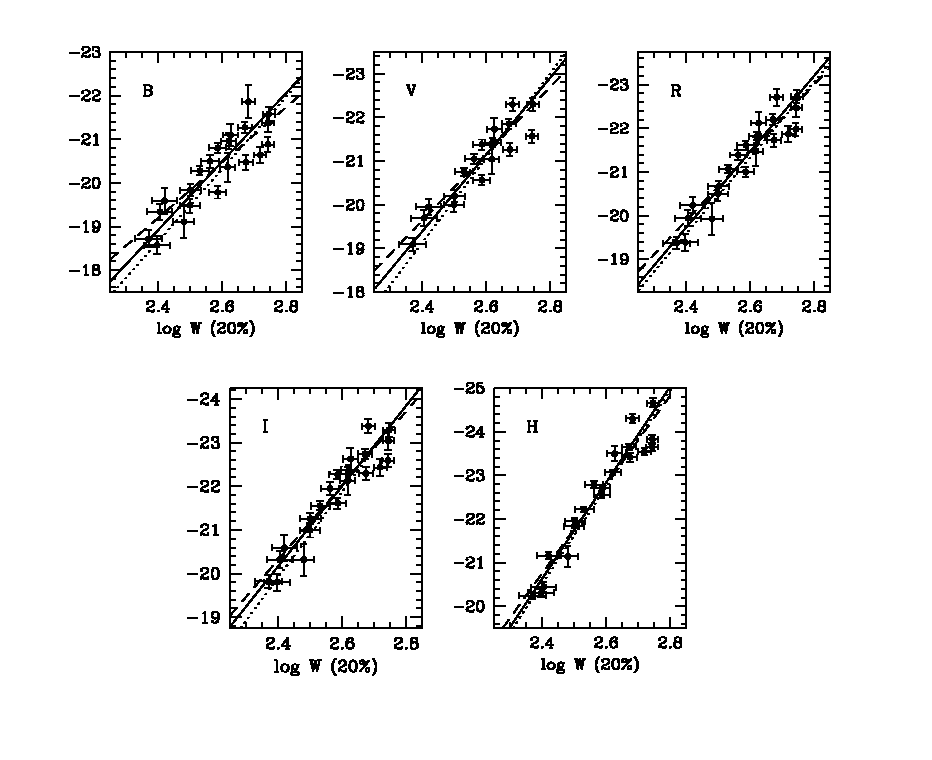 Tully-Fisher law: B to H
Sakai et al 1999
The zero point  of the TF law needs explaining:

         MI = -10.00 ( log W50 – 2.5) – 21.32 

(Sakai et al 1999)

ie  galaxy with MI = – 21.32  has W50 = 316 km/s, not
500 km/s.  (W50 is the inclination-corrected HI line 
width at half peak height)
For a disk alone, the zero point  depends
on  {Io (M/L) 2 }.   M/L comes from the stellar
population.  The central surface density ...
The central surface density ∑ o = Io (M/L) depends 
on M and J for the disk:

                   ∑ o M7 / J4

The J(M) relation is defined by dynamics of galaxy 
formation and evolution - it determines the zero-point 
of the TF law.

Because of the conspiracy for disks of  
normal surface brightness, this argument 
is  not changed much by the presence of 
the dark halo
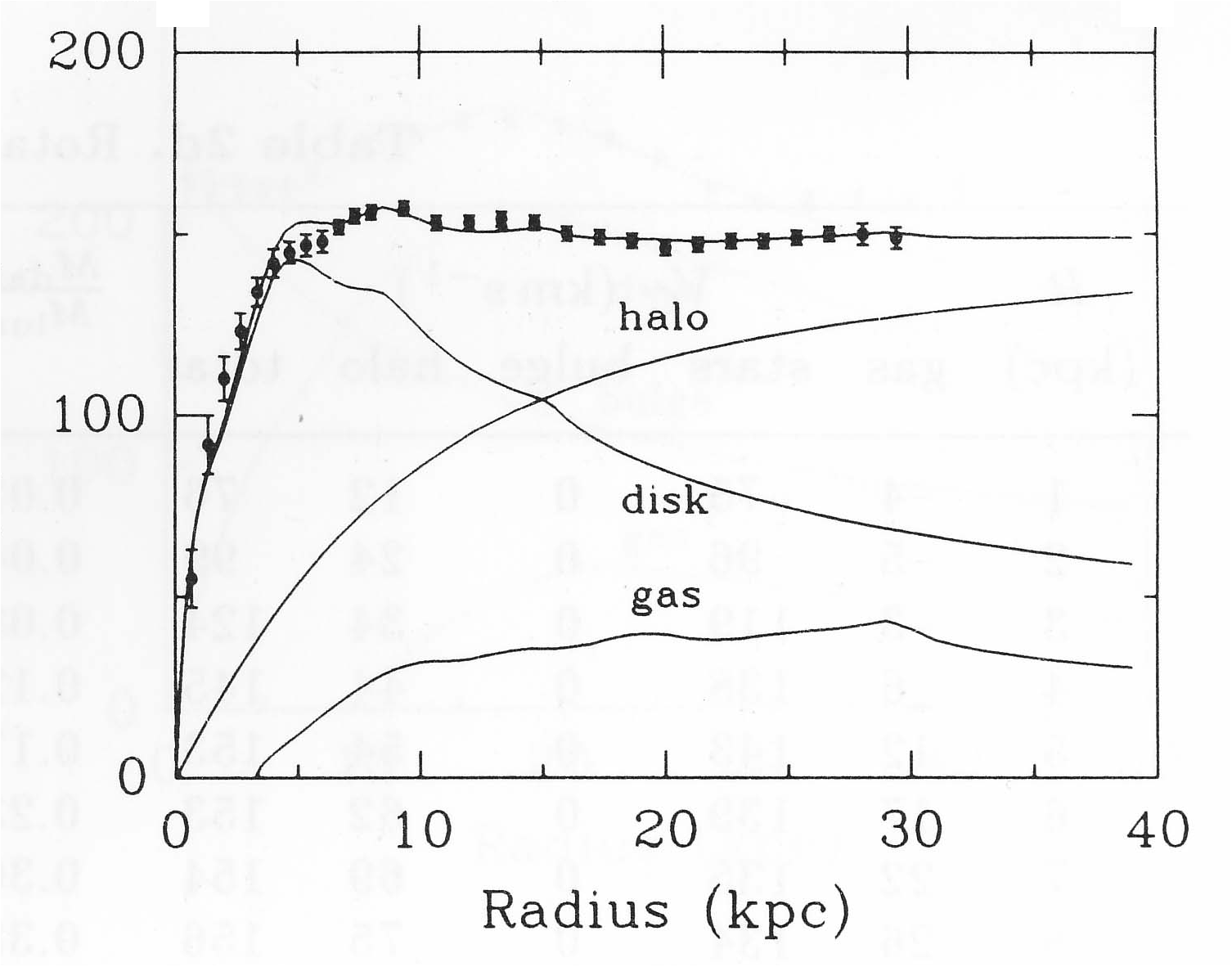 Now look at LSB disks - here the gravitational field
is believed to be dominated by the dark halo everywhere


But the TF law for LSB galaxies is very close to 
the TF law for HSB galaxies (Zwaan et al 1995)
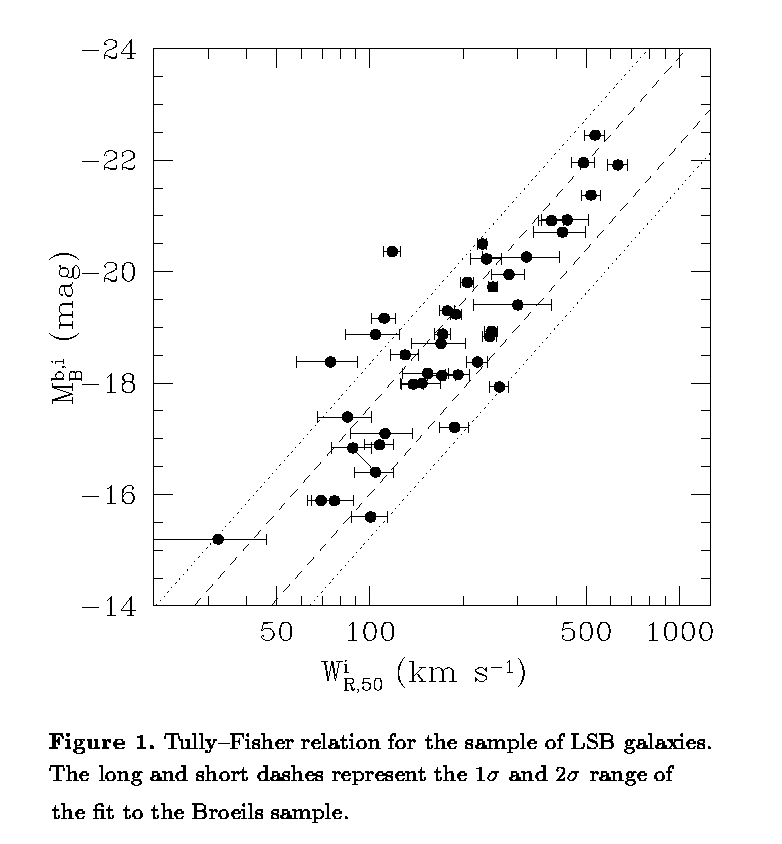 LSB and HSB galaxies
follow same TF law
HSB
Zwaan et al 1995
In LSB galaxies, the dark halo W50
                                   baryons MB

so the baryon mass is related to the halo dynamics

Why ?  This is what makes the TF relation much more
interesting and complicated than the corresponding
fundamental plane for ellipticals, which is all baryonic
and is not really much more than the virial theorem.
The scaling relations for dark halos are probably 
important for understanding the TF relation
Dark Halo Scaling Laws
ie relationship of halo  (o, rc, ) –  LB
• Use rotation curves for Sc-Im galaxies: adopt maximum
disks and nonsingular isothermal halos. No correction for 
baryonic compression
   The slope of the halo rotation curve near the center
   gives the halo core density o 

• Need rotation curves that extend to
the flat part of the rotation curve,
far enough so we can get an estimate 
of the core radius rc
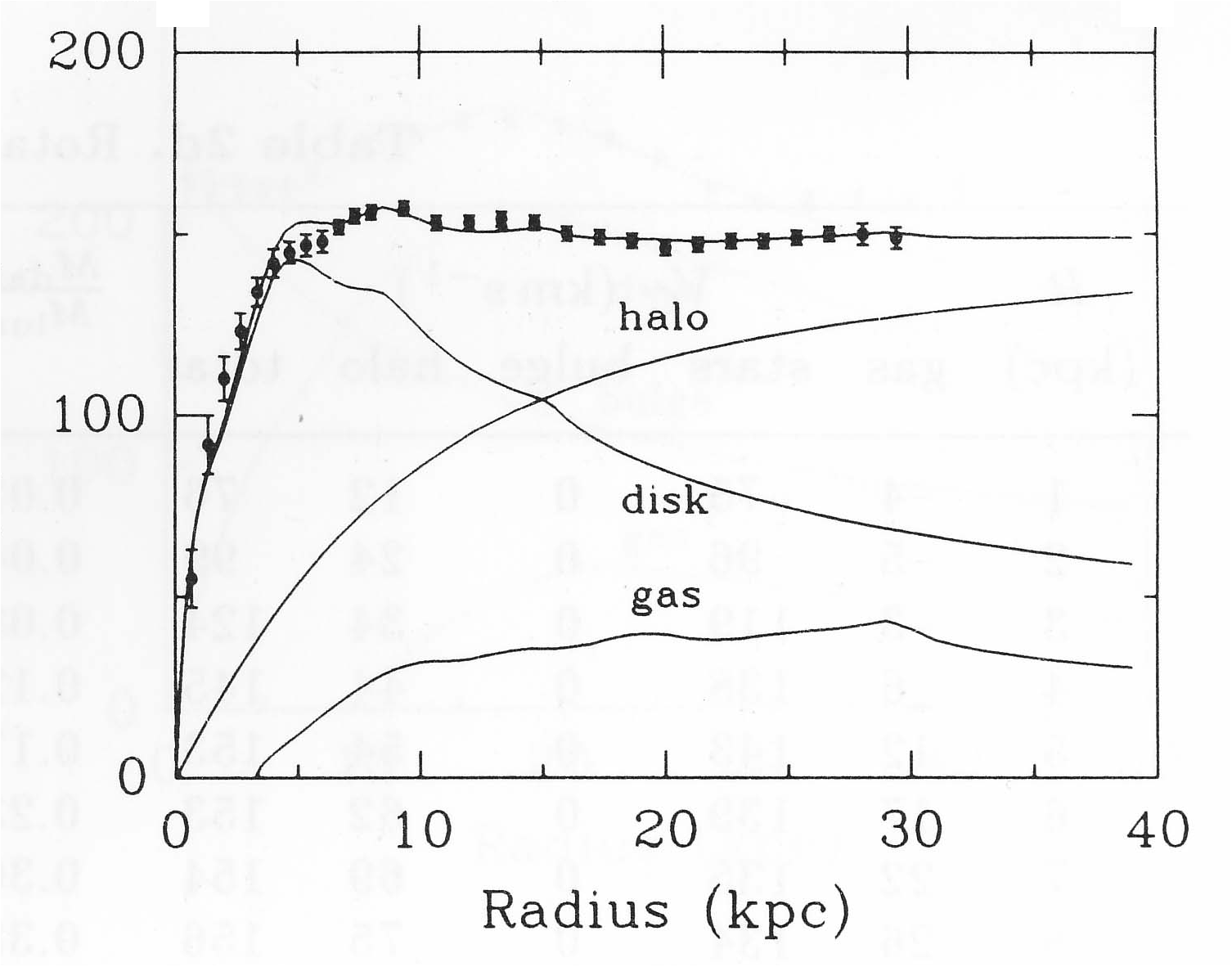 • Also use small dIrr and dSph
which are in pressure equilibrium :
 core density only
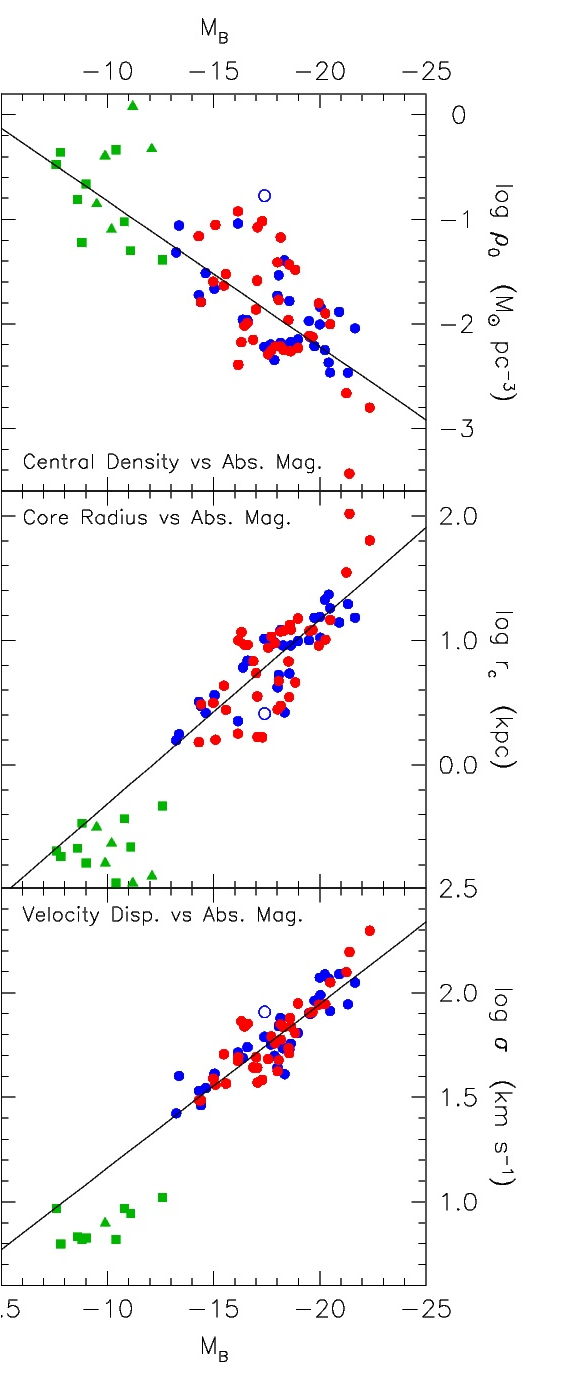 Dark Halo Scaling Laws
o ~ LB- 0.35 
rc ~ LB 0.37
 ~ LB 0.20
o
(fits to Sc-Im only)
rc
are dSph, dIrr
so expect the surface density  
     ~ o rc  
to be  ~ constant over this range 
of MB,  and it is

Kormendy & Freeman 2003
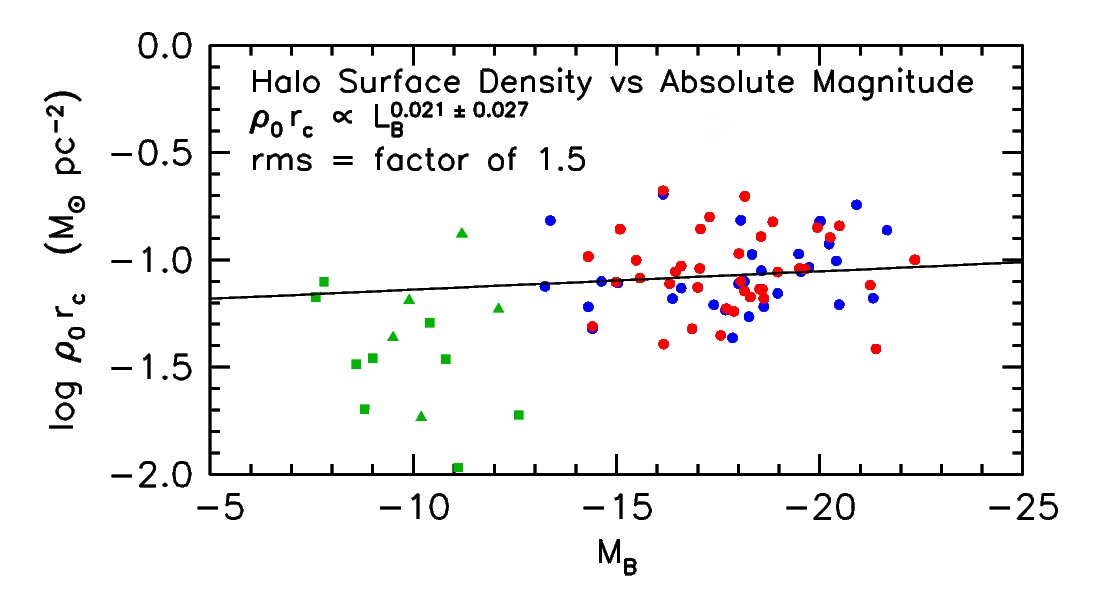 Errors in the data contribute significantly to the scatter :
eg distance errors,  submaximality of disks, baryonic compression
30
Kormendy & Freeman 2003
Simple arguments  (M ~  2 rc , M ~  rc2)  show that 
constant surface density   a Faber-Jackson relation for 
the dark halos :  Mhalo ~ (halo) 4
From the  scaling law, the galaxy luminosity  L ~ (halo) 5.1
so there is a weak dependence of Mhalo / L on L :
          Mhalo / L ~ L -0.24
consistent with some baryon loss from the lowest
luminosity galaxies
Summary of scaling laws for dark halos

•  Constant surface density  Faber-Jackson law

•   See that the dSph and dIrr have very high halo 
    densities. The virialized density depends on 
    collapse redshift, so  o ~ (1 + zcoll) 3  and the 
    smallest dwarfs formed at least  zcoll = 7 
    earlier than the largest spirals.
 
Correction for baryonic compression will make o
 smaller for giant galaxies and increase this  zcoll.
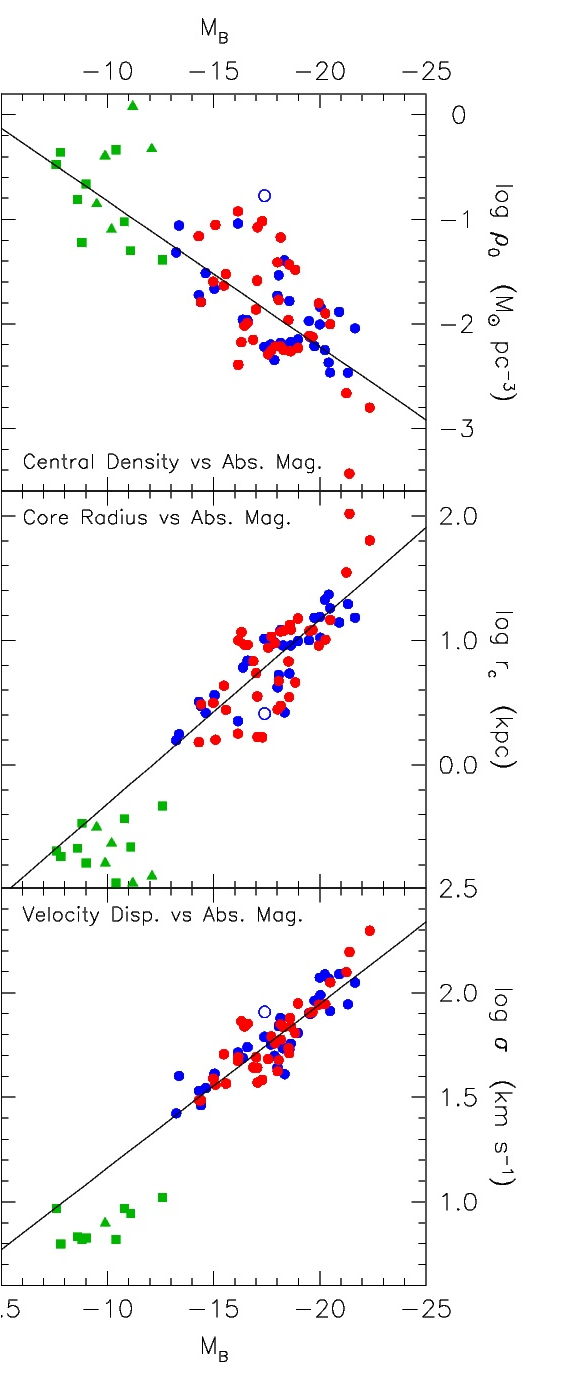 o
• Fainter dwarf galaxies are more numerous and more
dominated by DM.  

Suggests possibility that there is a large population of 
completely dark objects - virialized early,  before or 
during reionization,  and lost or never captured their share 
of baryons because baryons were too hot to be captured 
in these shallow potential wells.

Empty halos are likely to be small and dense - darker
versions of Draco and Ursa Minor.
The scaling laws are related to the slope  n of the power
spectrum of the initial density fluctuations |k|2 ~ kn

Djorgovski (1992) showed that bound objects have
density, radius and velocity dispersion related by
     ~ R -3(3+n)/(5+n) etc

The observed scaling laws (eg R ~ constant over L)
imply that n ≈ -2.0 ± 0.1, close to what is expected 
for CDM at a halo mass of 10 12 M_sun
 (Shapiro & Iliev 2002, Fall 2002)
Back to the Faber-Jackson relation for dark halos
Mhalo     4     V 4rot,halo 

If  Mbaryons / M dark  is similar 
from galaxy to galaxy,
a TF law
between Mbaryons and Vrot,halo 
would follow
(still need to get the zero point right)
More on TF and baryons ....
and lie 2-3 mag below the TF line
Some  very gas-rich  galaxies are  under-luminous  for their HI line widths 

eg NGC 2915 and DDO 154 have

Mdark : M gas : Mstars ≈  100 : 10 : 1

and lie 2 to 3 mag below the TF relation

If the gas is converted to stars with M/L ≈ 1, they rise to
the TF relation (Freeman 1998; McGaugh et al 1999)
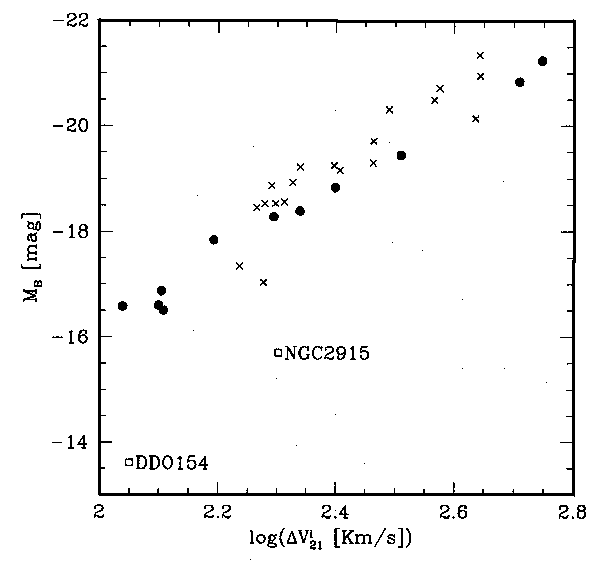 MB if HI 
converted to stars
with M/L = 1.0
x •
MB observed
Freeman 1998
Baryon mass
Mbar = (M/L)* L + 1.4 MHI
Stellar mass
M* = (M/L)* L
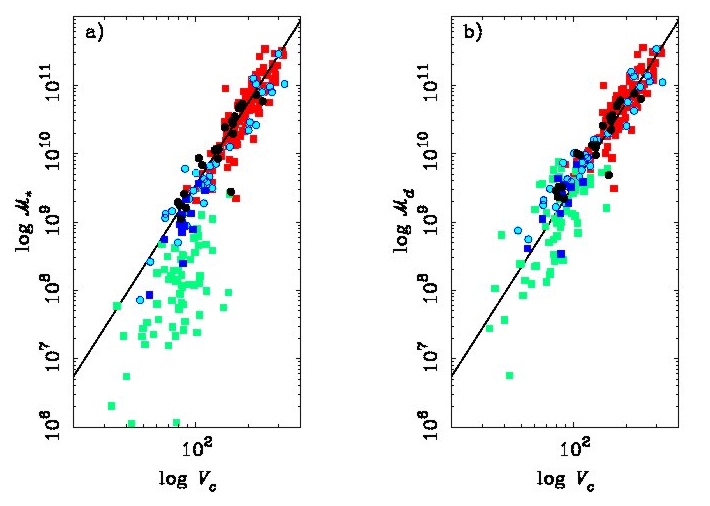 slope 4.0
McGaugh et al 1999
Again, the TF law is about the relationship of 
total baryon content of disks 
to the circular velocity of the dark halos
Conclusion at this stage is that the TF law comes about because 

the power spectrum of the initial fluctuations has n ~ -2, 
      which leads to a  Faber-Jackson law for the dark halos
(2) there is approximate constancy of the baryon/dark matter 
      ratio from galaxy to galaxy
The Milky Way has a thick disk 
It is old,  with a mean [Fe/H] of about - 0.7
It appears to be a discrete component, rather
than the hot tail of the thin disk
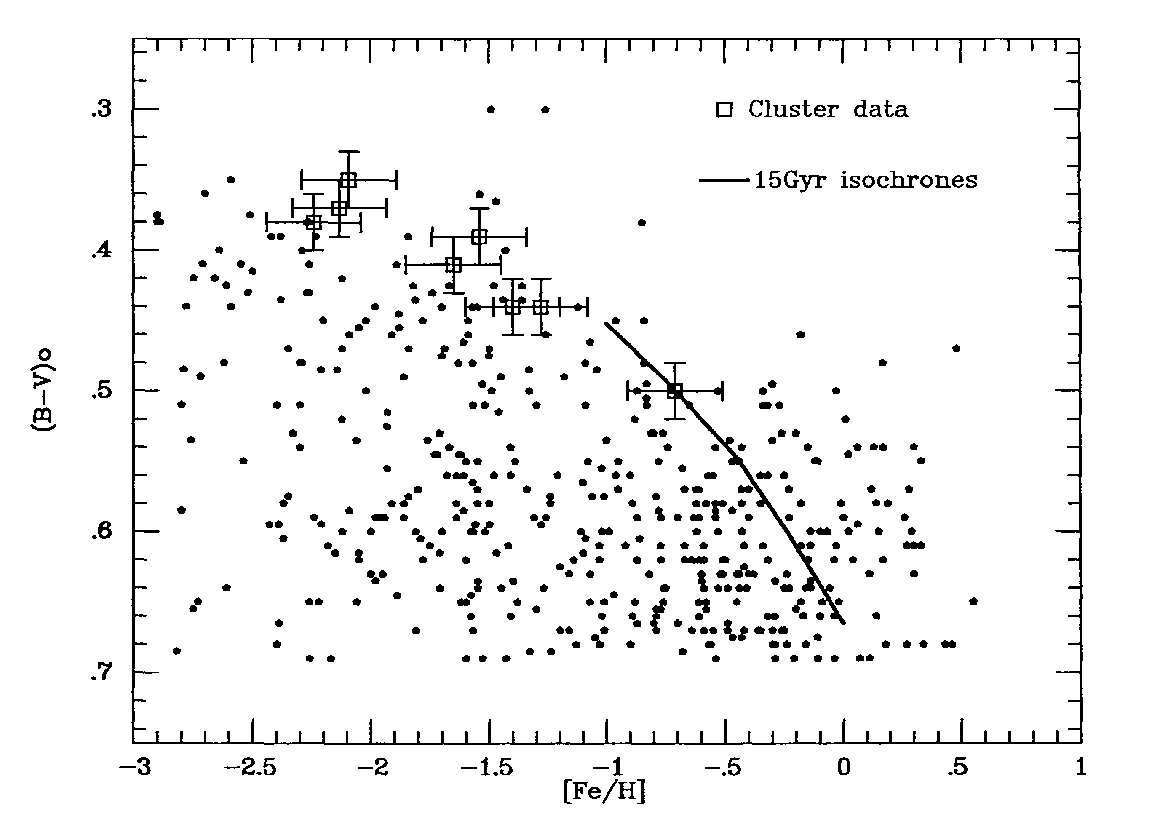 Ages of field stars with [Fe/H] < -0.5 are 
similar to the ages of the globular clusters
Gilmore et al 1989
Colors in the
thick disk at
large z are fairly
similar from 
galaxy to galaxy
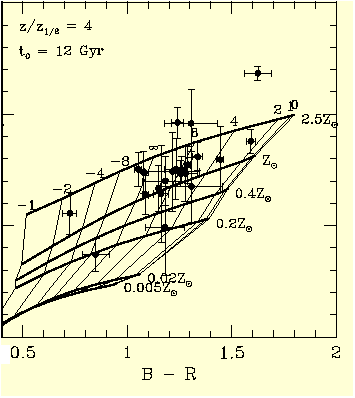 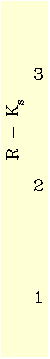 Ages > 6 Gyr
Dalcanton & Bernstein 2002
50
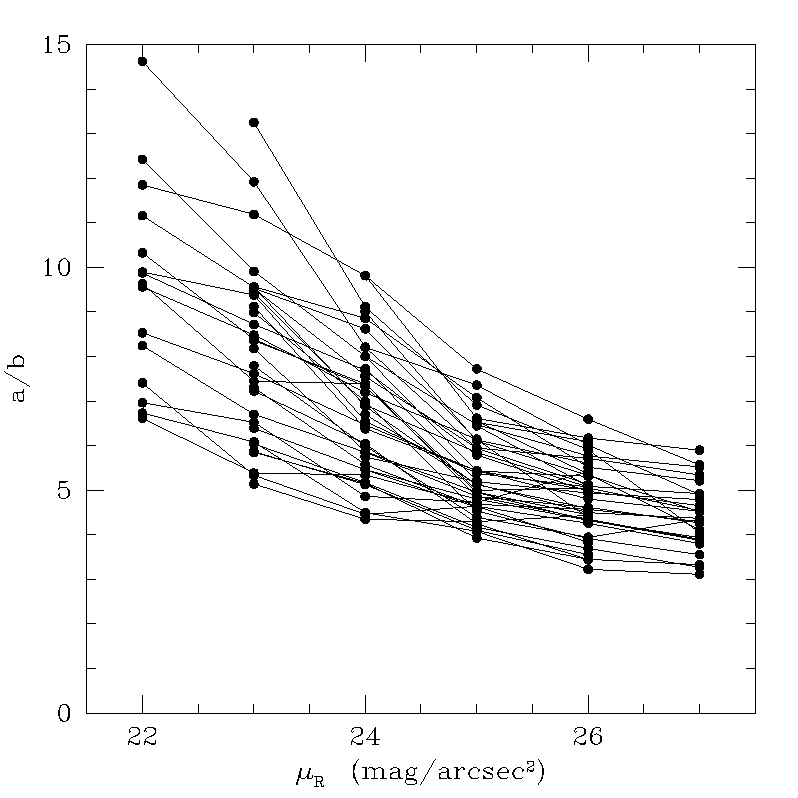 Edge-on disk 
galaxies without
bulges
a/b is axis ratio
The thick disk is
about twice as
thick as the thin
disk
Dalcanton & Bernstein 2002
Overview of thick disks
The thick disk forms early,  > 6 Gyr ago
(12 Gyr ago in the Galaxy)

Appears to be distinct from the thin disk

Probably formed by heating of the early thin disk in
an epoch of merging which ended > 6 Gyr ago.
However ....
CDM  simulations of formation of an early-type disk galaxy 
(Abadi et al 2003) show that not all disk stars form in the disk
Many of the oldest stars in the disk are debris from accreted 
satellites which ends up in the thin and thick disk.
Satellite orbit is dragged into disk plane by dynamical friction -
acts like dissipation, although system is collisonless
Why is this interesting ?
Because we see thick disk stars in the solar neighborhood
with [Fe/H] abundances as low as the most metal-poor 
globular clusters.
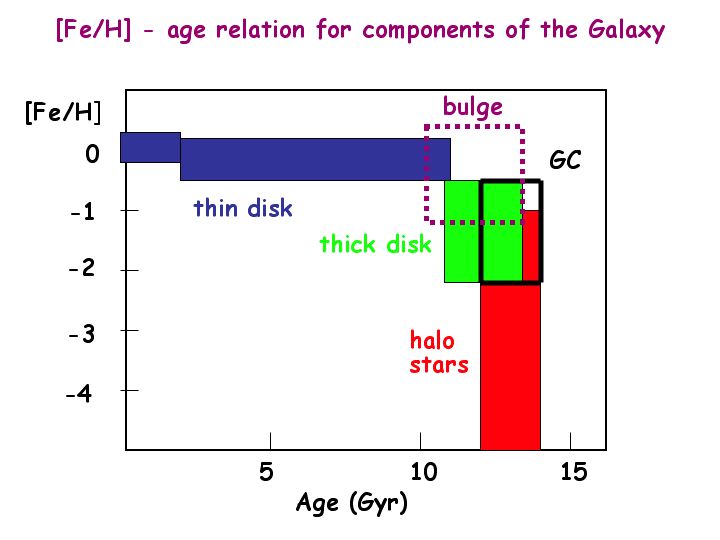 Did they form as 
part of early 
disk formation, 
or 
were they 
acquired ?
We could have anticipated this kind of settling 
of debris to the disk
Decay of prograde satellite orbit around disk galaxy
(Walker et al 1996)
satellite is 10% by mass
circular orbit
radius 6 scale lengths
inclined at 30o to disk plane
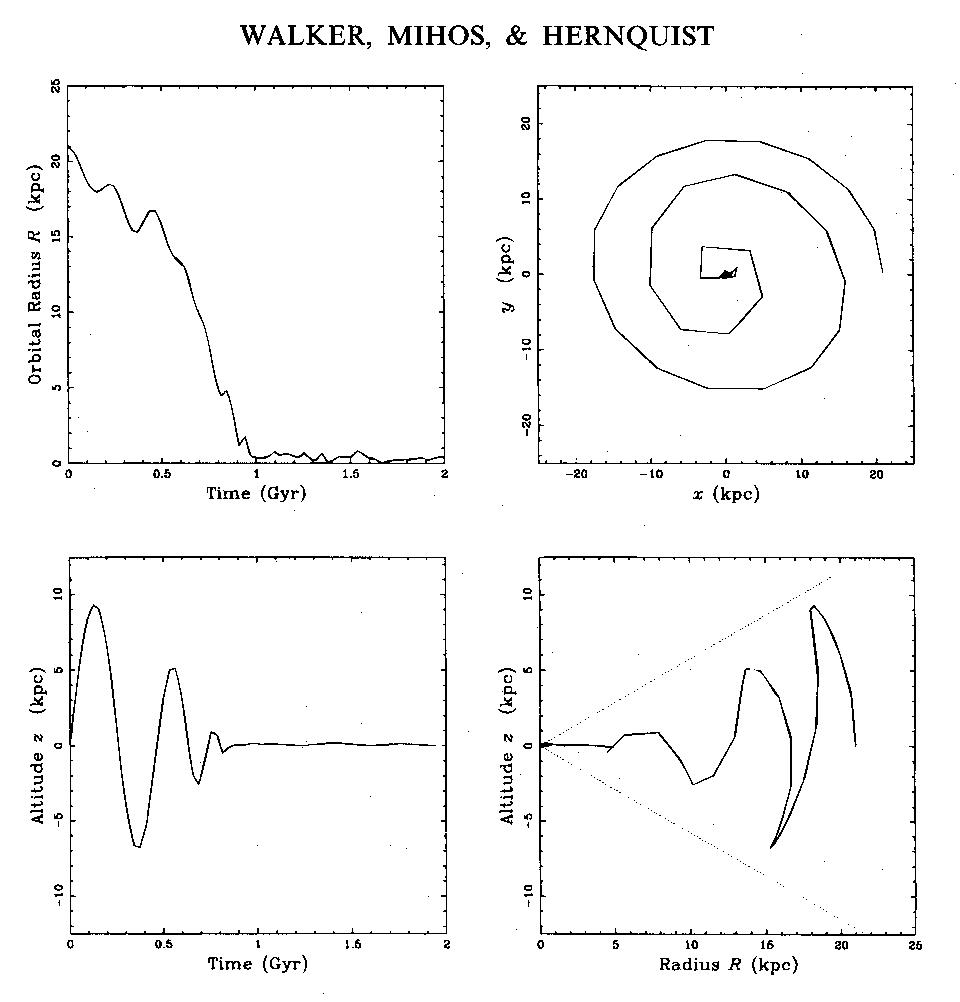 Decay of
a prograde
satellite
orbit
satellite orbit decays by dynamical friction in < 1 Gyr

strong disk coupling for prograde orbits
disk provides abut 75% of integrated torque on satellite
dynamical friction against live halo provides the rest
debris of satellite will end up in the thin or thick disk
need existing disk and a satellite dense enough to 
survive the ride down into the disk
How did pure disk galaxies avoid any significant star
formation until the baryons had settled to thin disk  ?

Expect that the aggregation process - interacting lumps
of dark matter and baryons - should lead to star formation
as it does in present-day interacting systems

Need to keep the baryons in a state such that they can
settle quiescently to disk - eg via wind or blowout driven 
by early star formation and SN (Sommer-Larsen et al 1999)
The disk would then be the relic of this outflow, forming
quiescently after the halo has virialized  (eg Binney Gerhard & Silk 2001)

This process would still need some early star formation to generate the blowout (as in movie).  But this early 
star formation can’t leave many stars visible now outside the disk - a stellar halo of ~ 108 Mo would be readily detectable in a galaxy like NGC 4244 with Mstars ~ 1010 Mo and Mtotal ~ 1011 Mo
.
Summary

•  disks typically have the exponential structure in R and z,
   and are truncated radially at 3 to 4 scalelengths

•  the radial exponential structure and radial truncation 
    of galactic disks are still not well  understood: star
   formation on  viscous timescales may be important
• the Tully-Fisher law relates the baryon mass to the
   depth of the potential well of the dark halo. May be
   associated with the apparent constant surface density
   of the dark halos and an approximately constant 
   baryon/dark ratio

• thick disks are very common but not ubiquitous

• the existence of pure (thin) disk galaxies means that 
   at  least some disks form in a very quiescent manner
    - no star formation until the disk had settled -
  with an undisturbed history thereafter